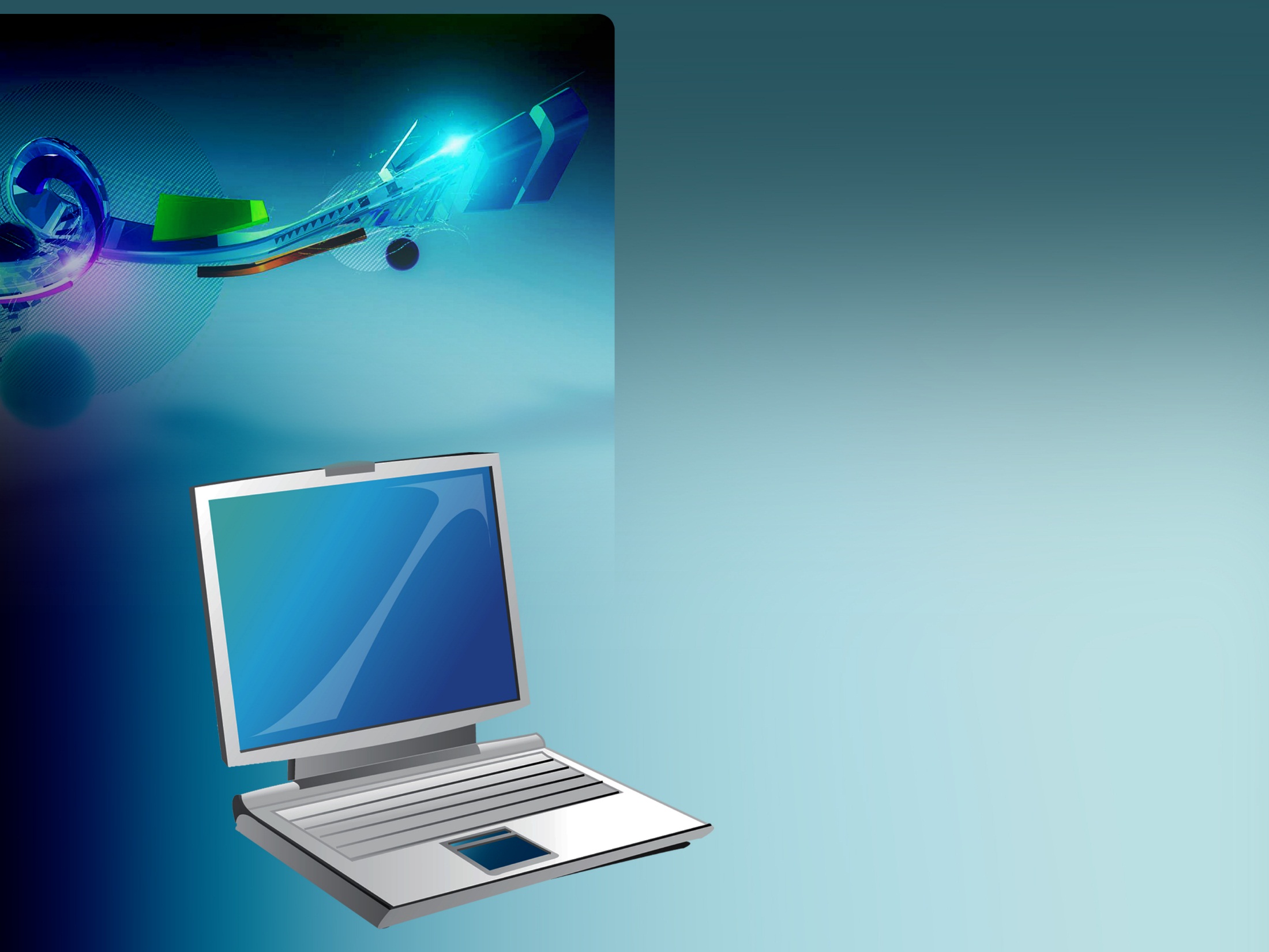 Опорно-
методическая 
площадка
«Цифровая школа 
естественно – научного направления
как центр 
сетевого 
взаимодействия»

Белоголова Е.Н. 
заместитель директора  
ресурсного центра
 МОУ «СОШ № 10»
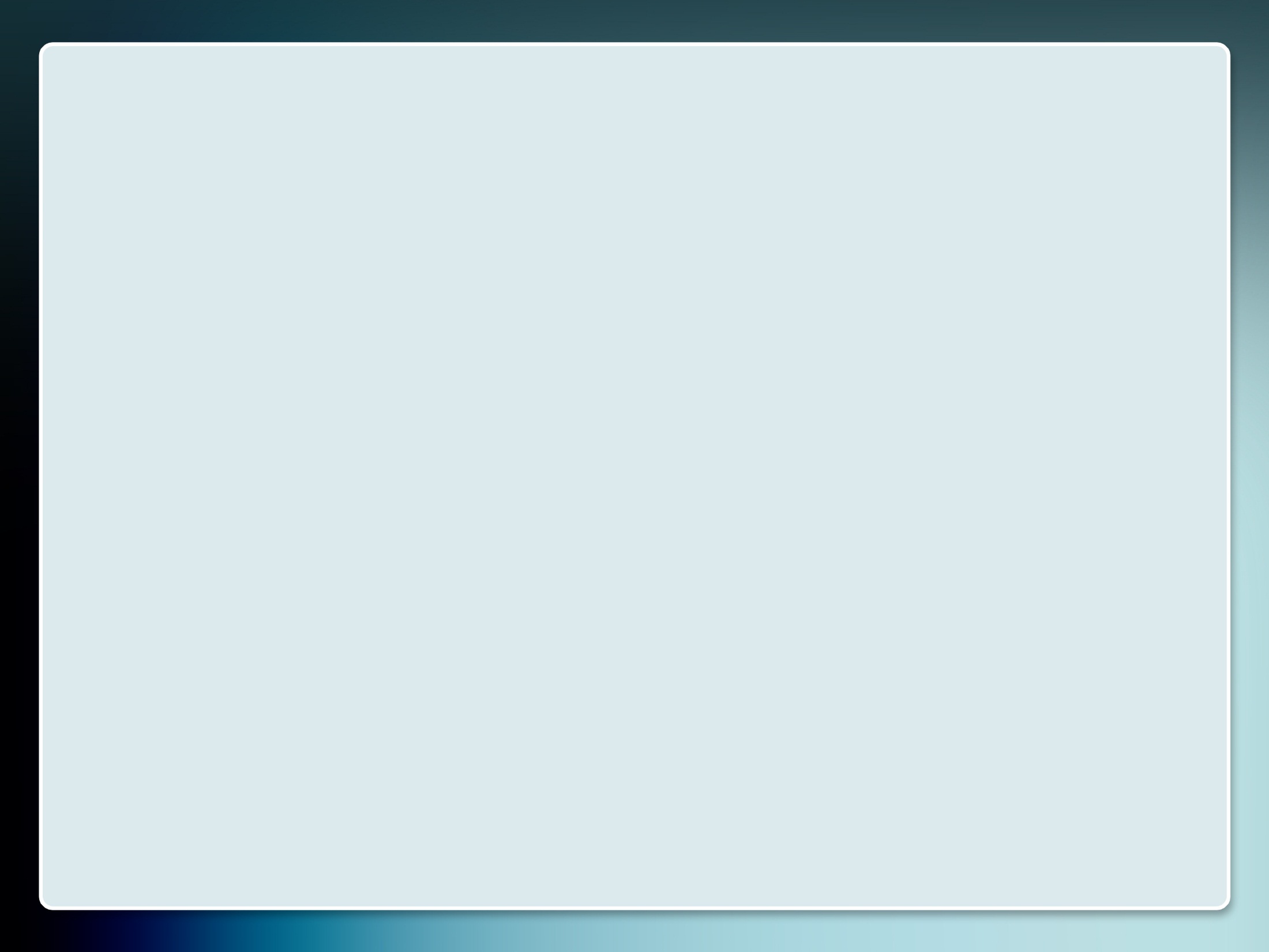 Приказ МО РК № 380 от 08.11.2012 года 
«О переводе ОУ в режим республиканских ресурсных центров информатизации «Школа будущего»
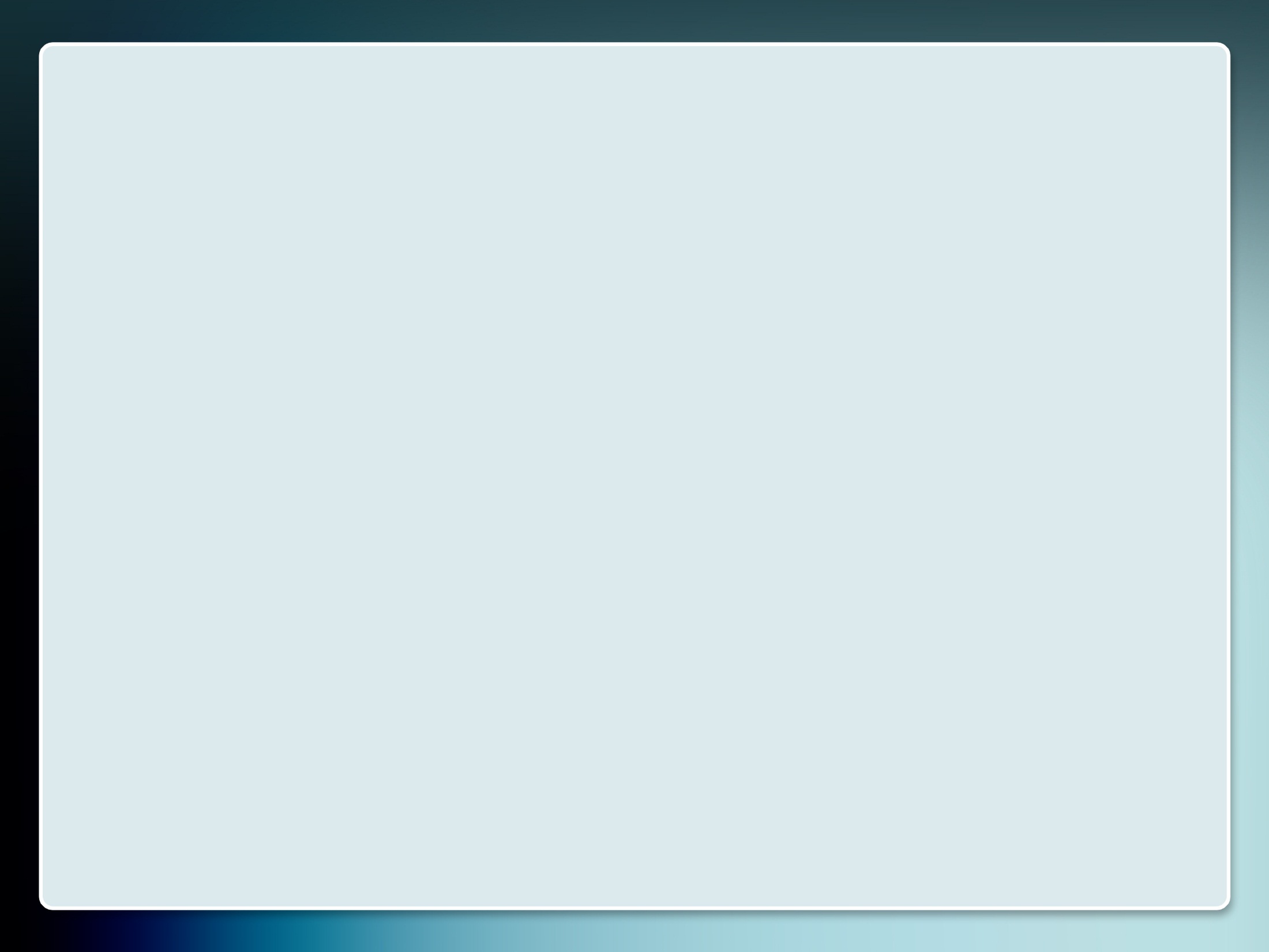 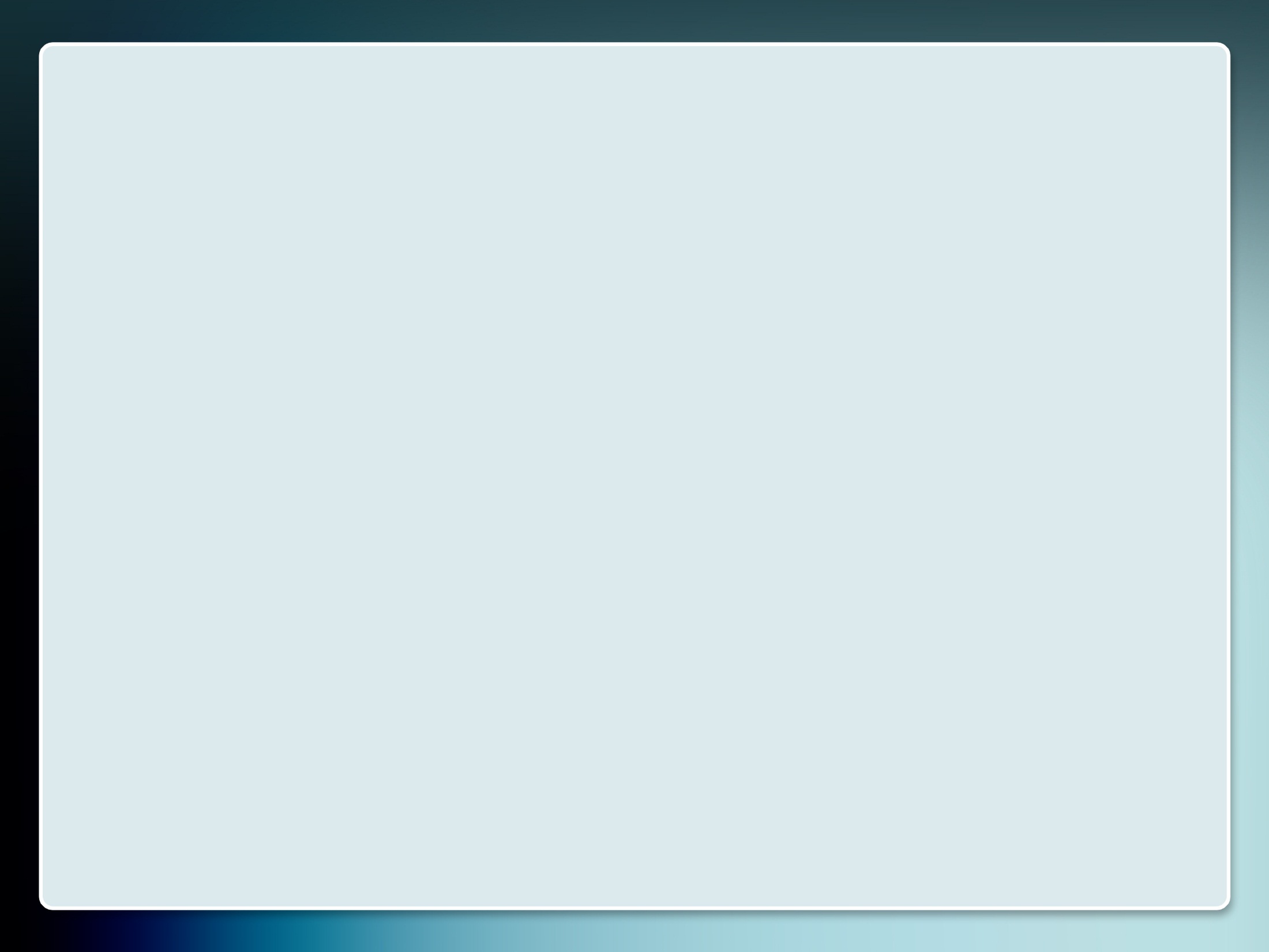 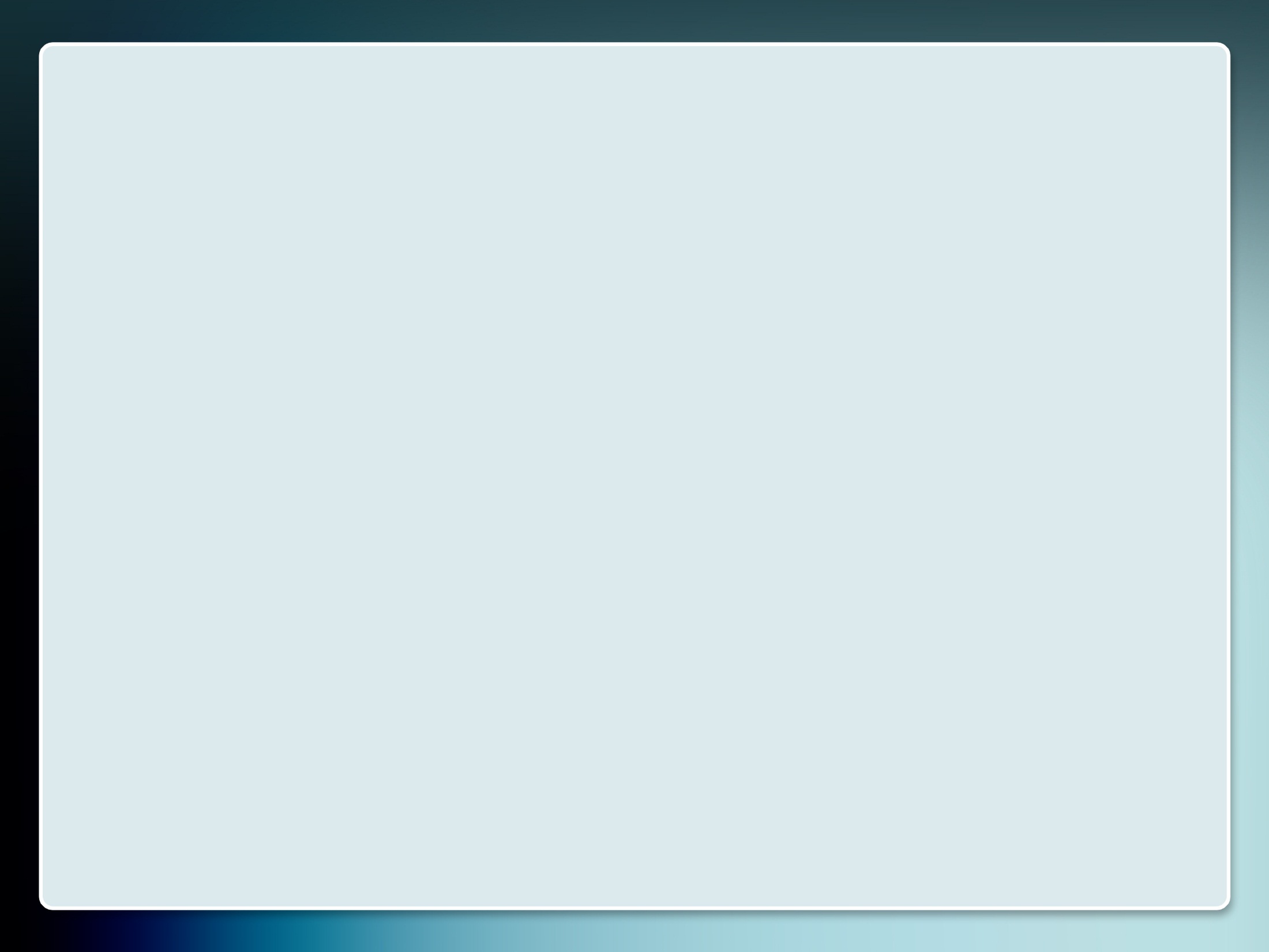 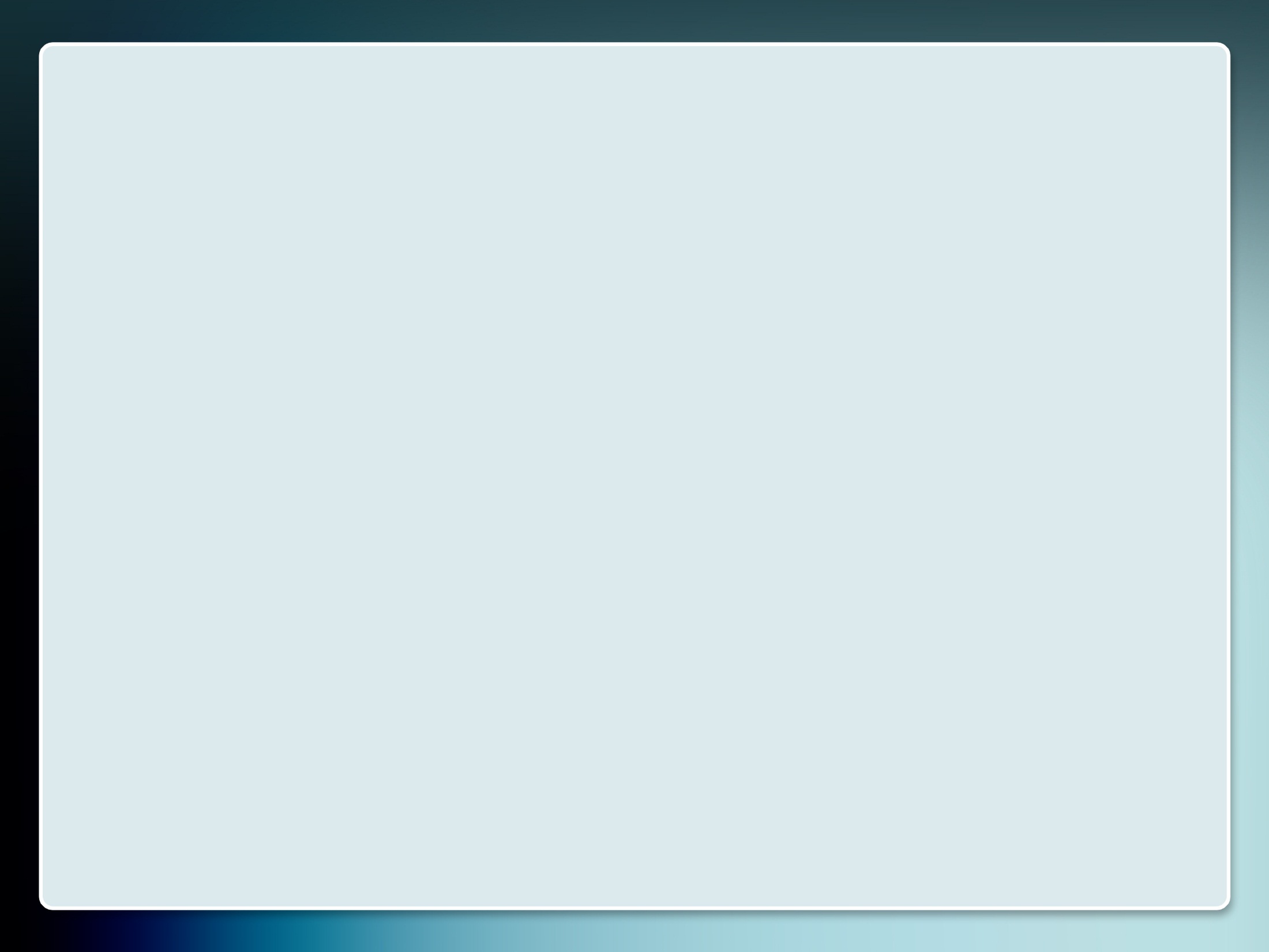 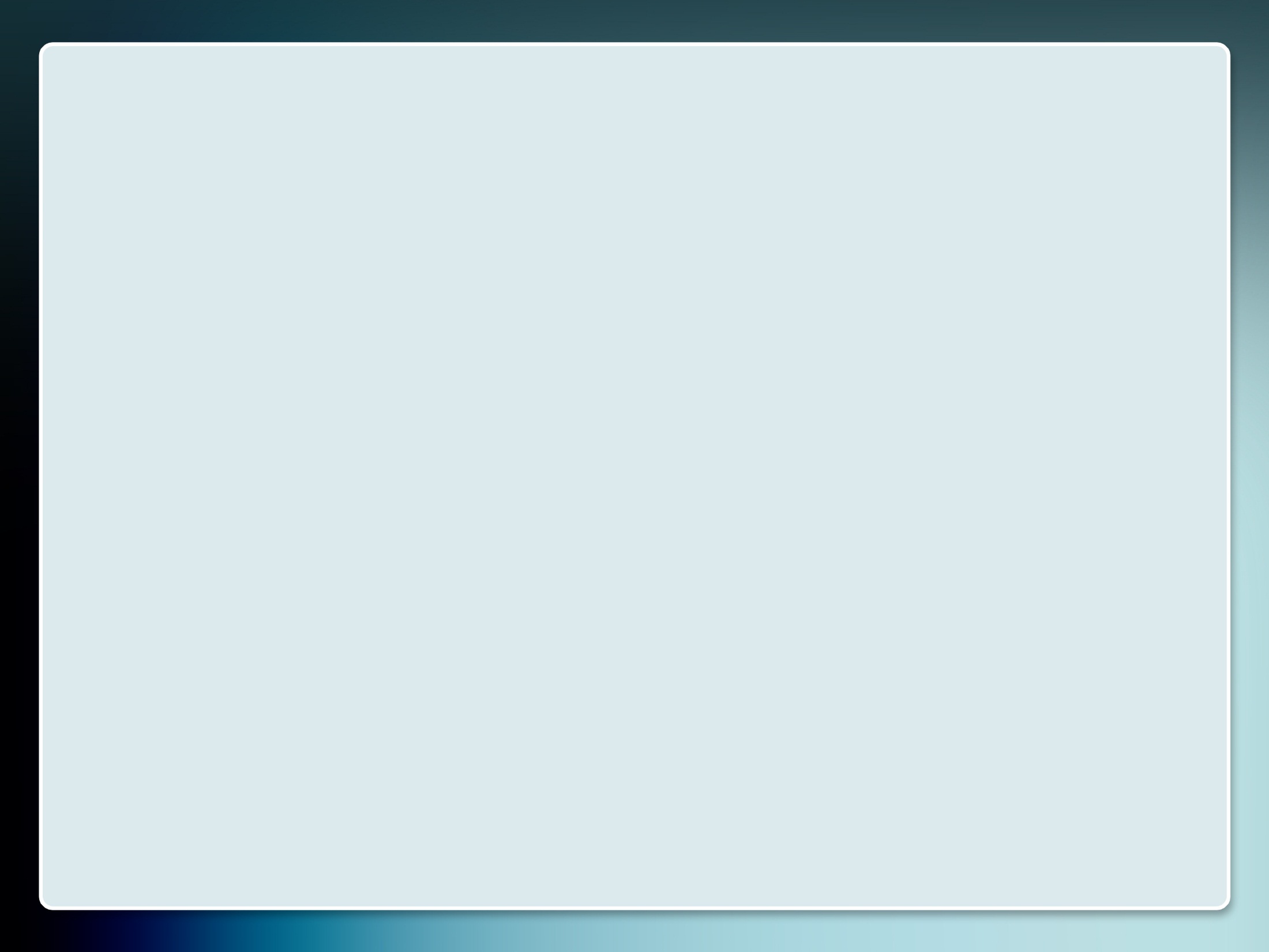 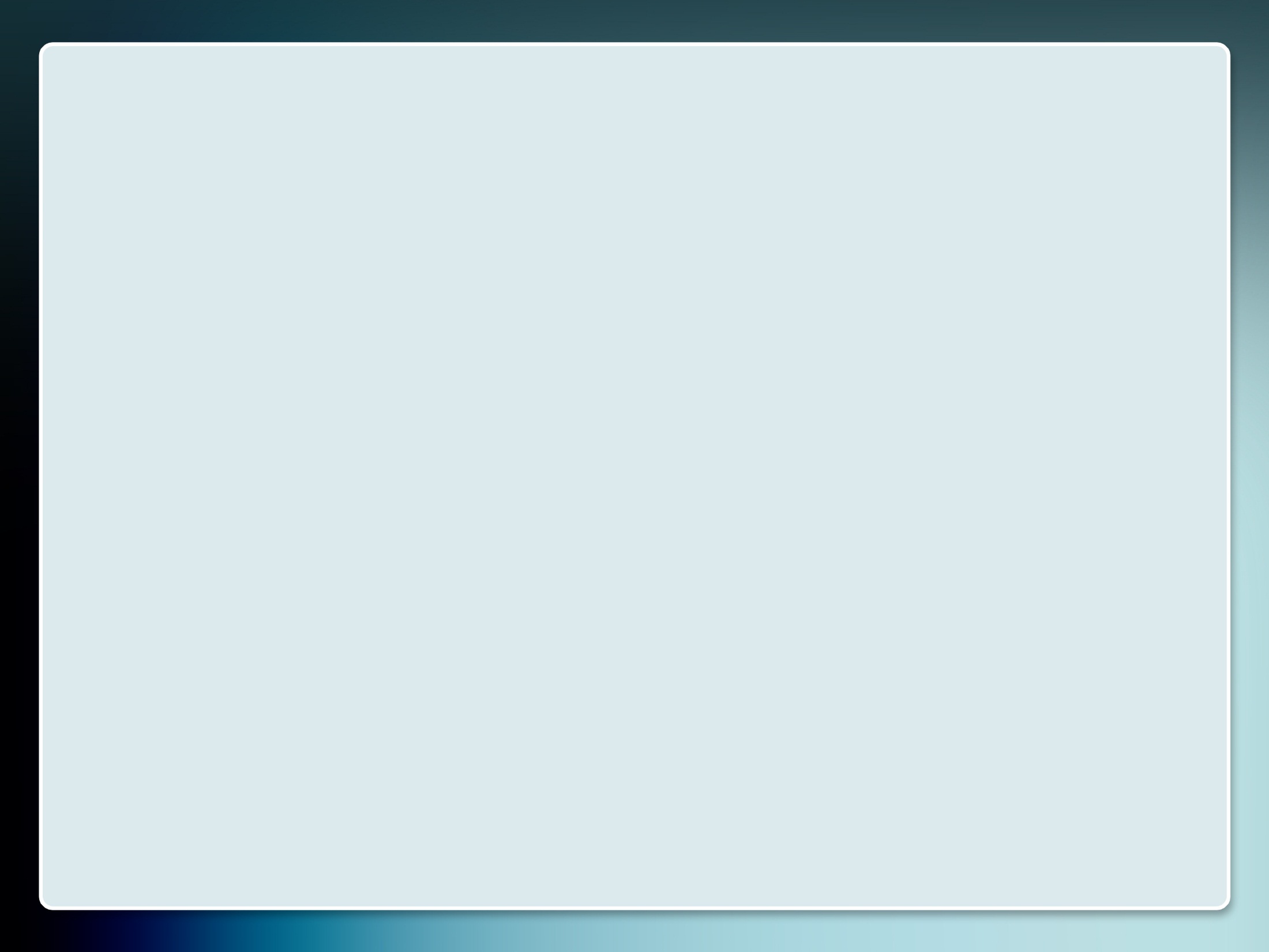 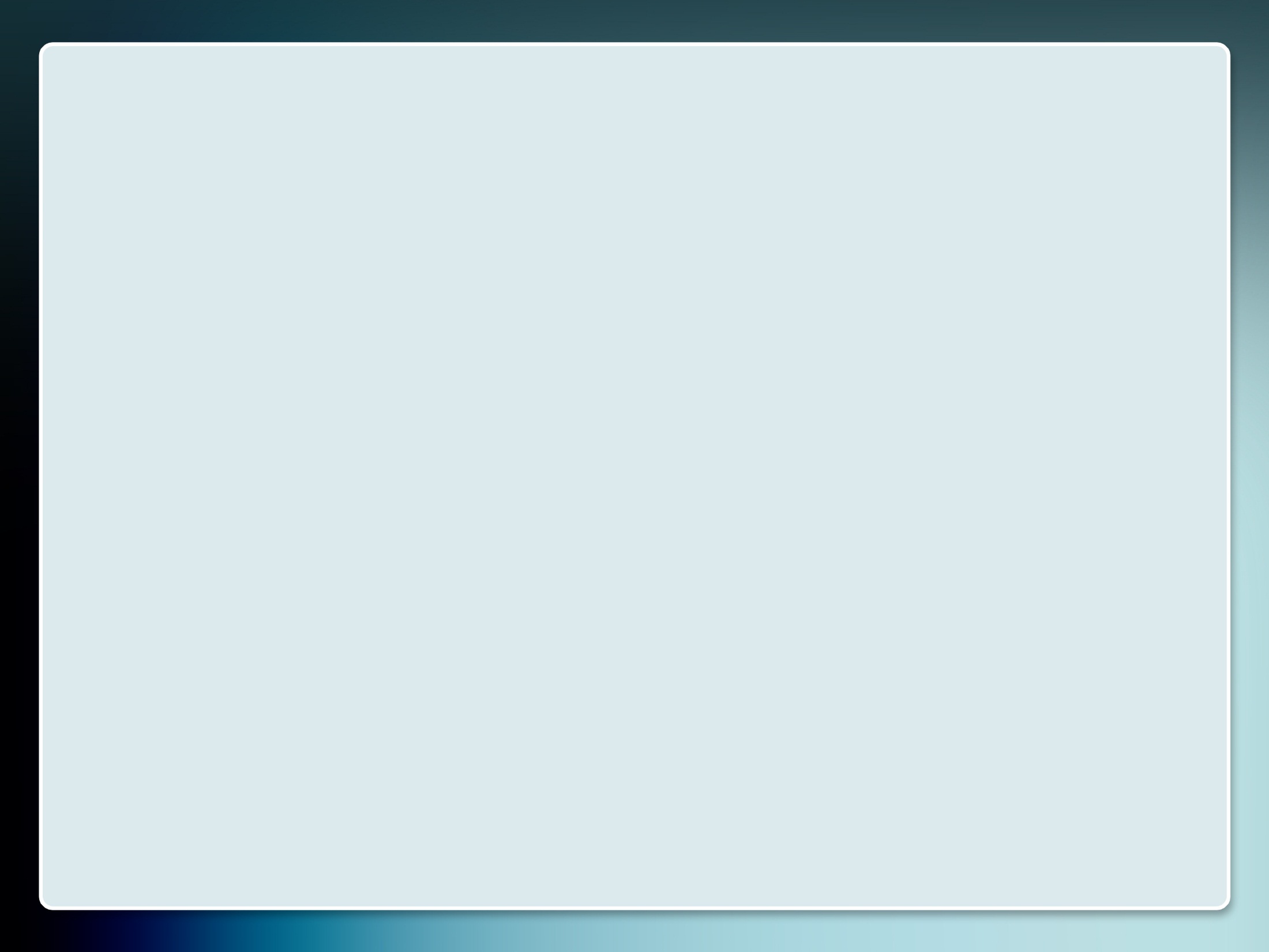 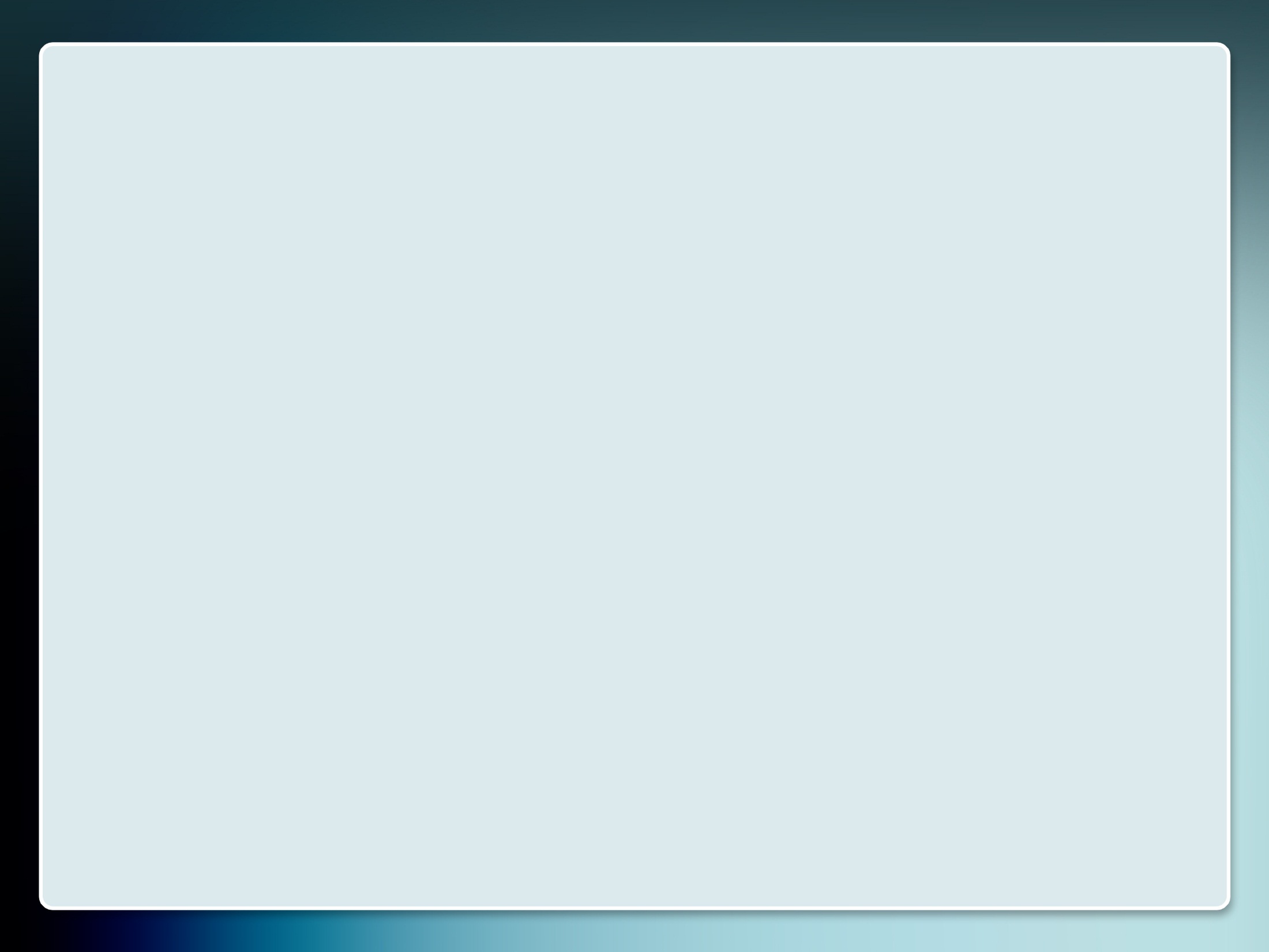 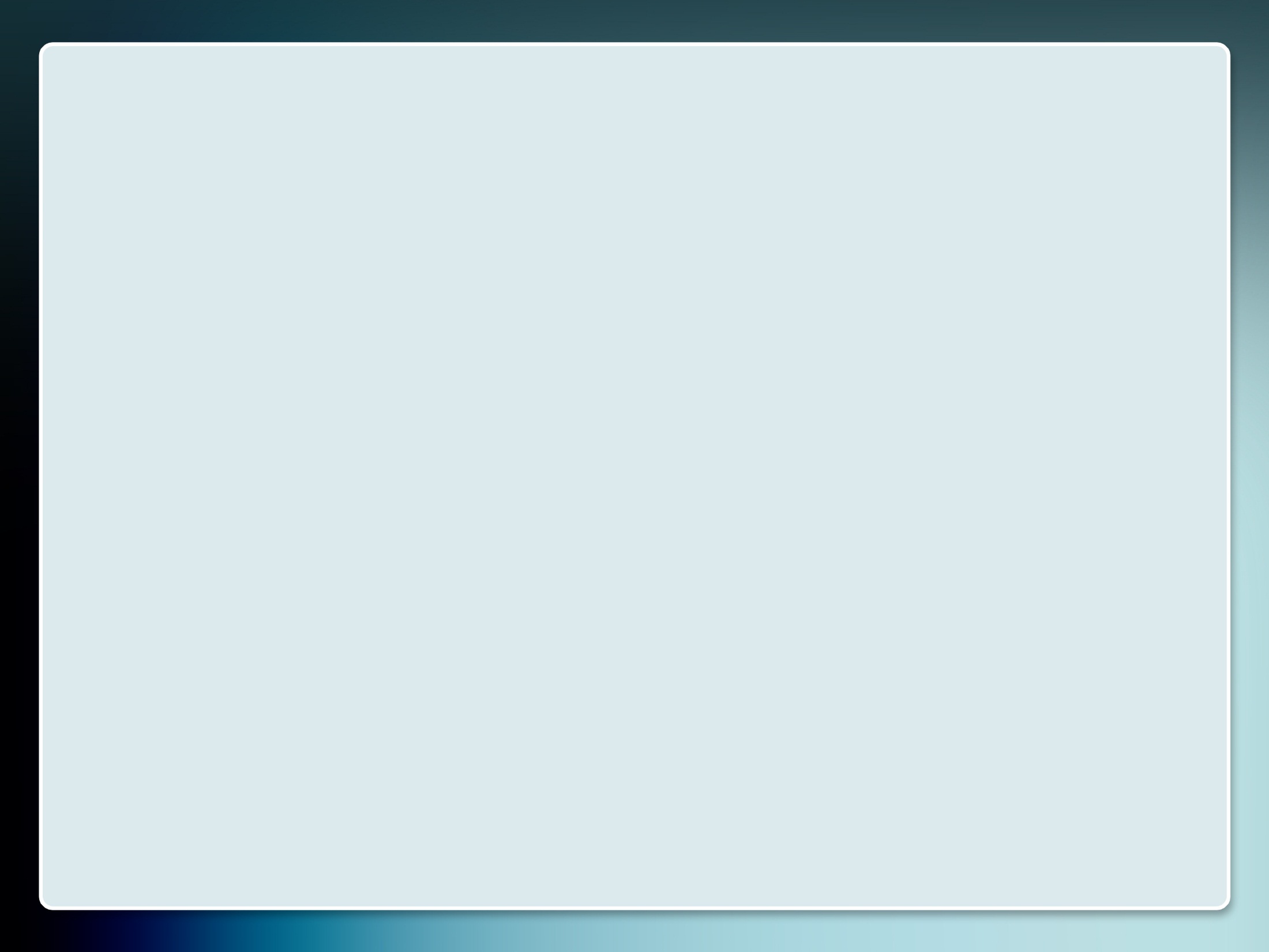 Приказ № 34-пд от 24.01.2014 МО РК ГОУДПО
 «Коми республиканский институт развития образования»
«Цифровая школа естественно-научного направления
как центр сетевого взаимодействия 
в системе образования 
на муниципальном уровне»
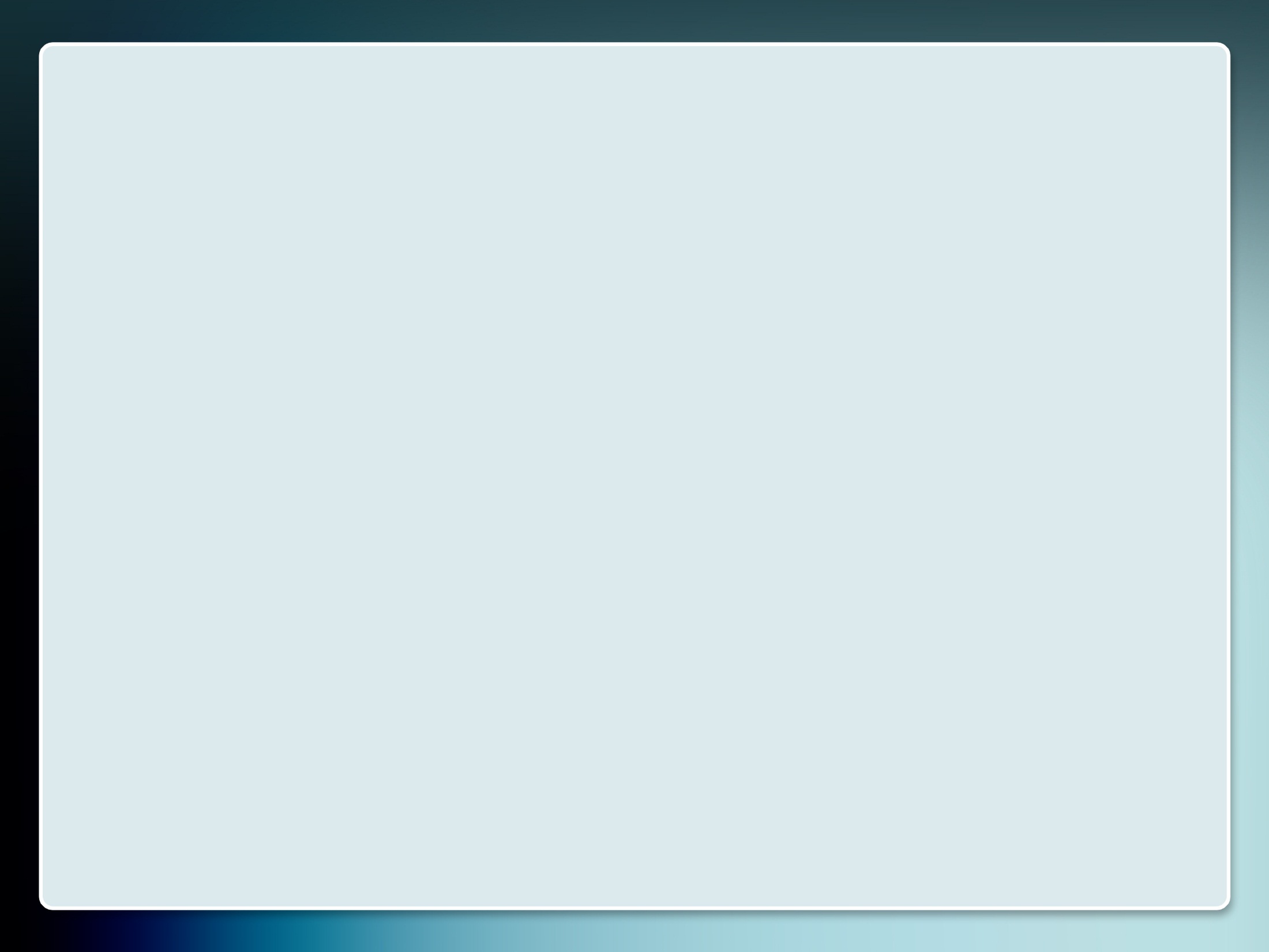 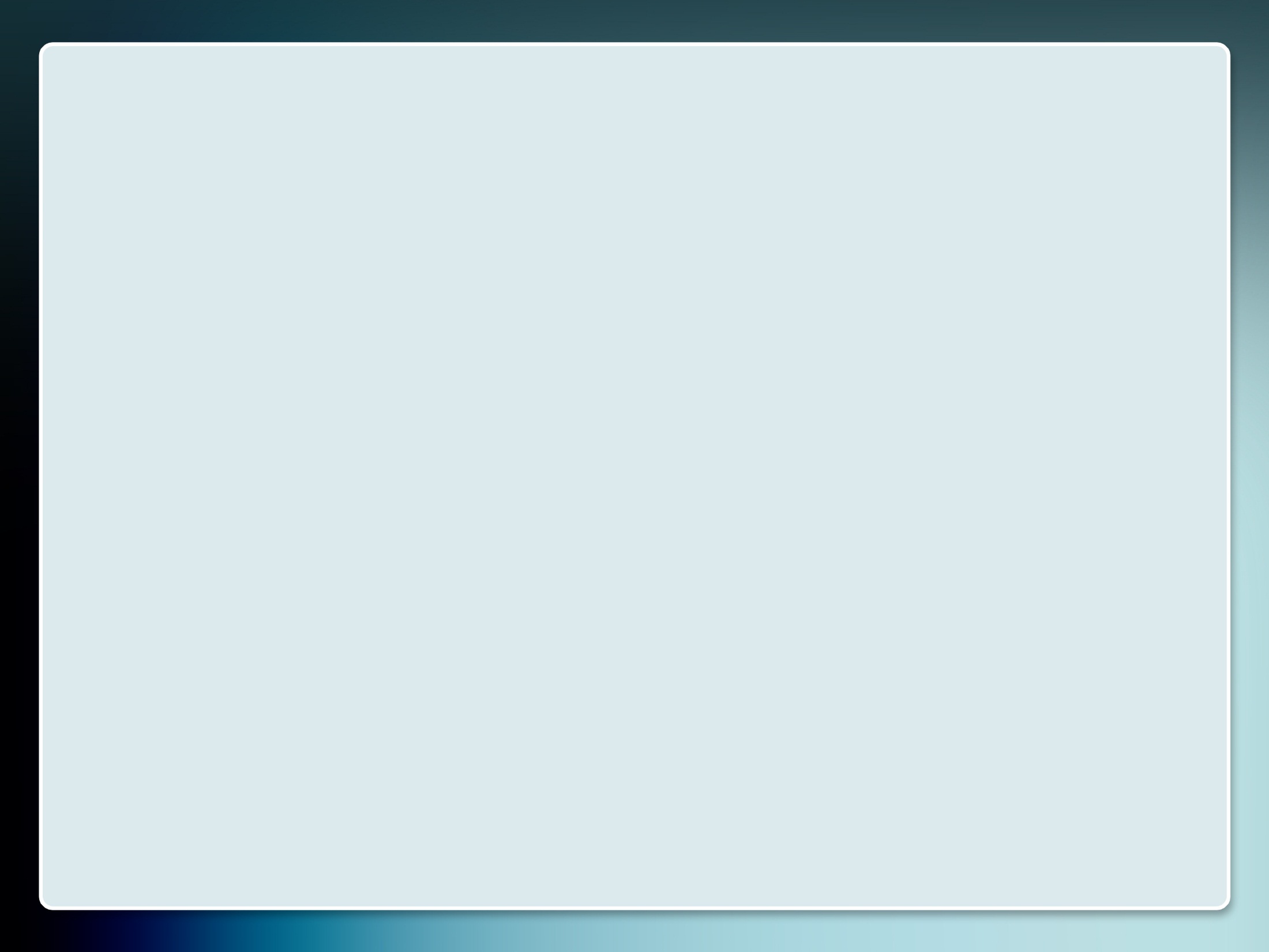 Цель программы: 
Создание сетевой модели взаимодействия участников образовательного процесса образовательных учреждений на муниципальном уровне для качественного образования всех учащихся посредством внедрения цифровых средств, информационно-коммуникационных технологий, дистанционных форм обучения.
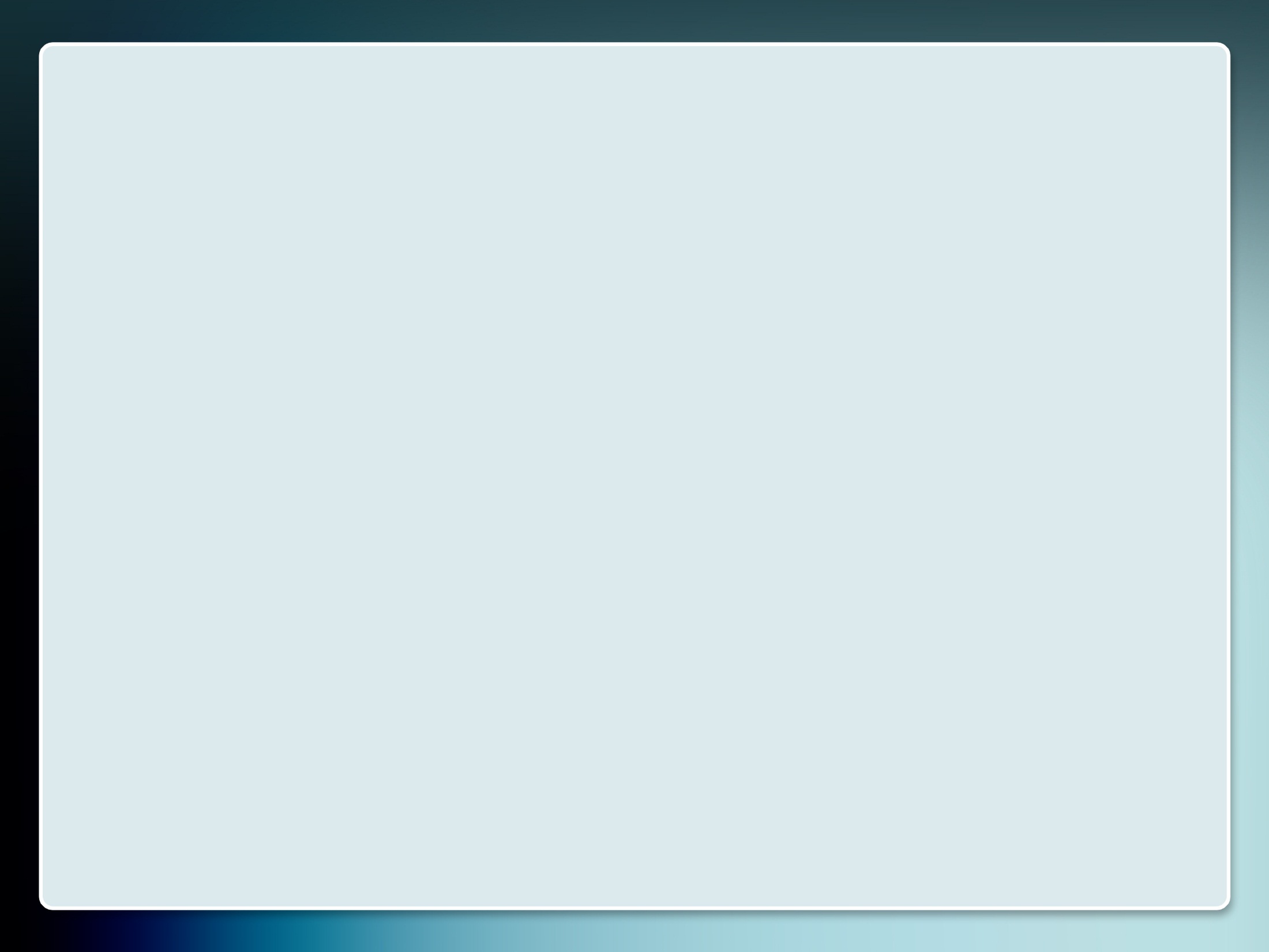 Задачи:
1.Совершенствовать систему управленческой деятельности, методического сопровождения, информационных, цифровых, финансовых ресурсов школы  в условиях их сетевого взаимодействия.
2. Обеспечить процессуальную, пространственную, содержательную, доступность качественных  образовательных услуг для всех учащихся в сети школ в соответствии с запросами города и республики.
3. Обеспечить учащимся возможность для индивидуальной образовательной траектории, развития способностей и одаренности в области естественных наук.
4. Провести мониторинг использования современного цифрового оборудование в образовательном процессе  и представить опыт использования на муниципальном уровне.
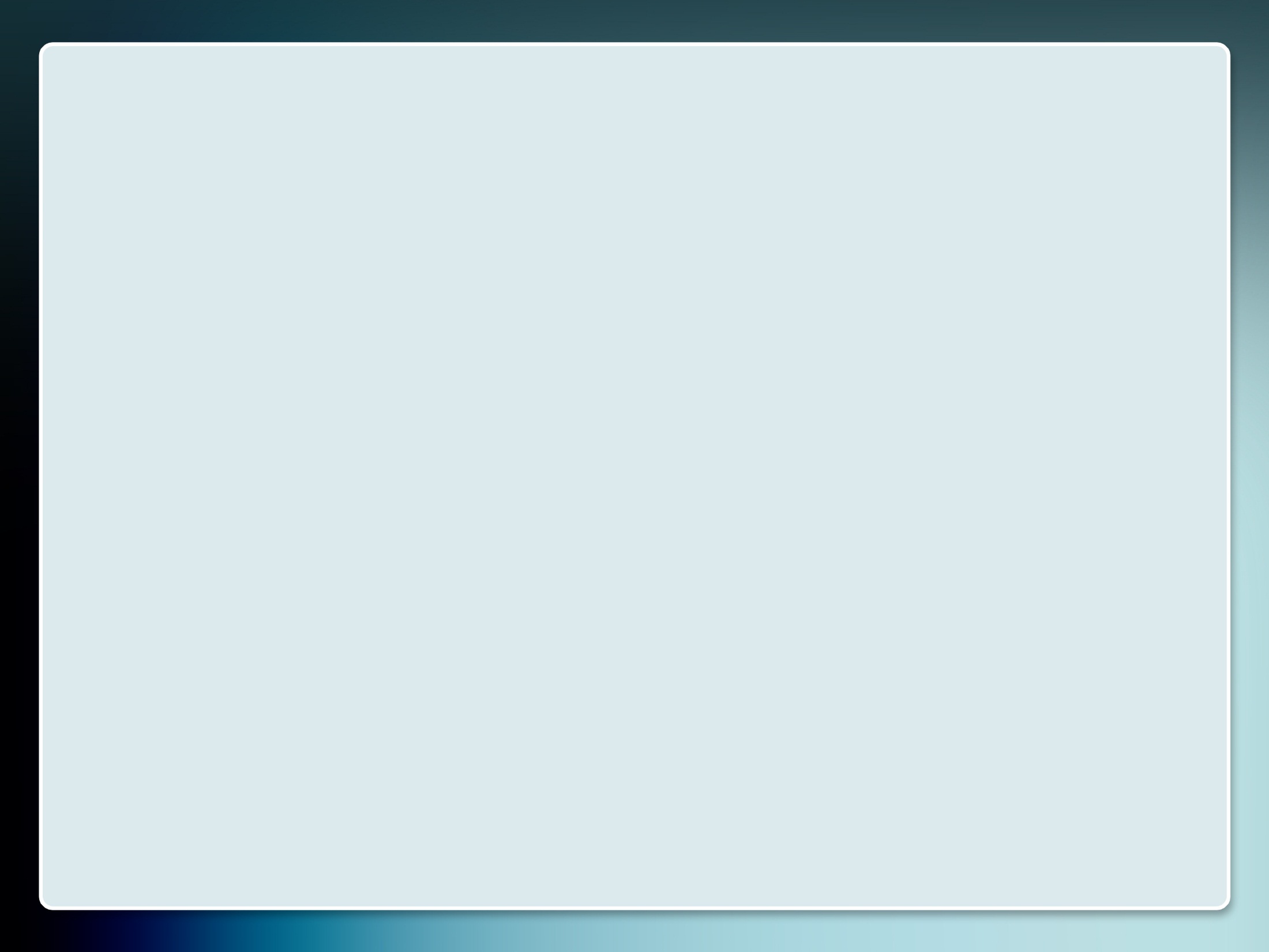 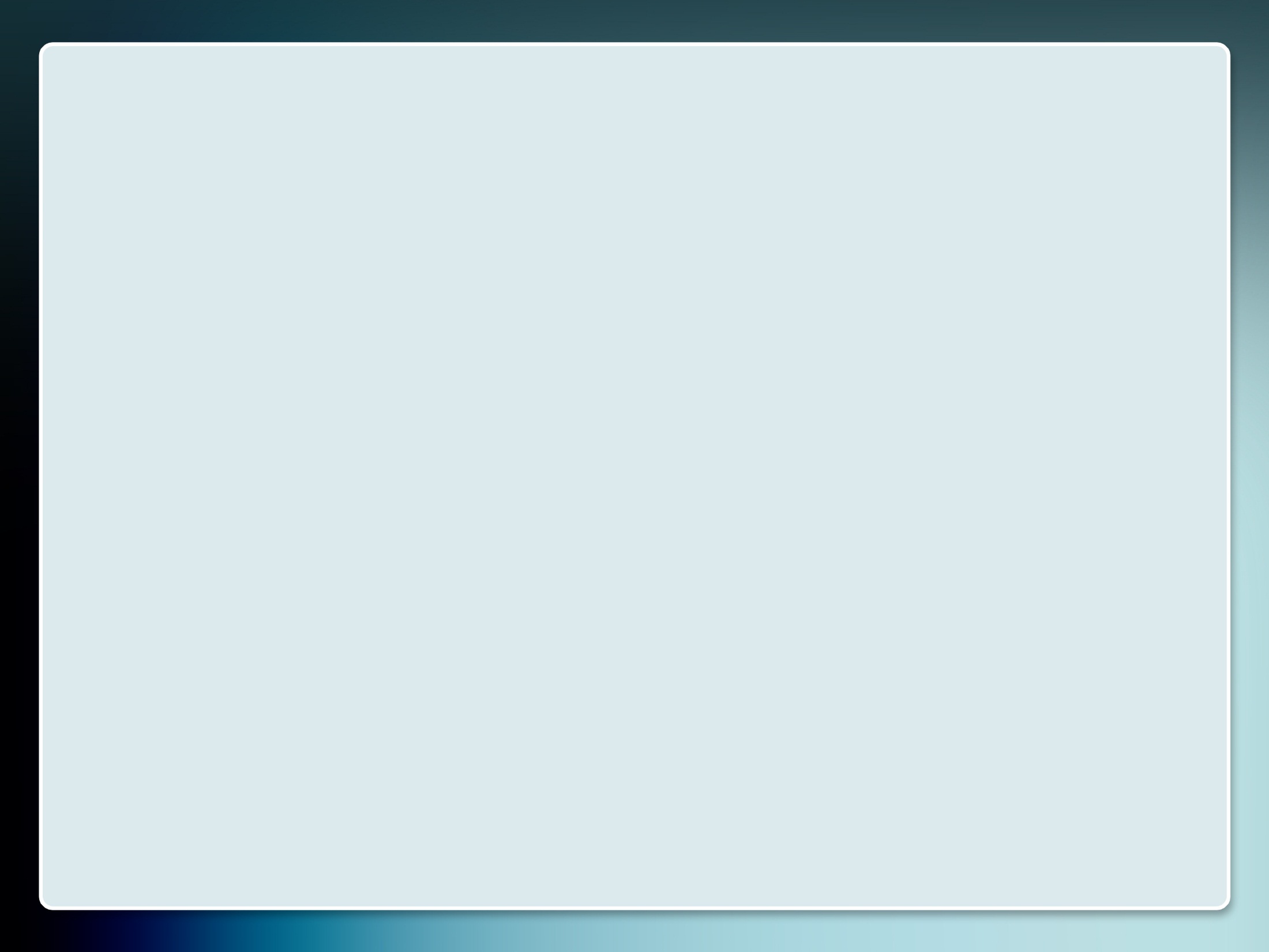 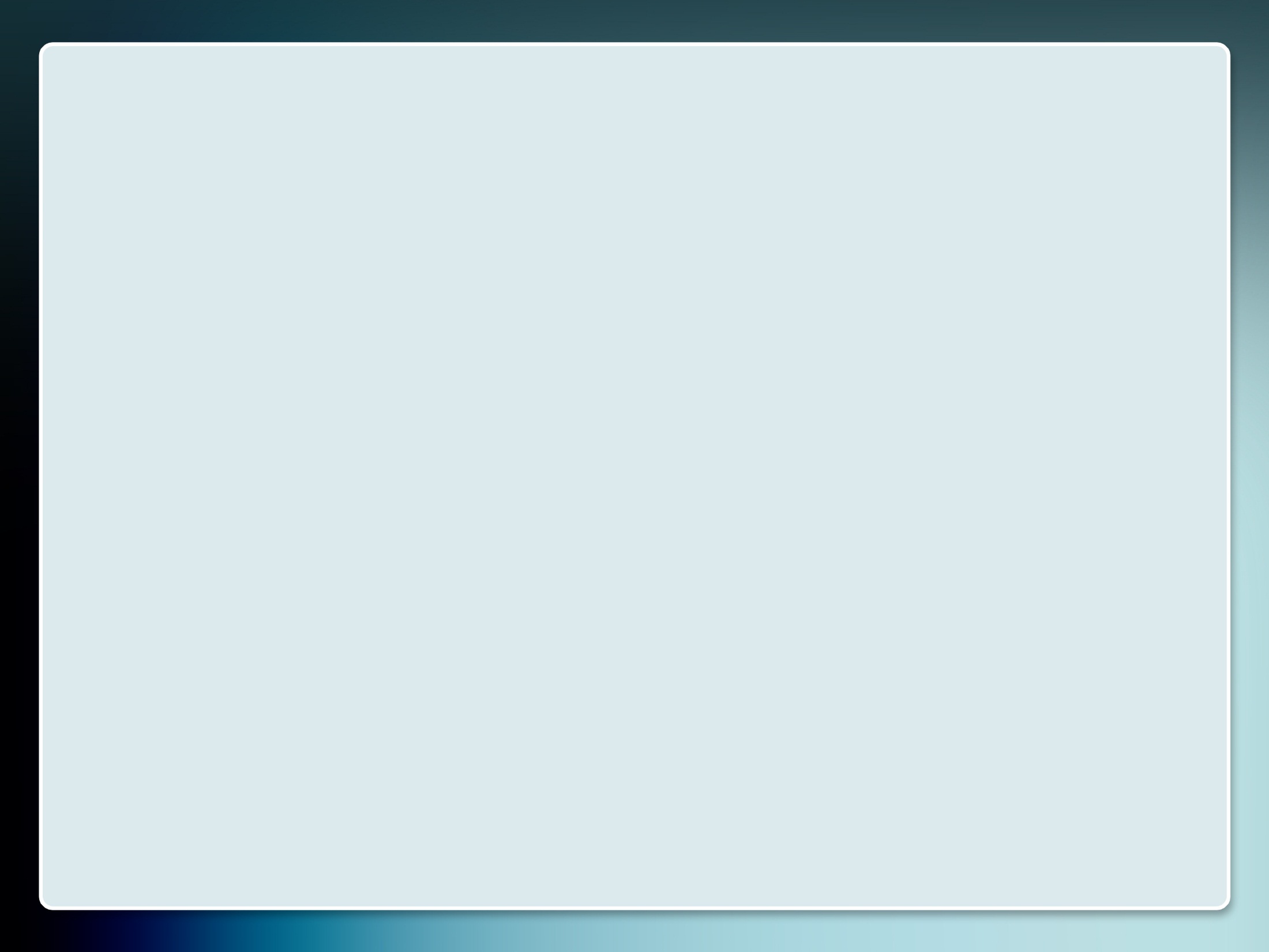 «Возможности интерактивной доски СМАРТ»                            Февраль 2014 года корпоративное обучение – 12 чел. 
«Конструирование и робототехника – образовательные решения LEGO» -– 2 человека
«Приемы подготовки и проведения урока в SMART– среде» -– 6 человек
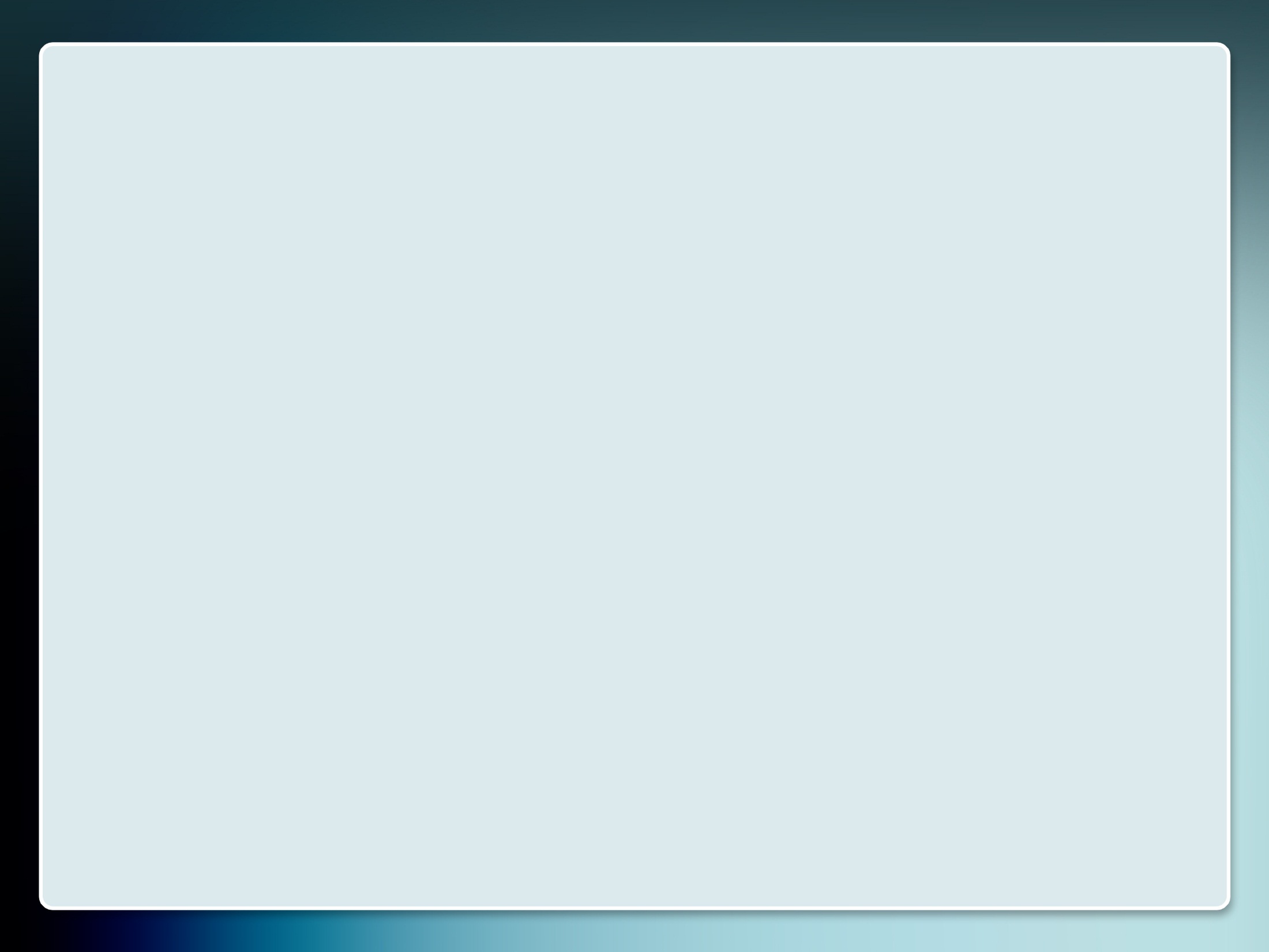 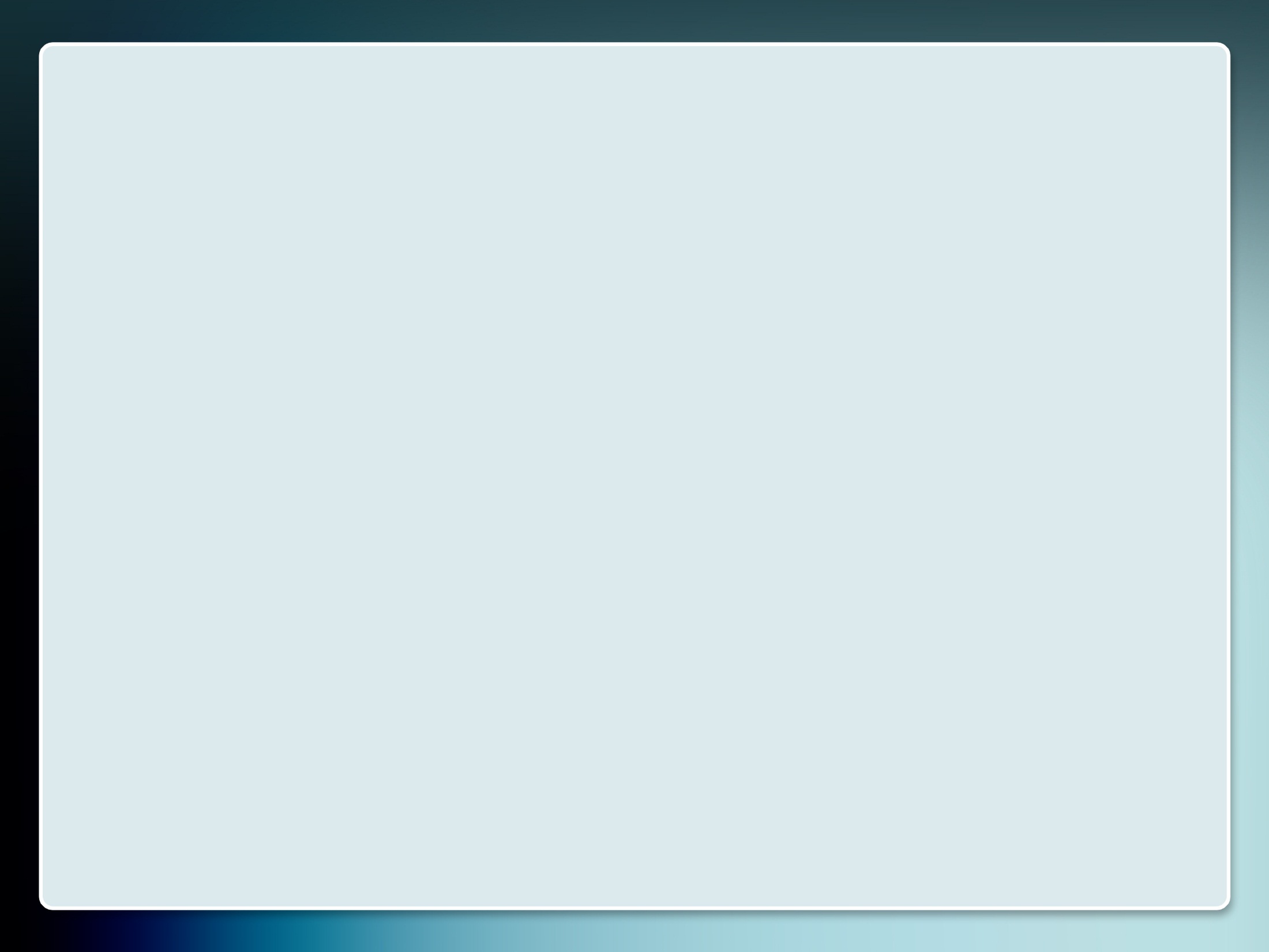 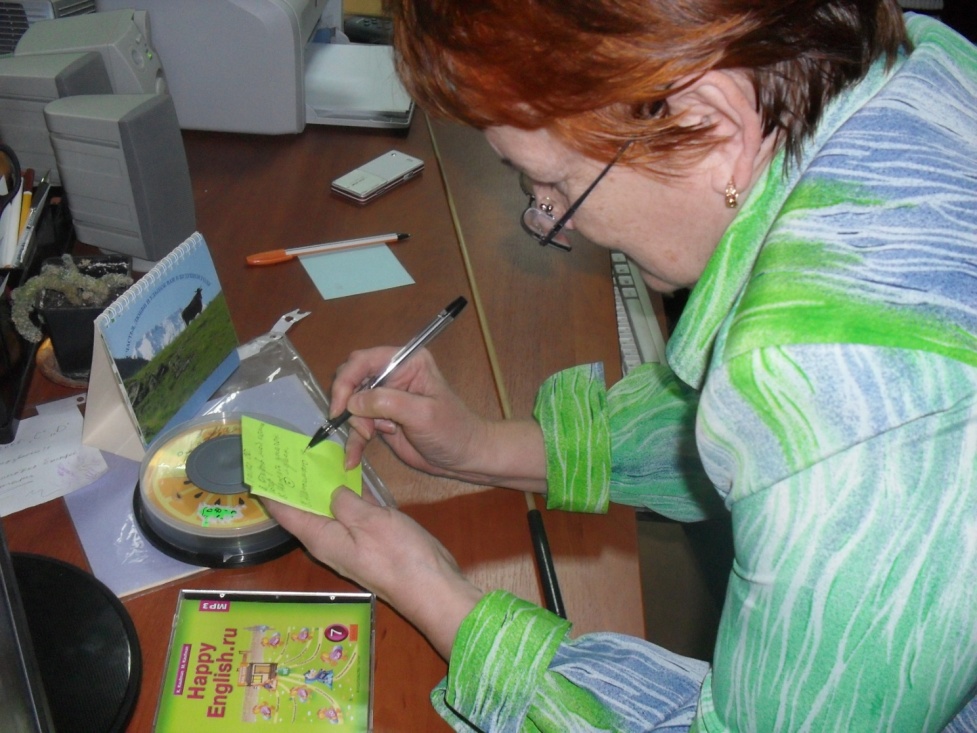 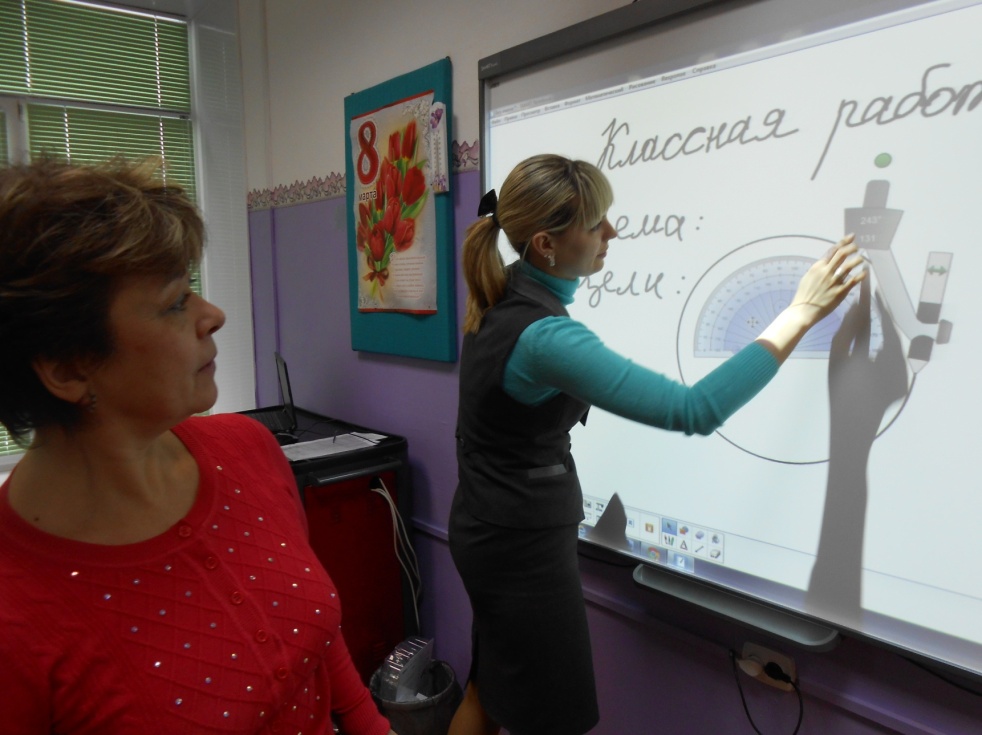 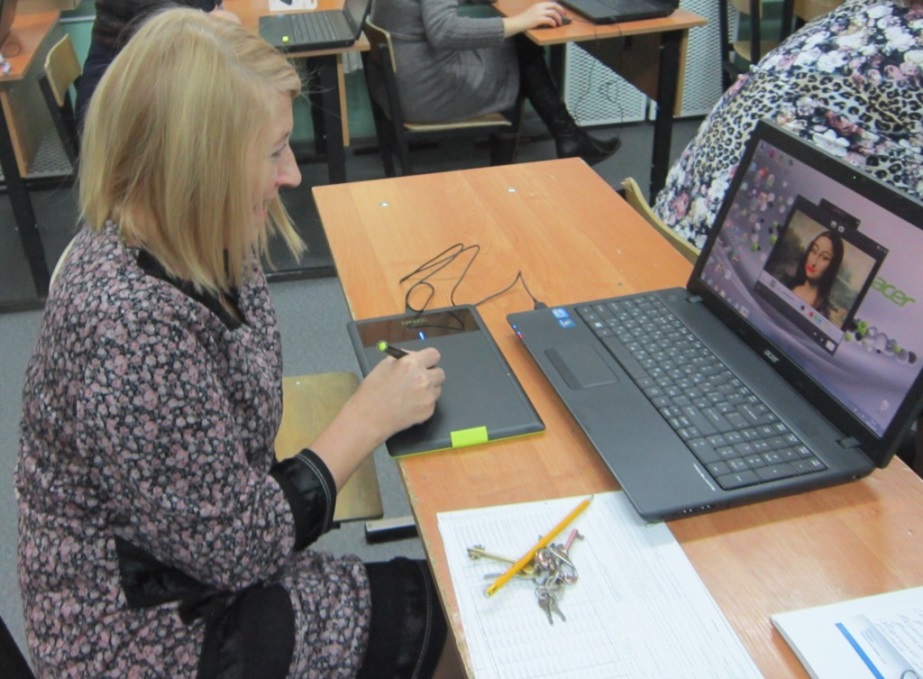 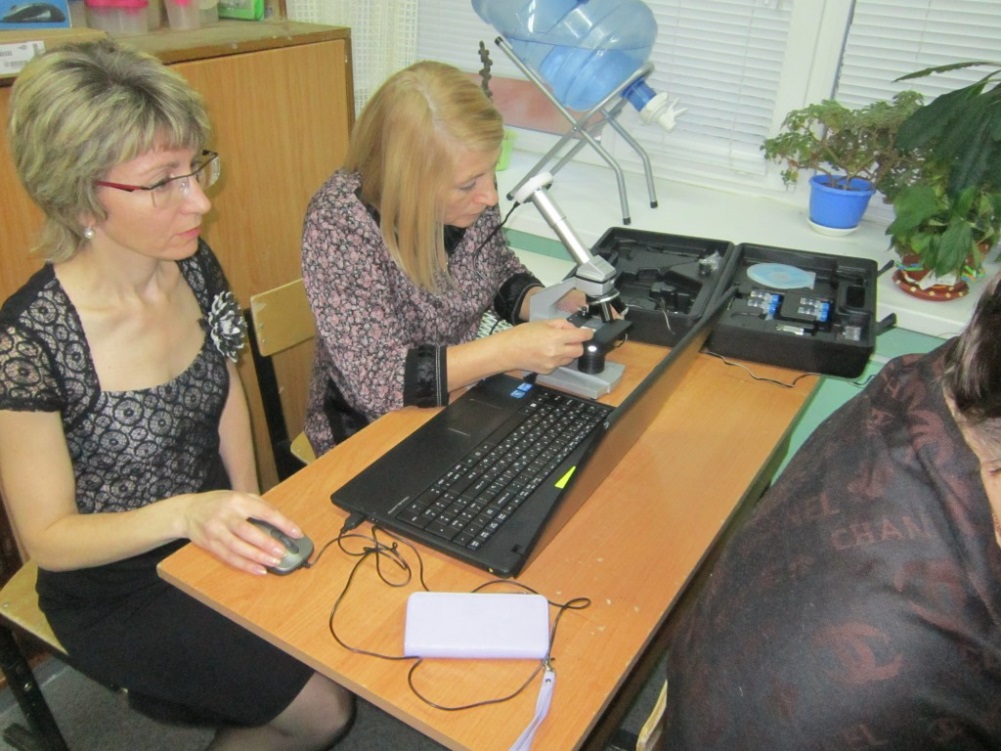 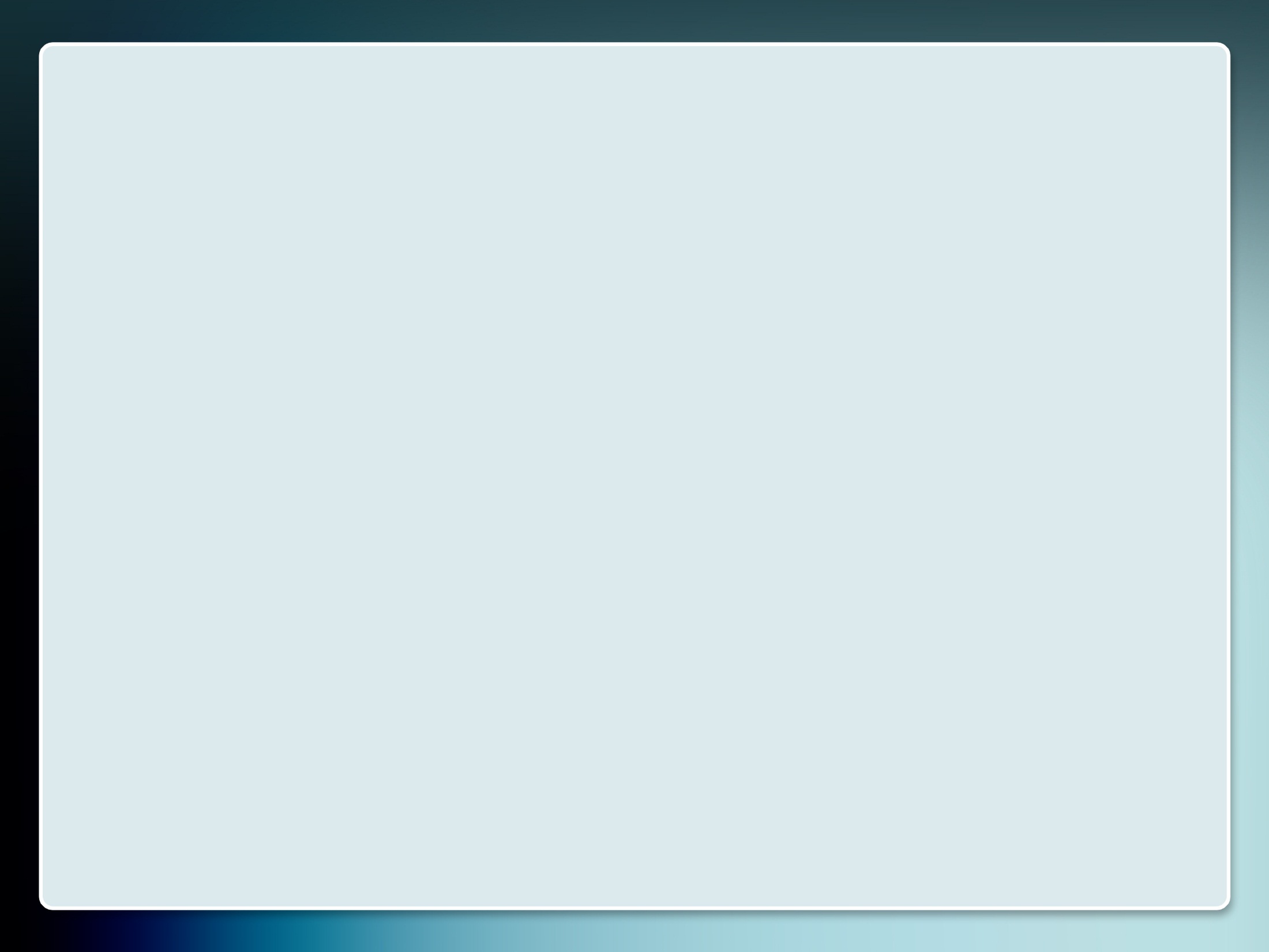 Виды методических  материалов, разработанных в ОО
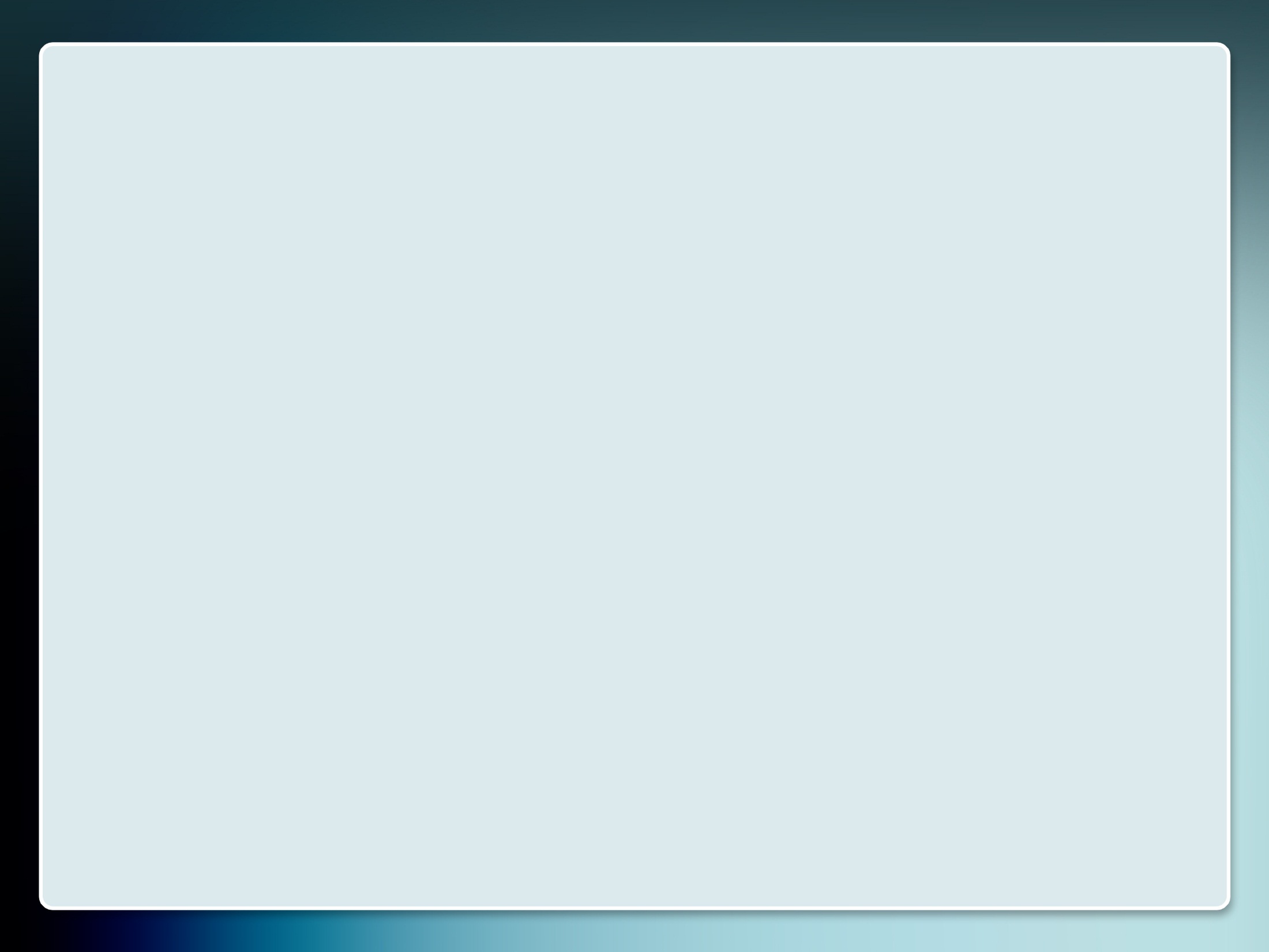 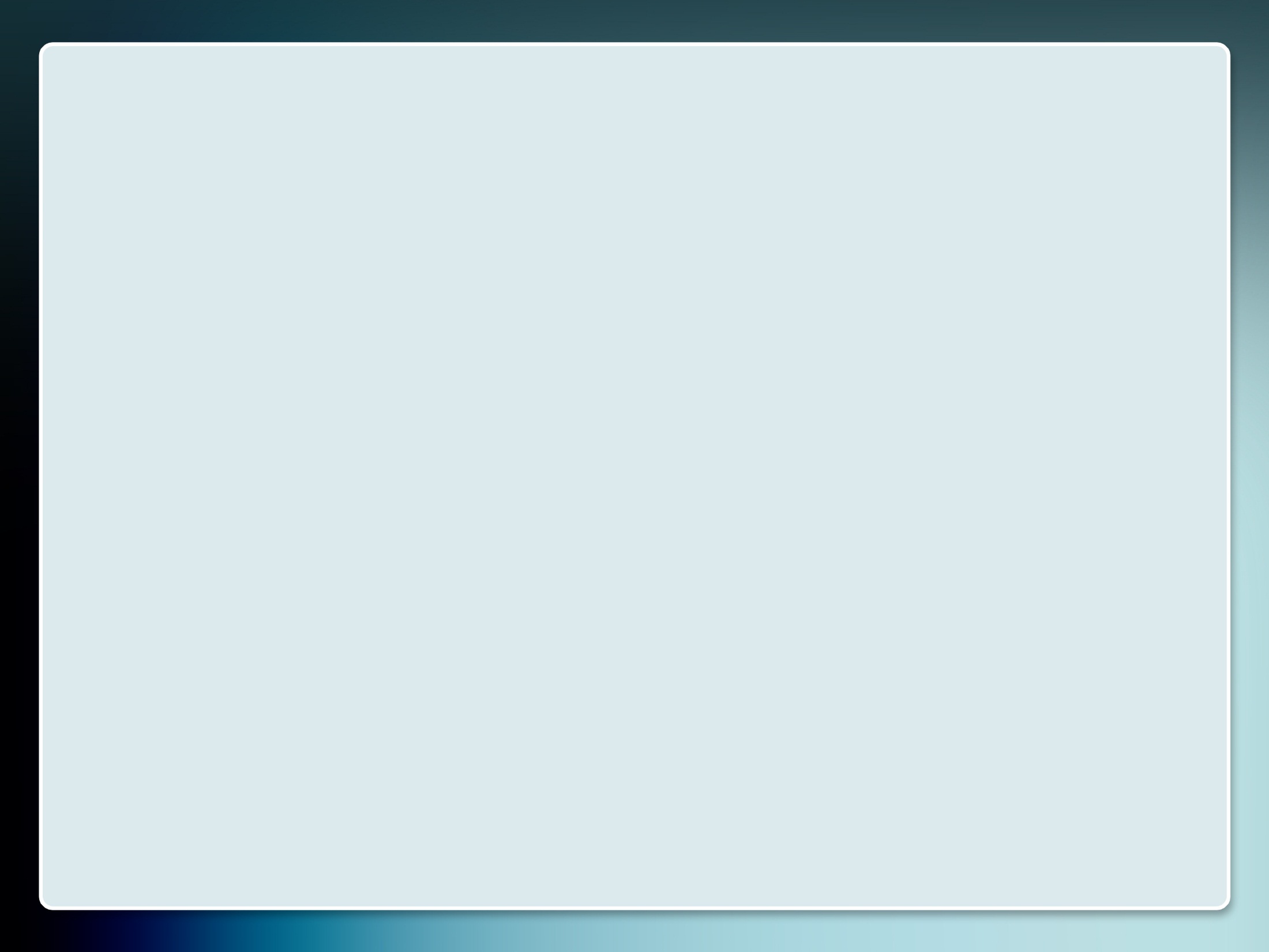 Договор о сотрудничестве с МОУ «СОШ № 23»
Договор о сотрудничестве с МОУ «СОШ № 5»
Договор о сотрудничестве с МОУ «СОШ № 40» г.Воркута
Договор о сотрудничестве с МОУ «ГИЯ»
Договор о сотрудничестве с МОУ «СОШ № 8»
Сетевое взаимодействие
МОУ 
«СОШ № 10»
Договор о сотрудничестве с МУДО «ЦТ им.Г.А.Карчевского»
Договор о сотрудничестве с МОУ «СОШ № 2»
Соглашение о сотрудничестве с ФГБОУВПО «УГТУ»
Соглашение о сотрудничестве с ГОУДПО «КРИРО»
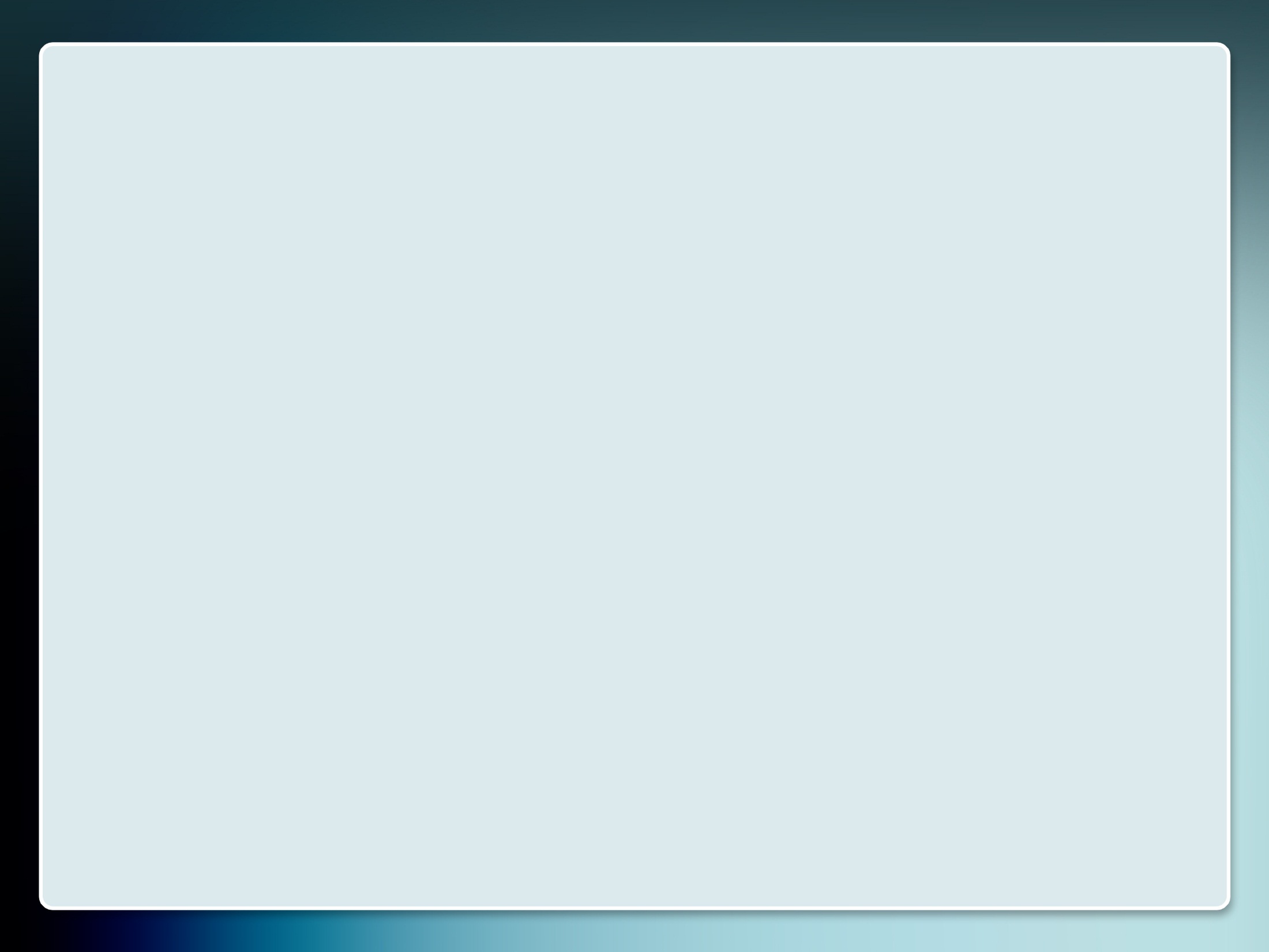 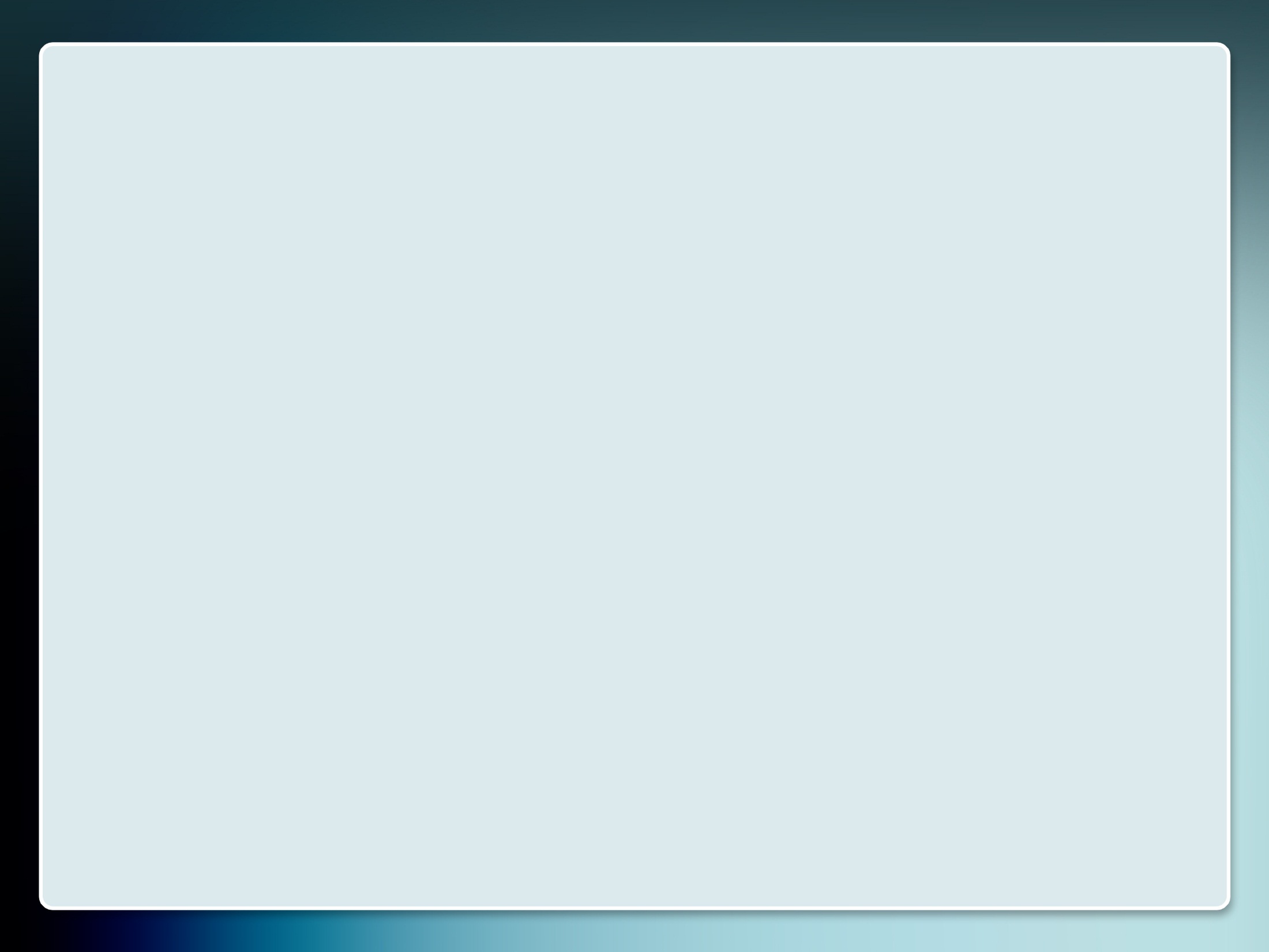 В рамках сетевого взаимодействия г. Воркута
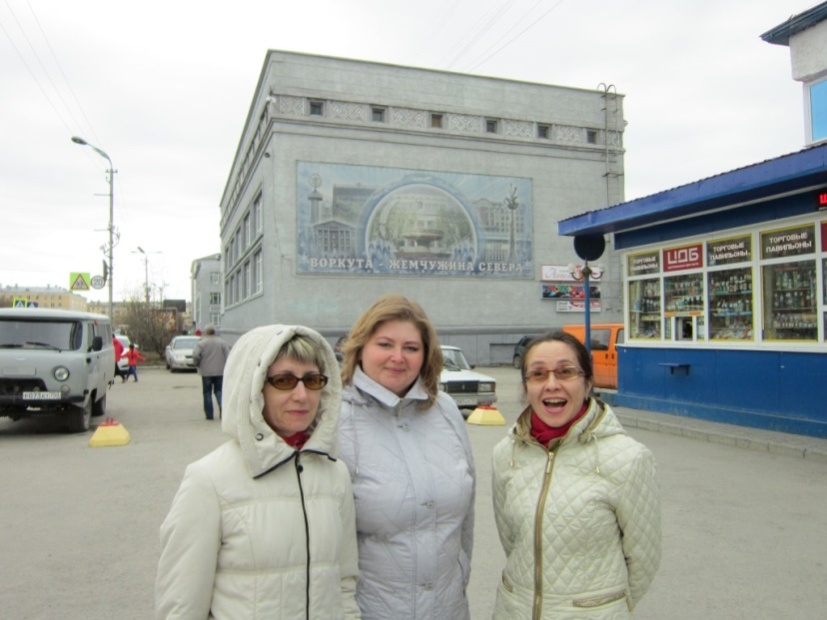 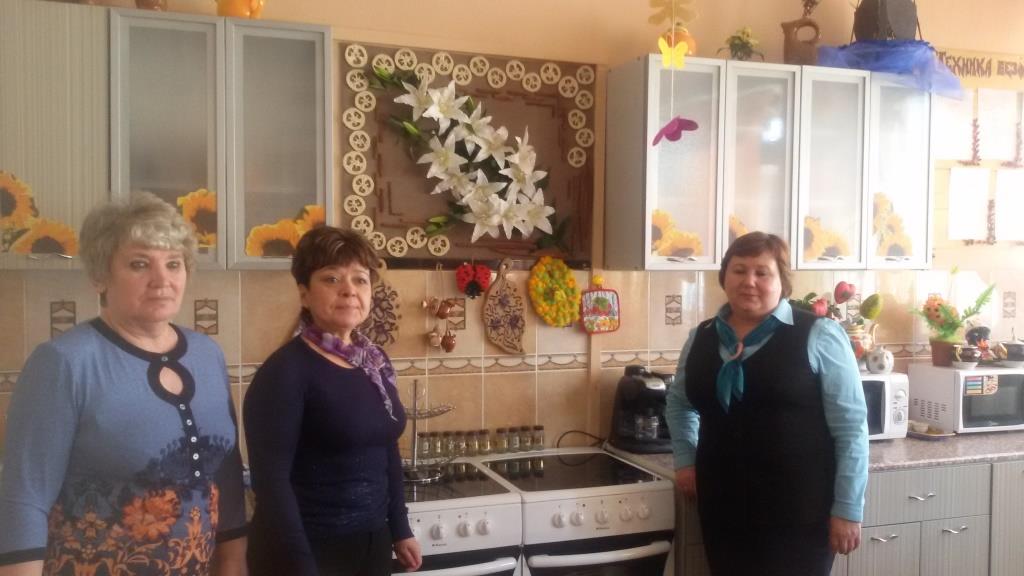 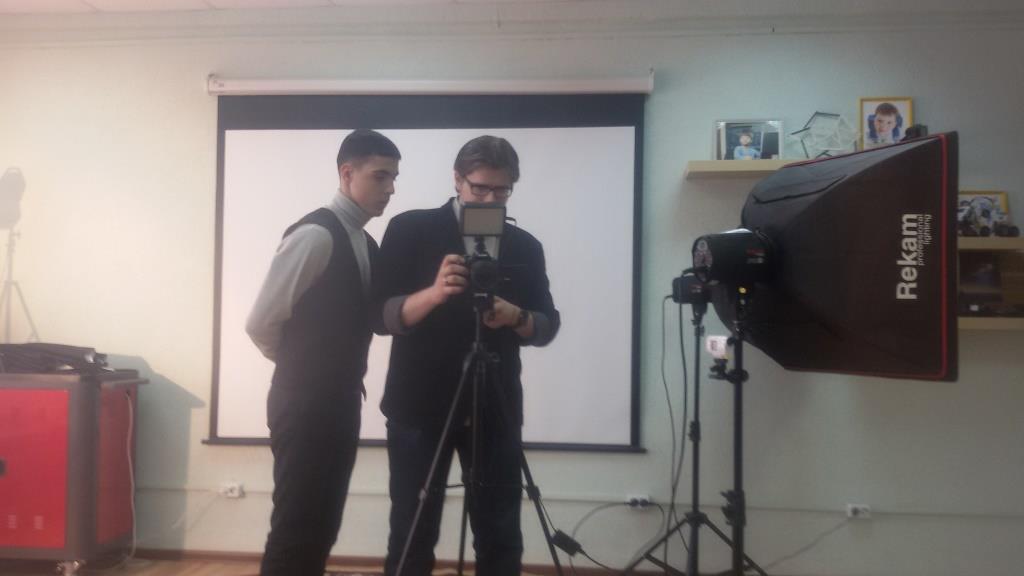 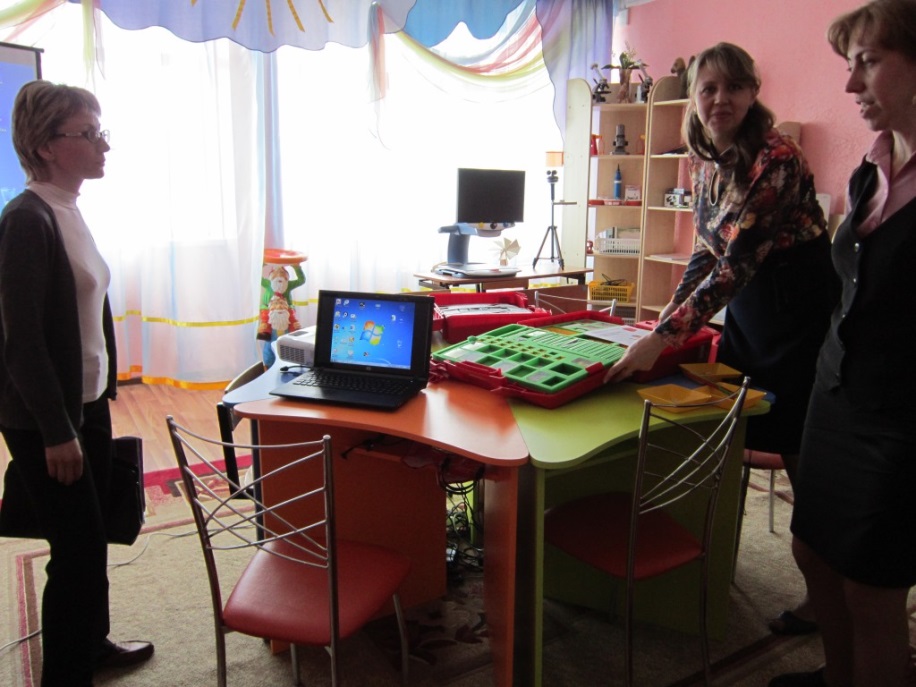 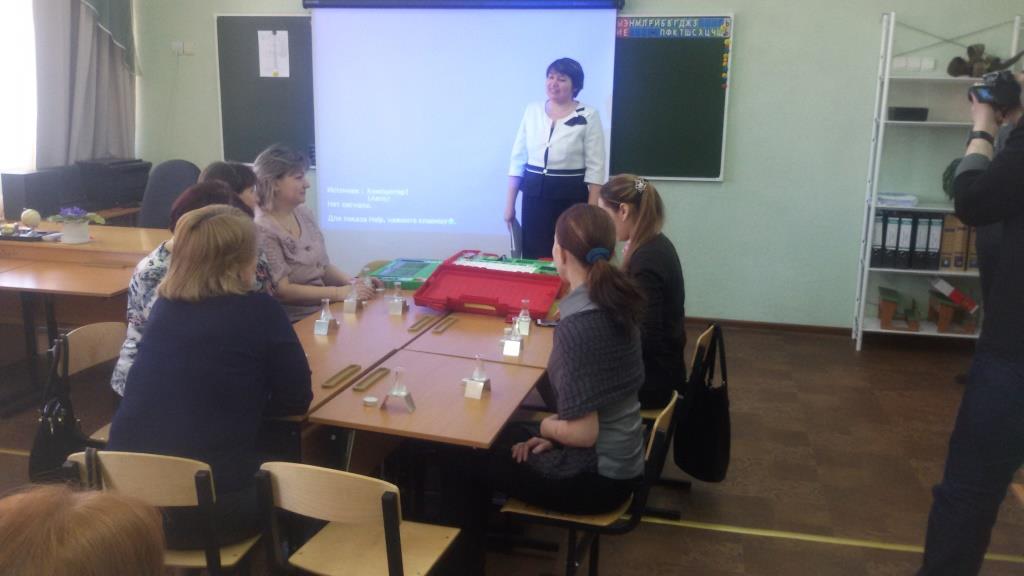 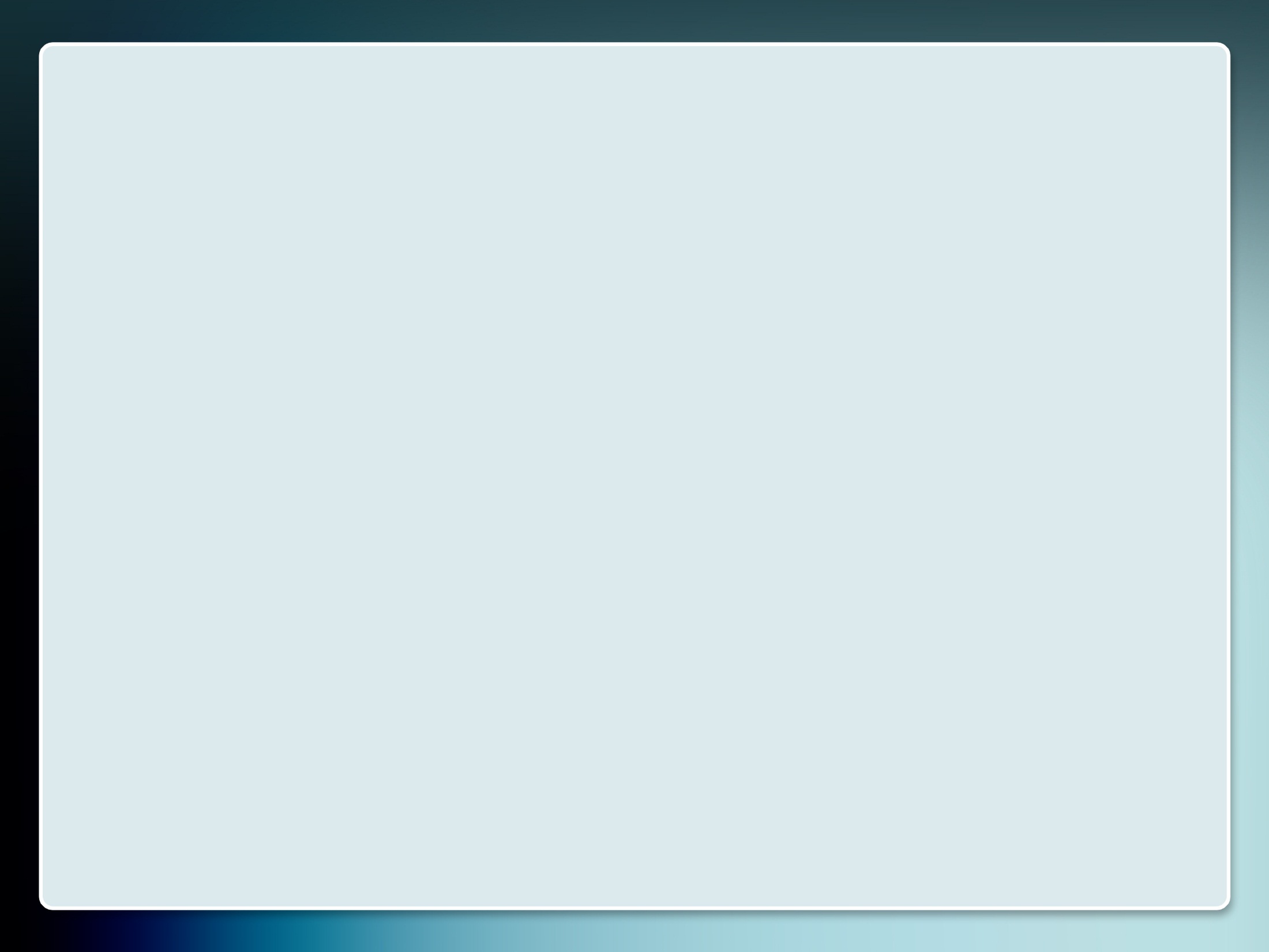 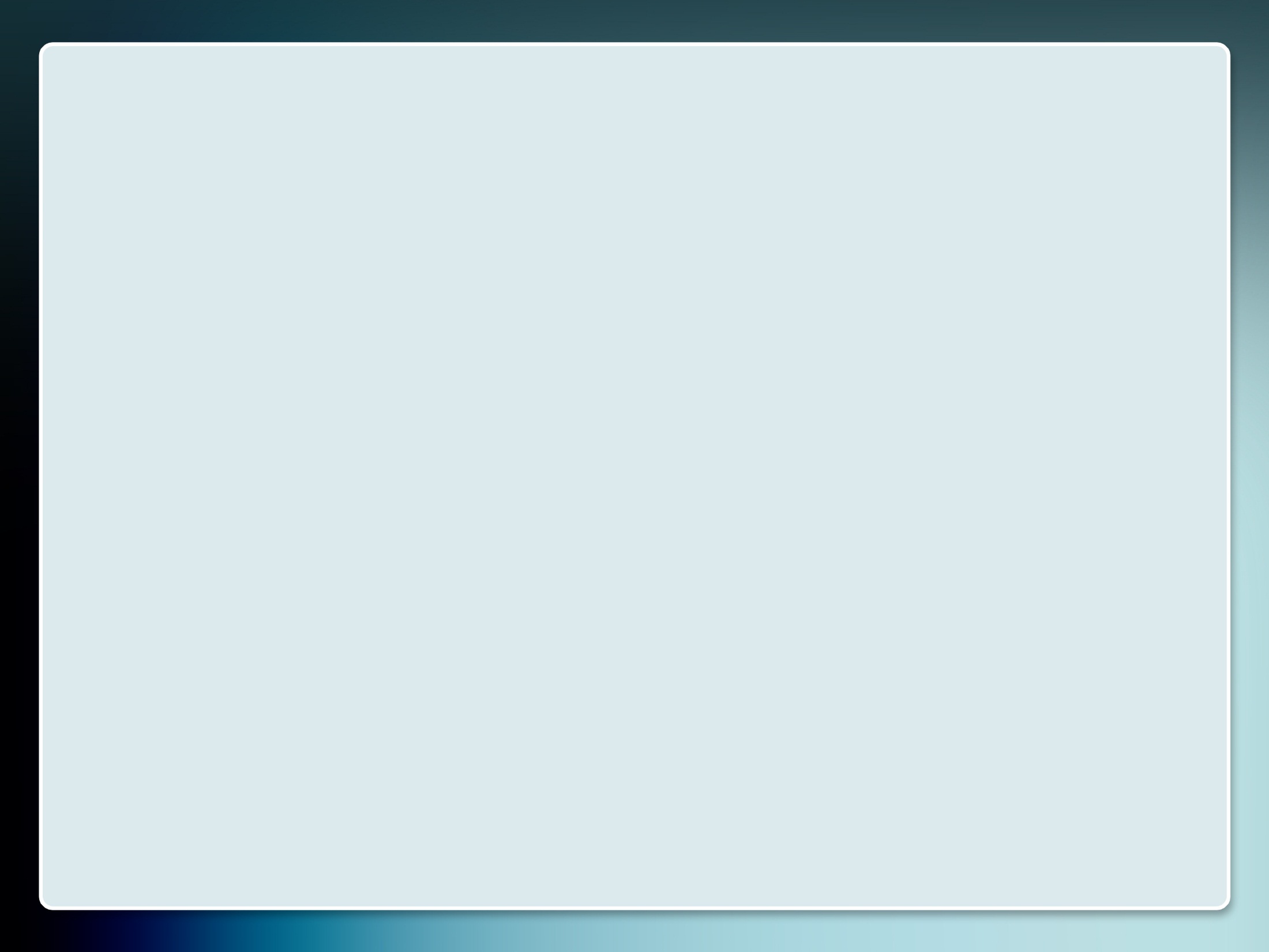 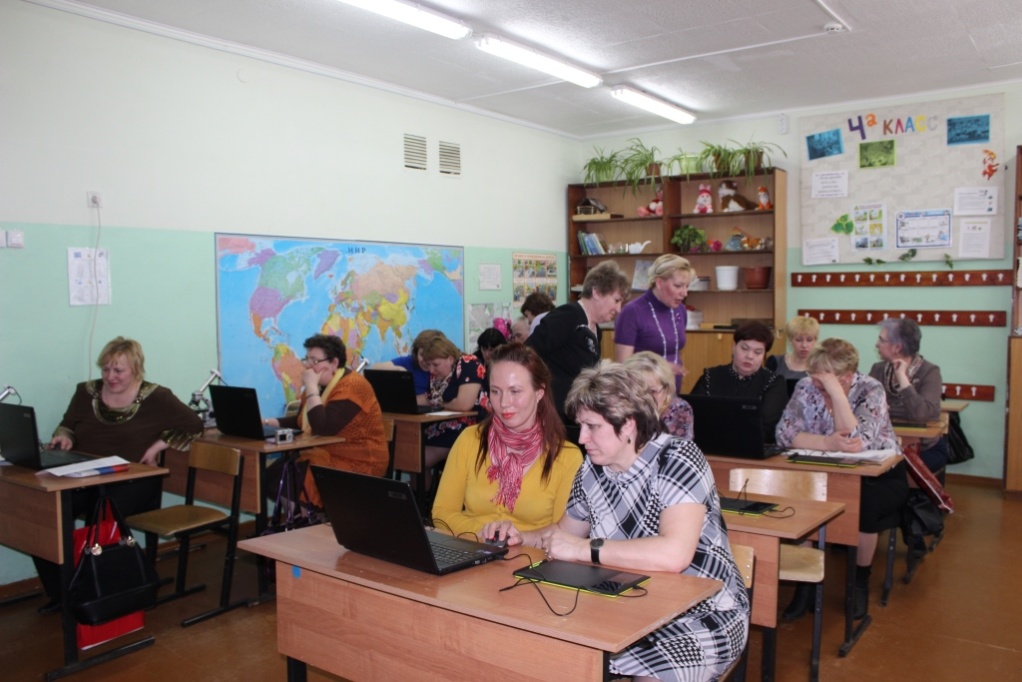 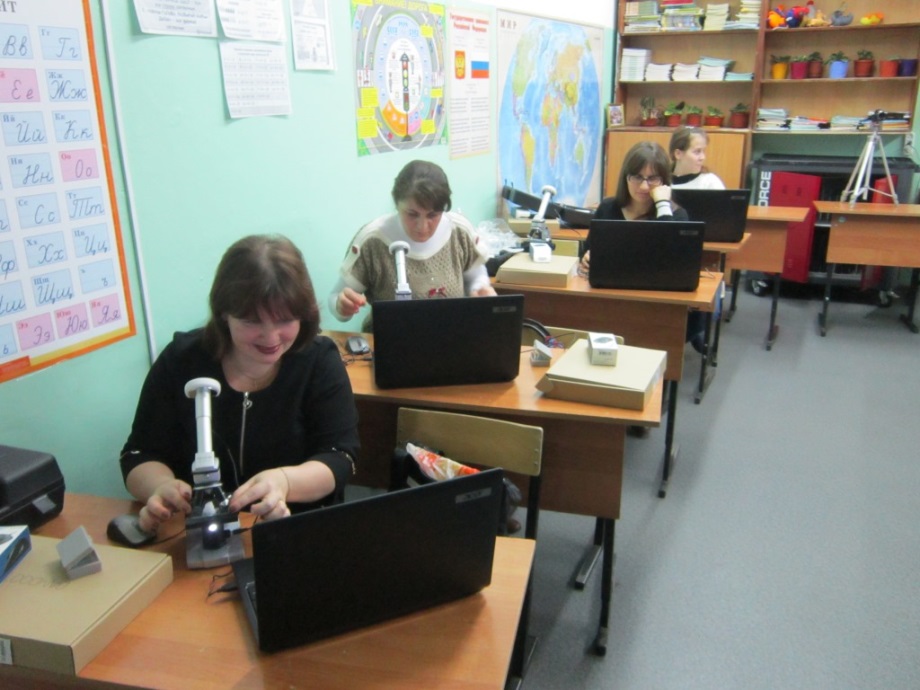 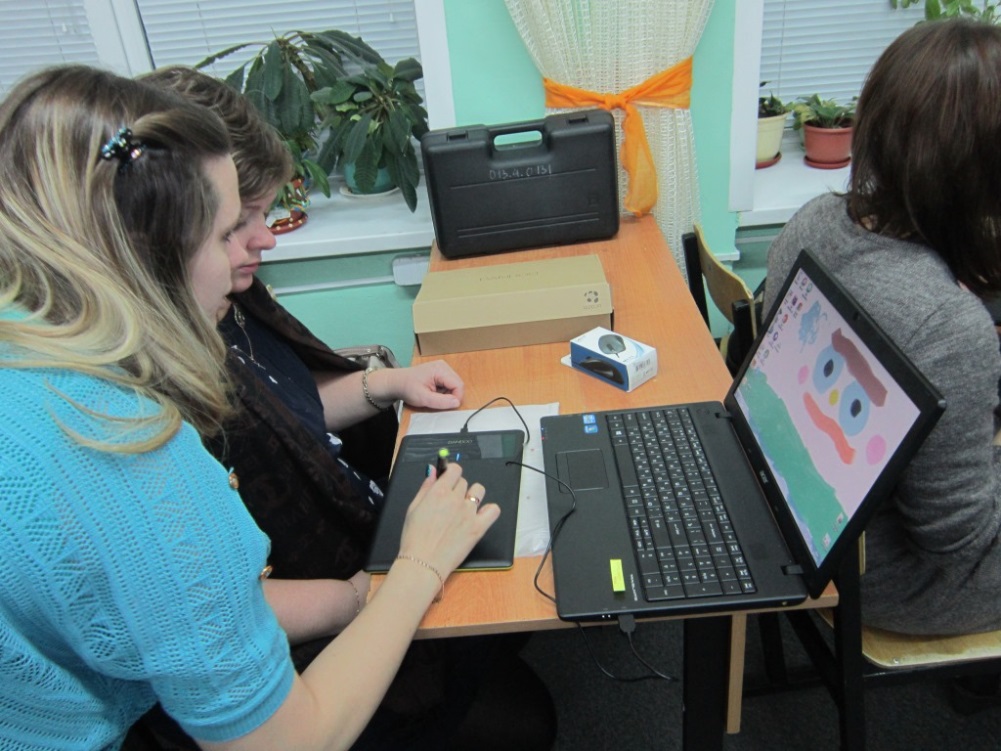 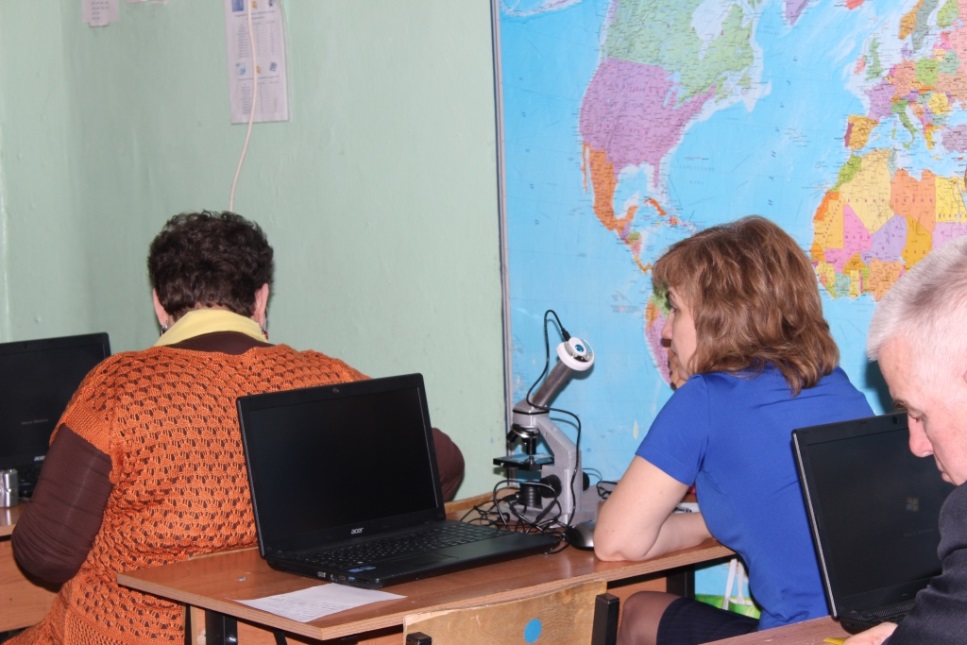 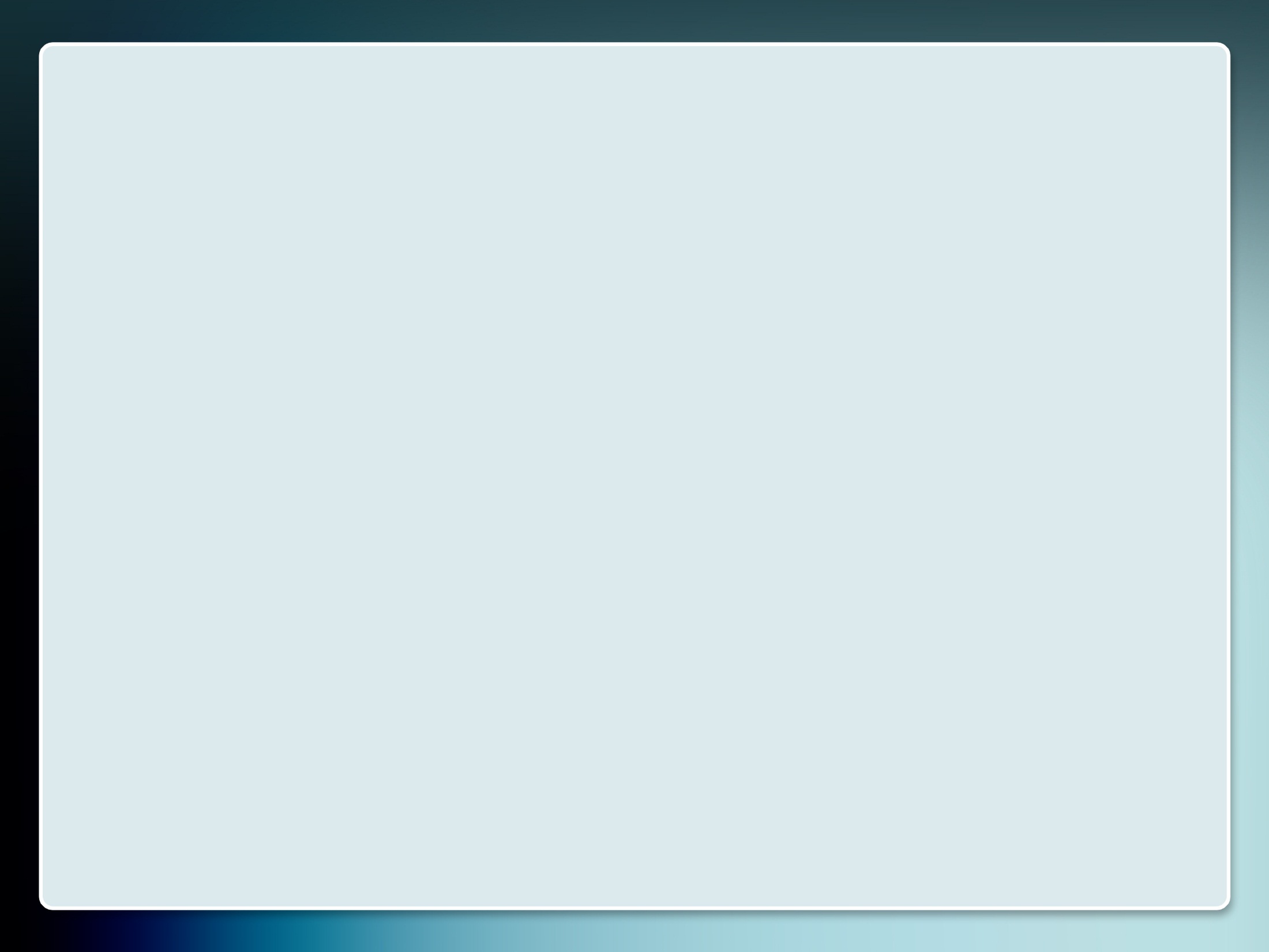 Робототехника
«Конструирование и робототехника – образовательные решения LEGO» - КРИРО и ПК – 3 человека
Проблемно-творческие группы
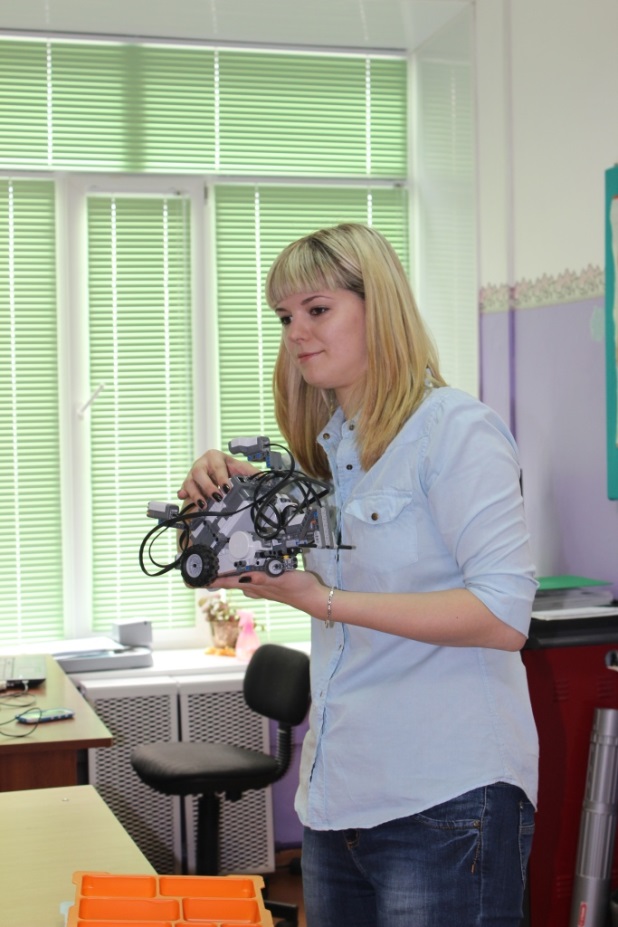 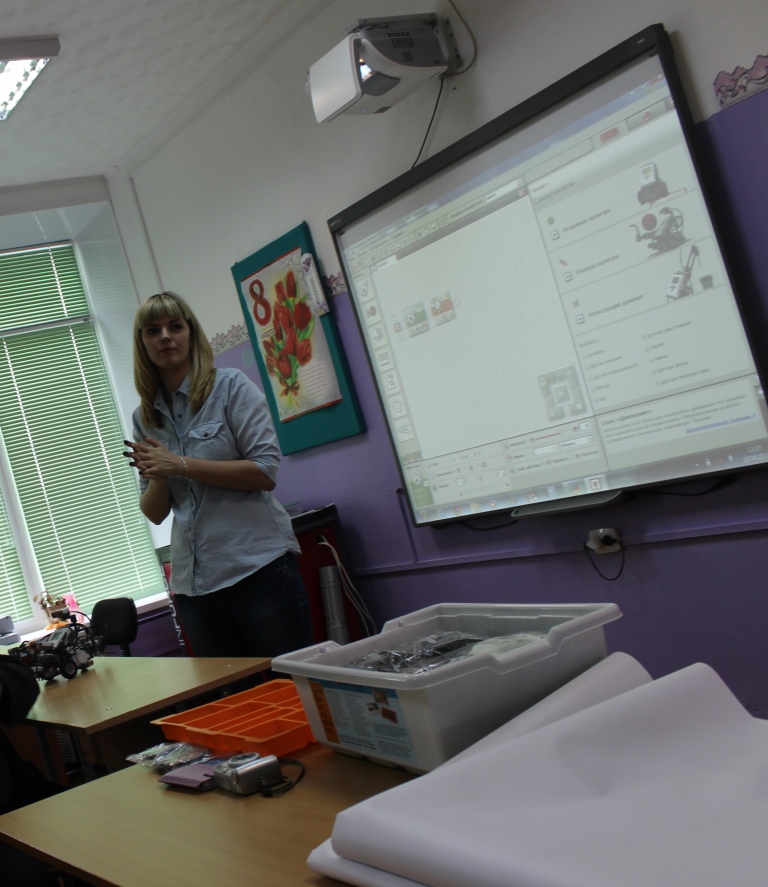 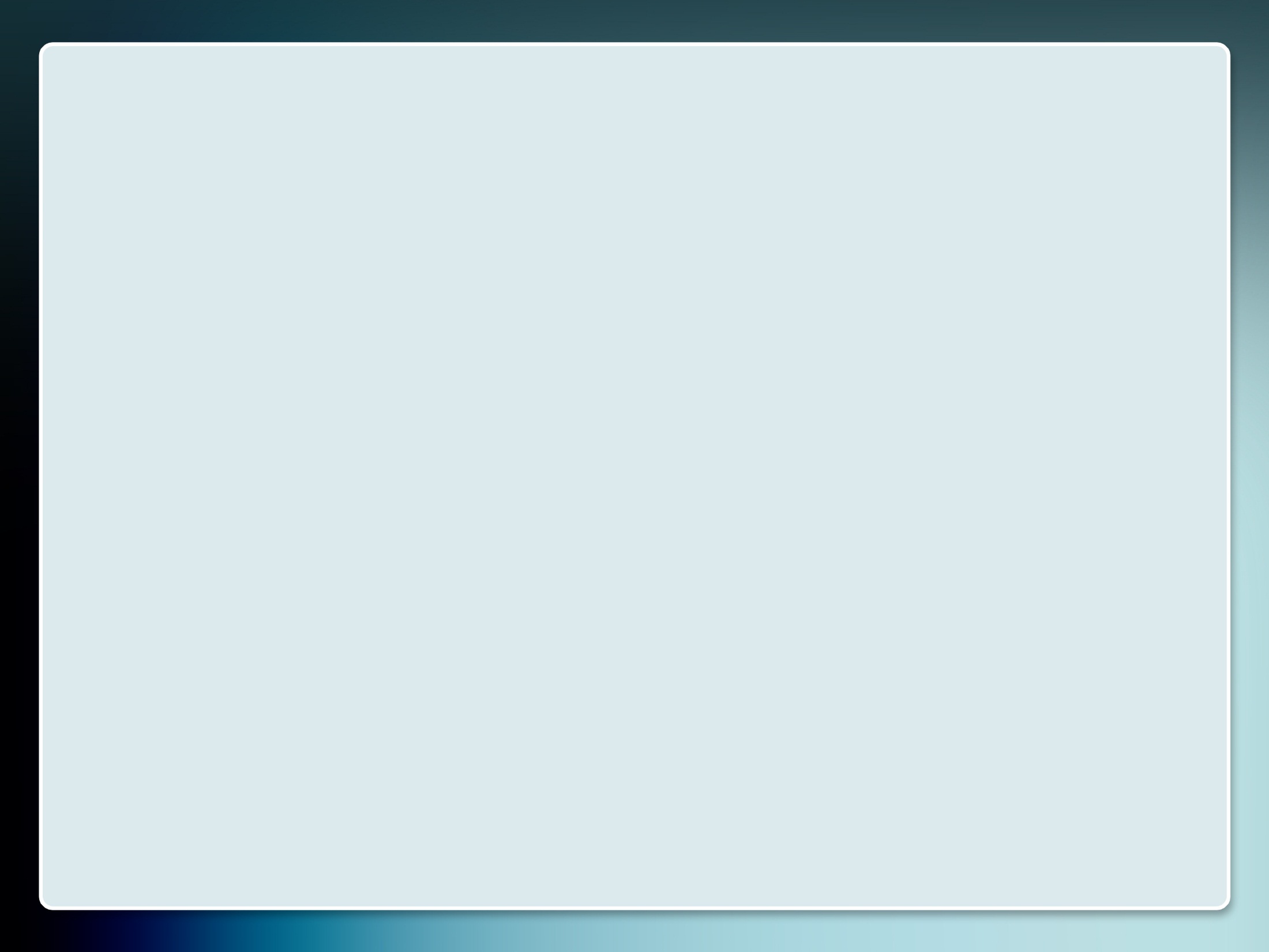 Курсы по робототехнике 
на базе МОУ «СОШ № 10»
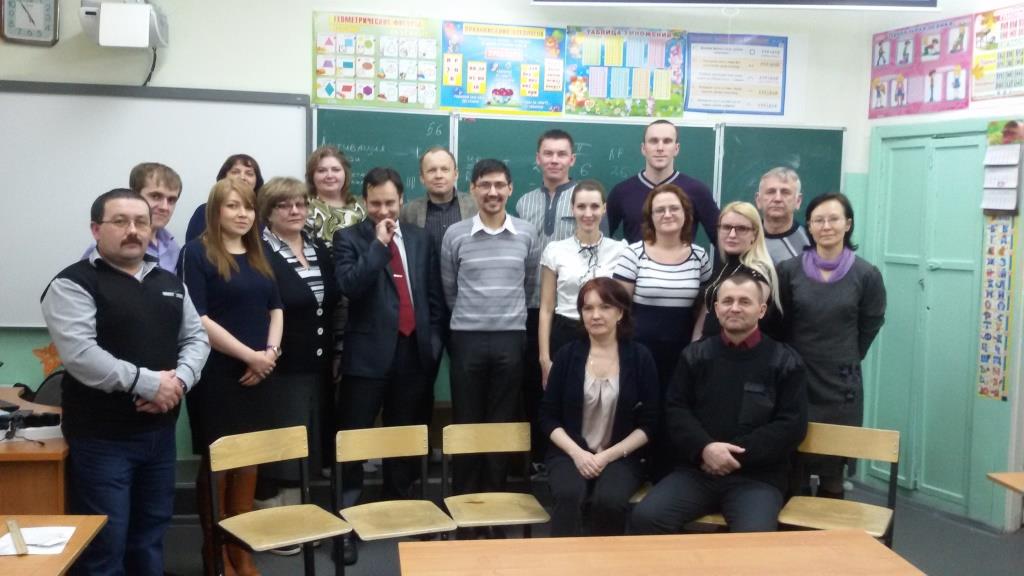 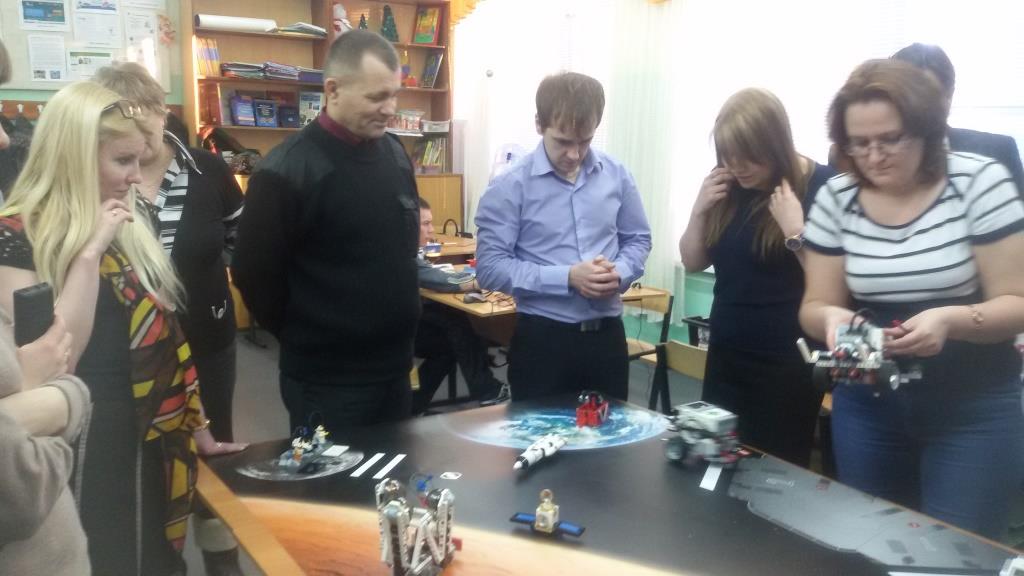 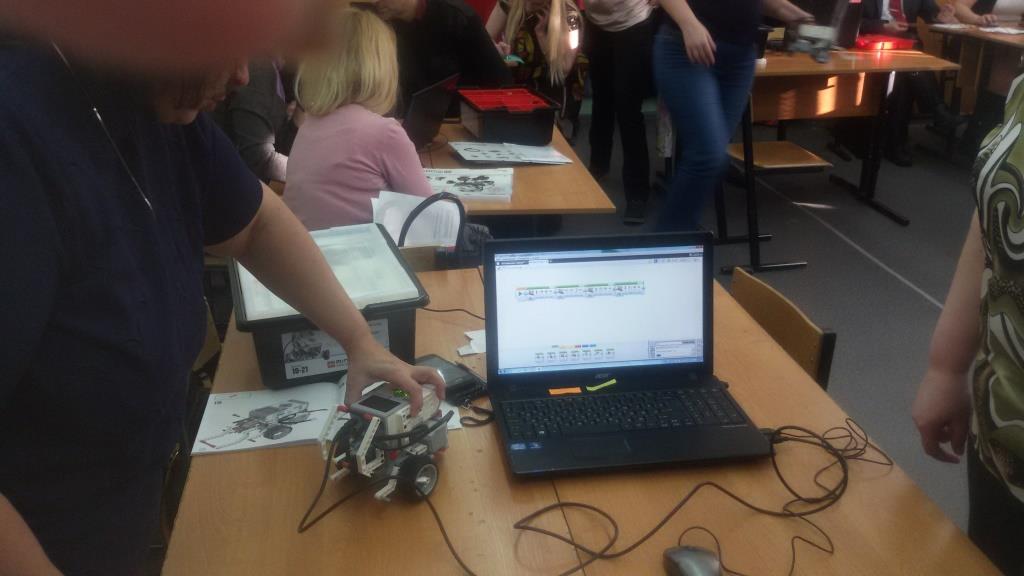 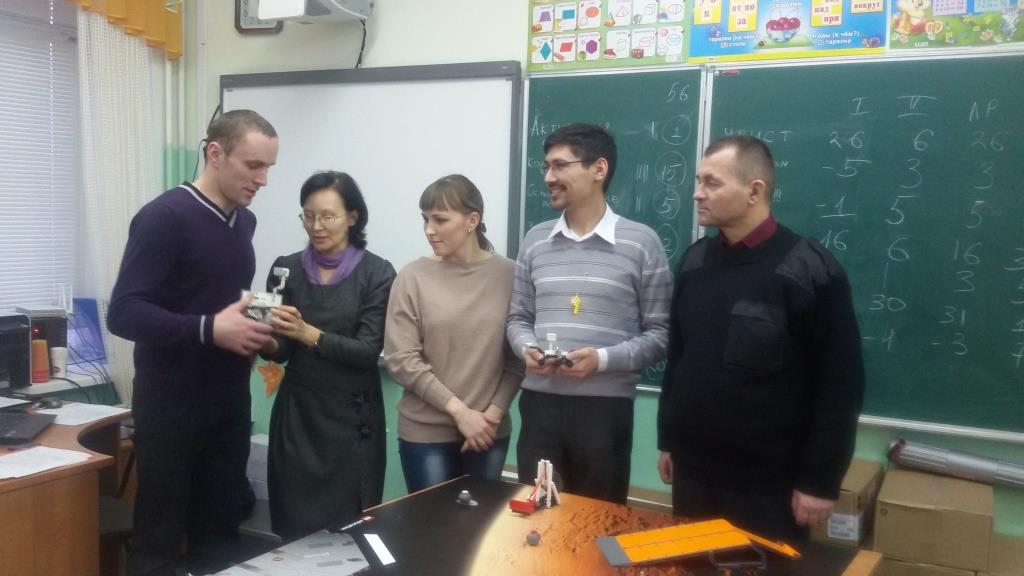 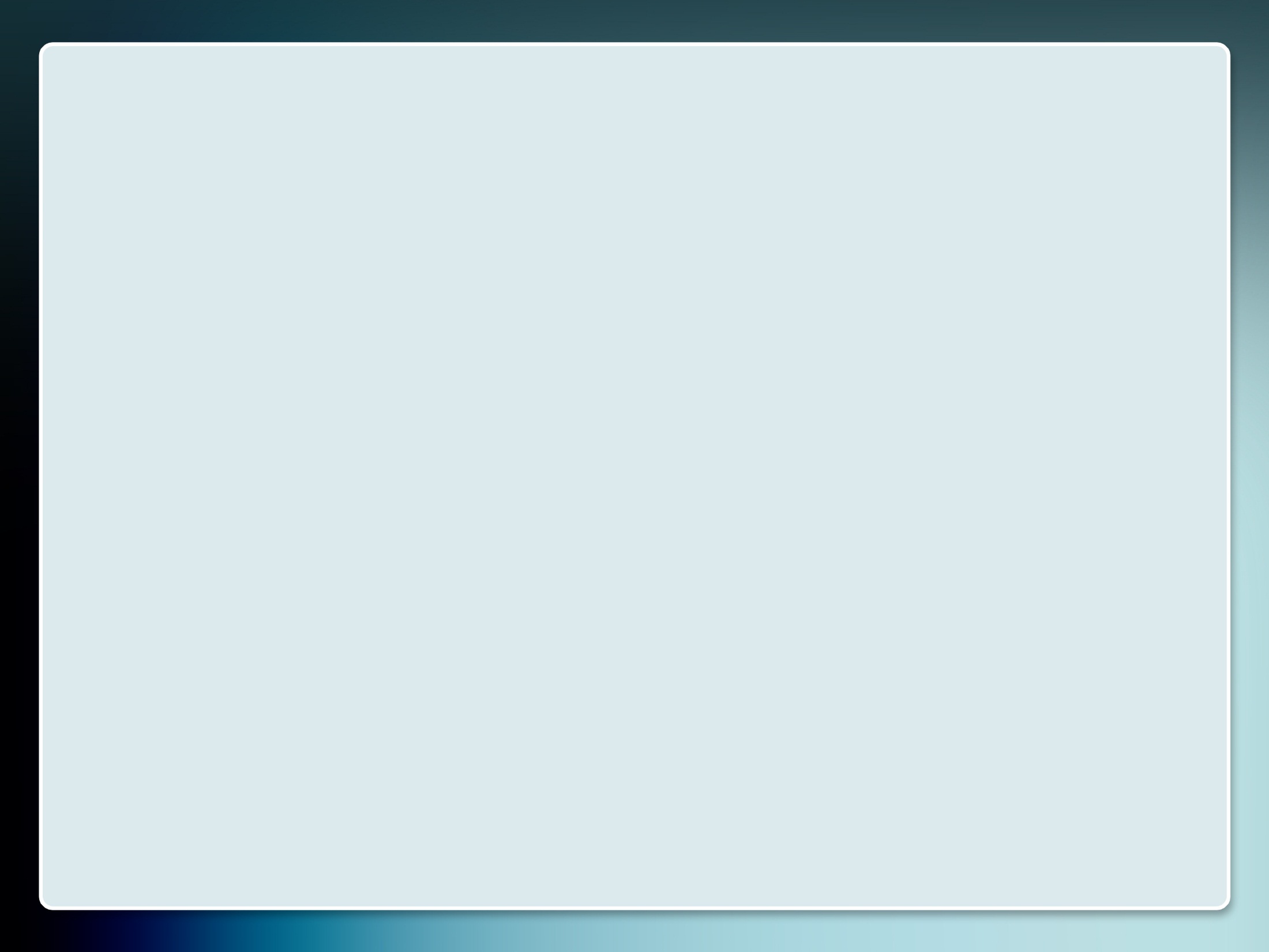 Робототехника 
1 этап школьного тура соревнований
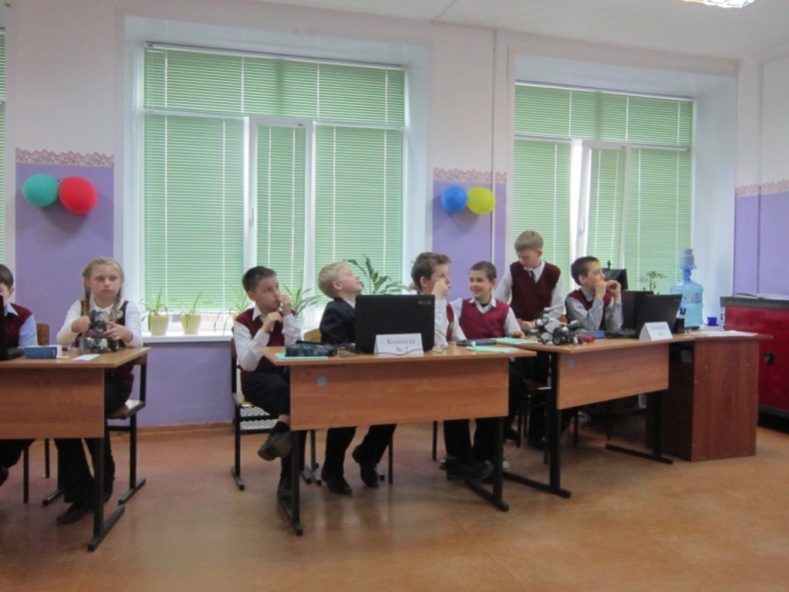 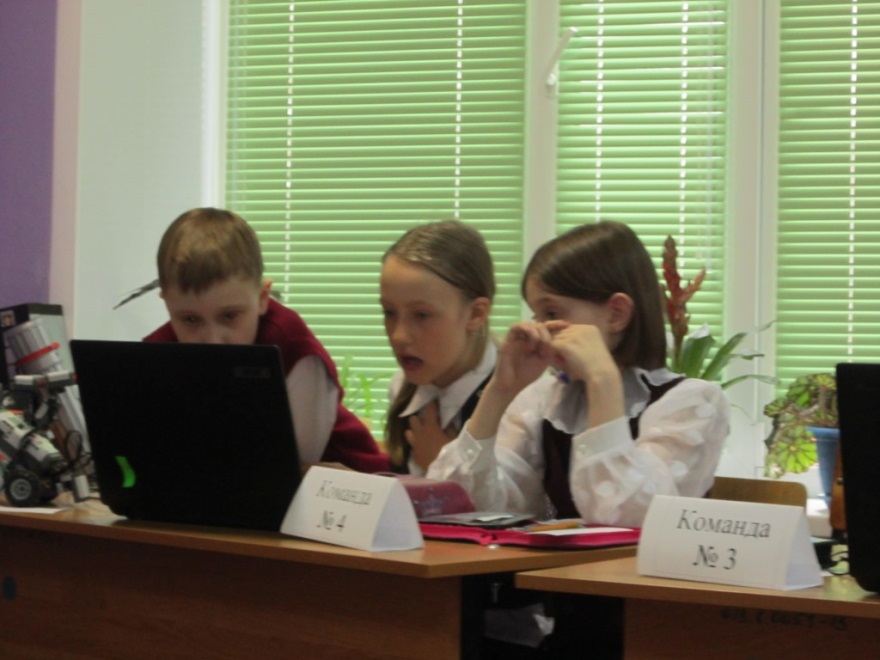 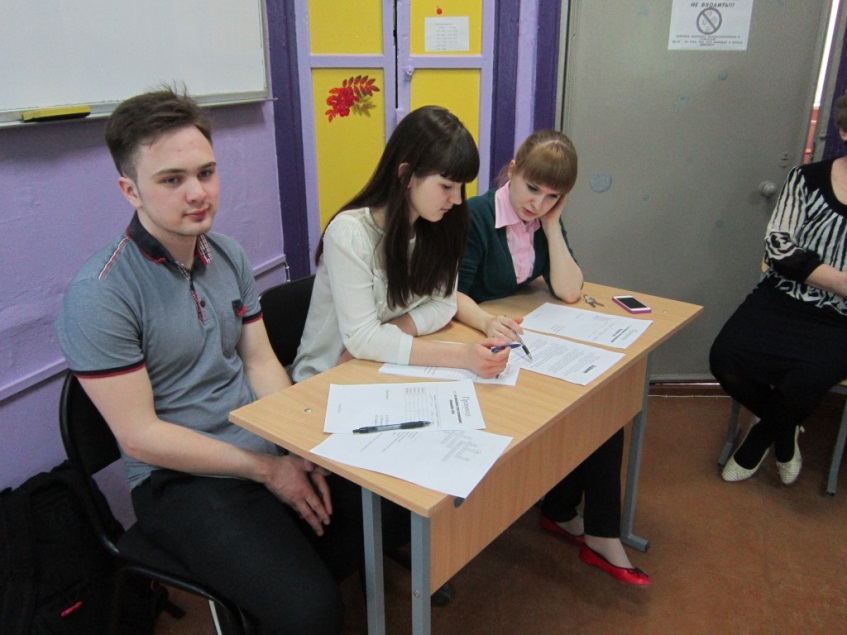 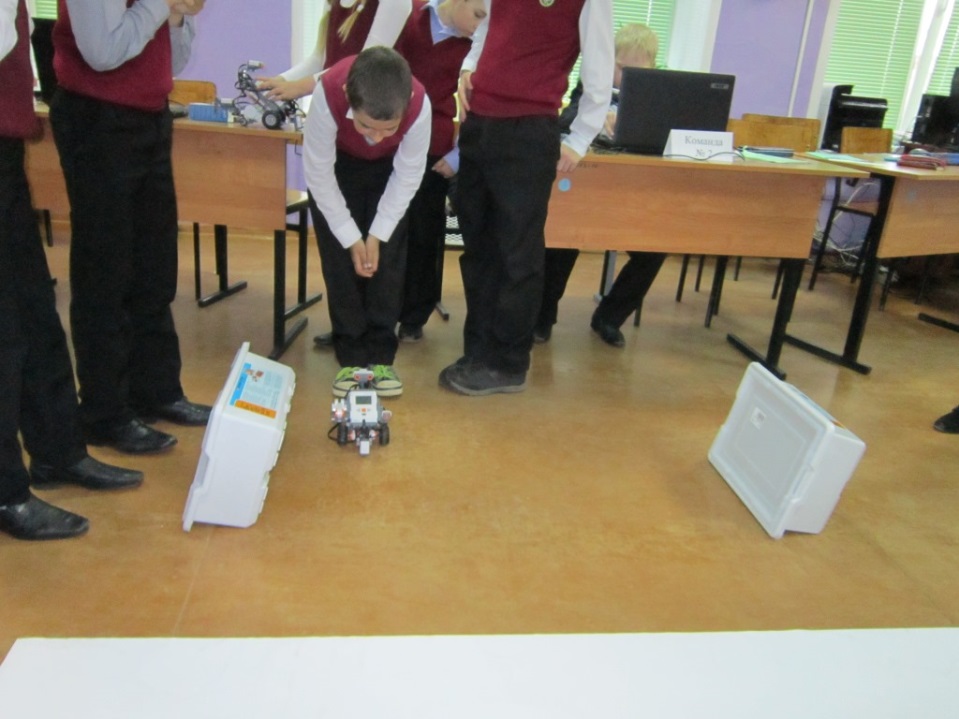 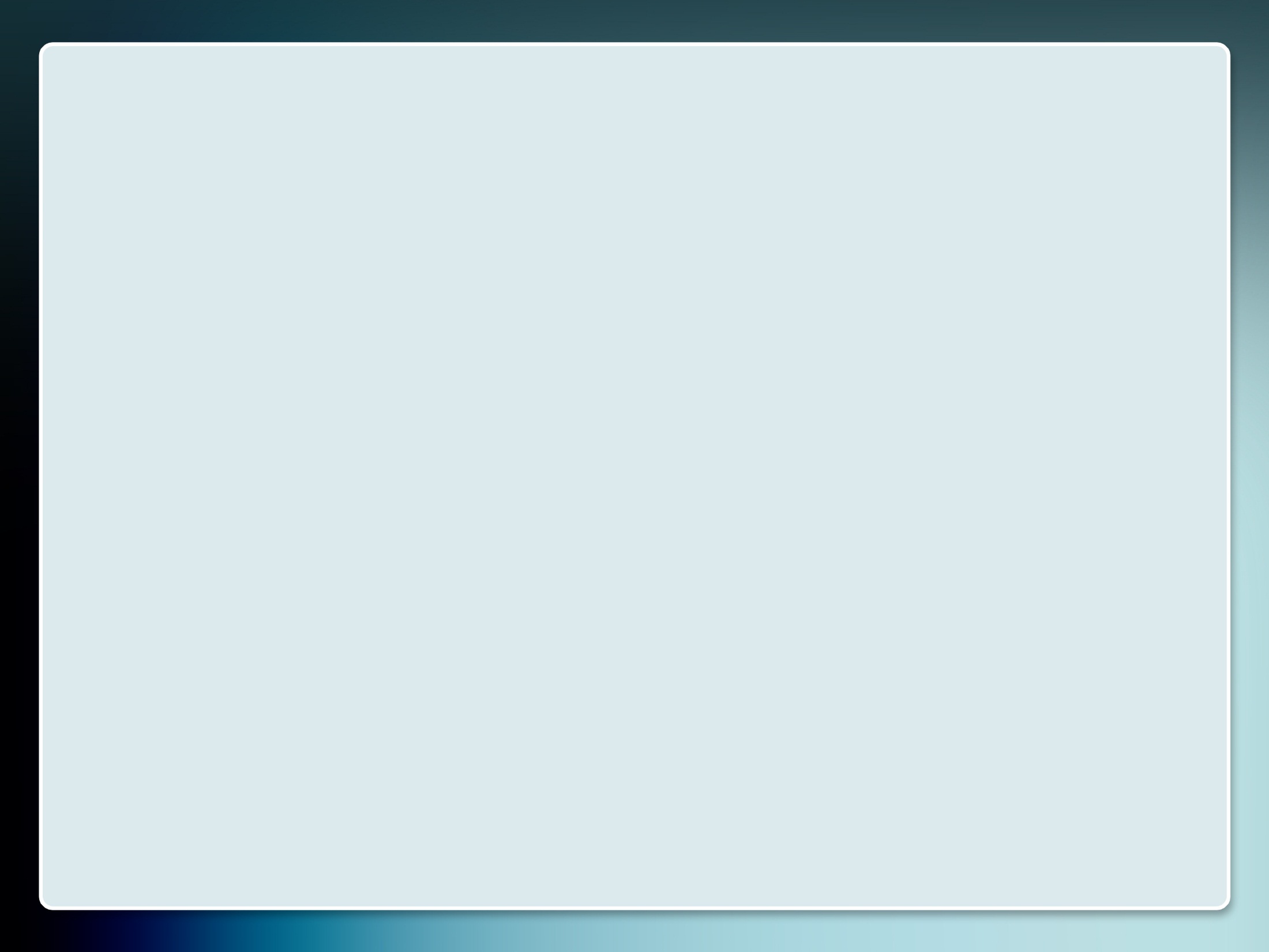 2 этап школьного тура соревнований
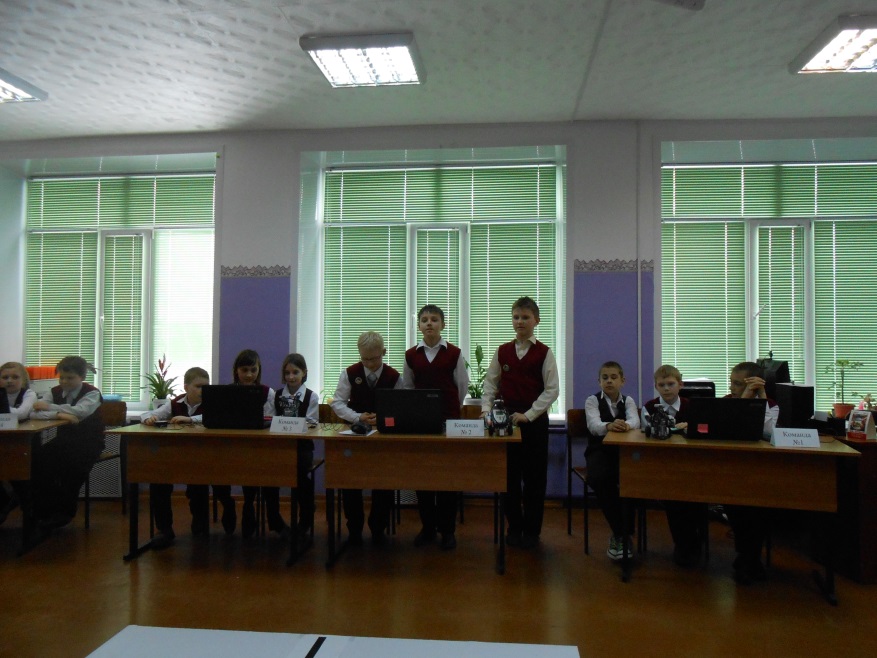 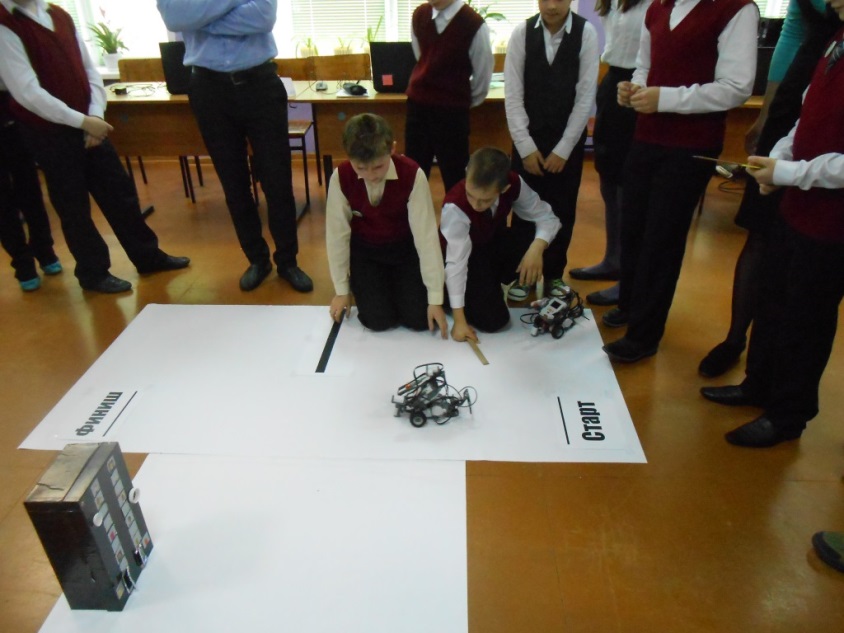 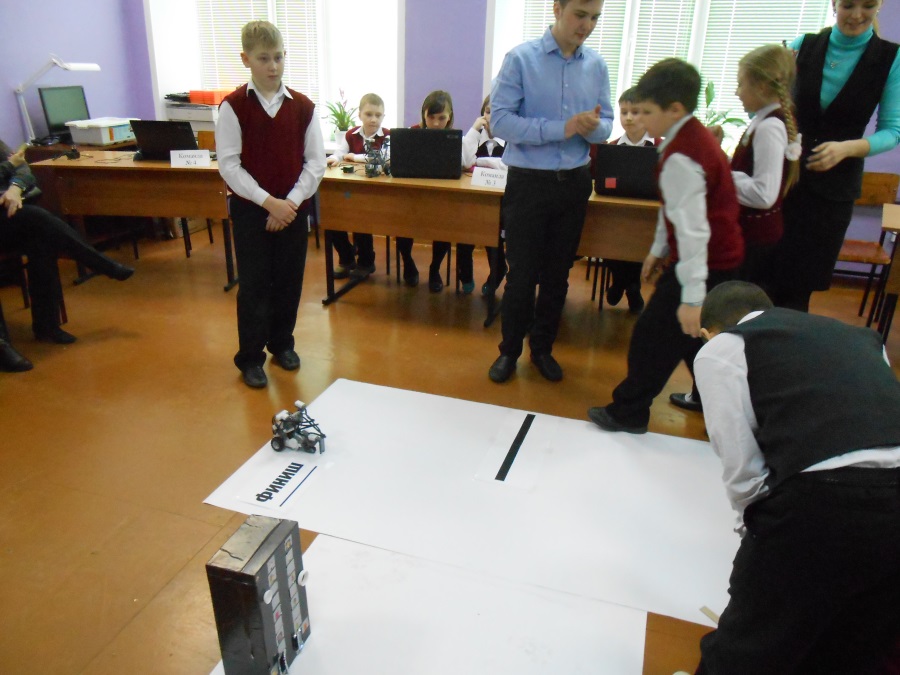 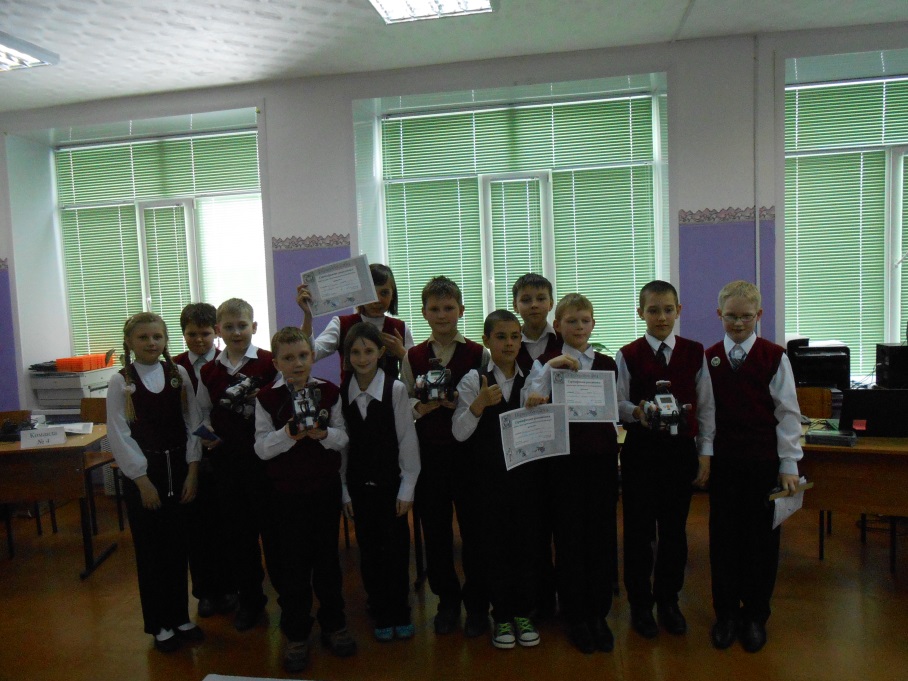 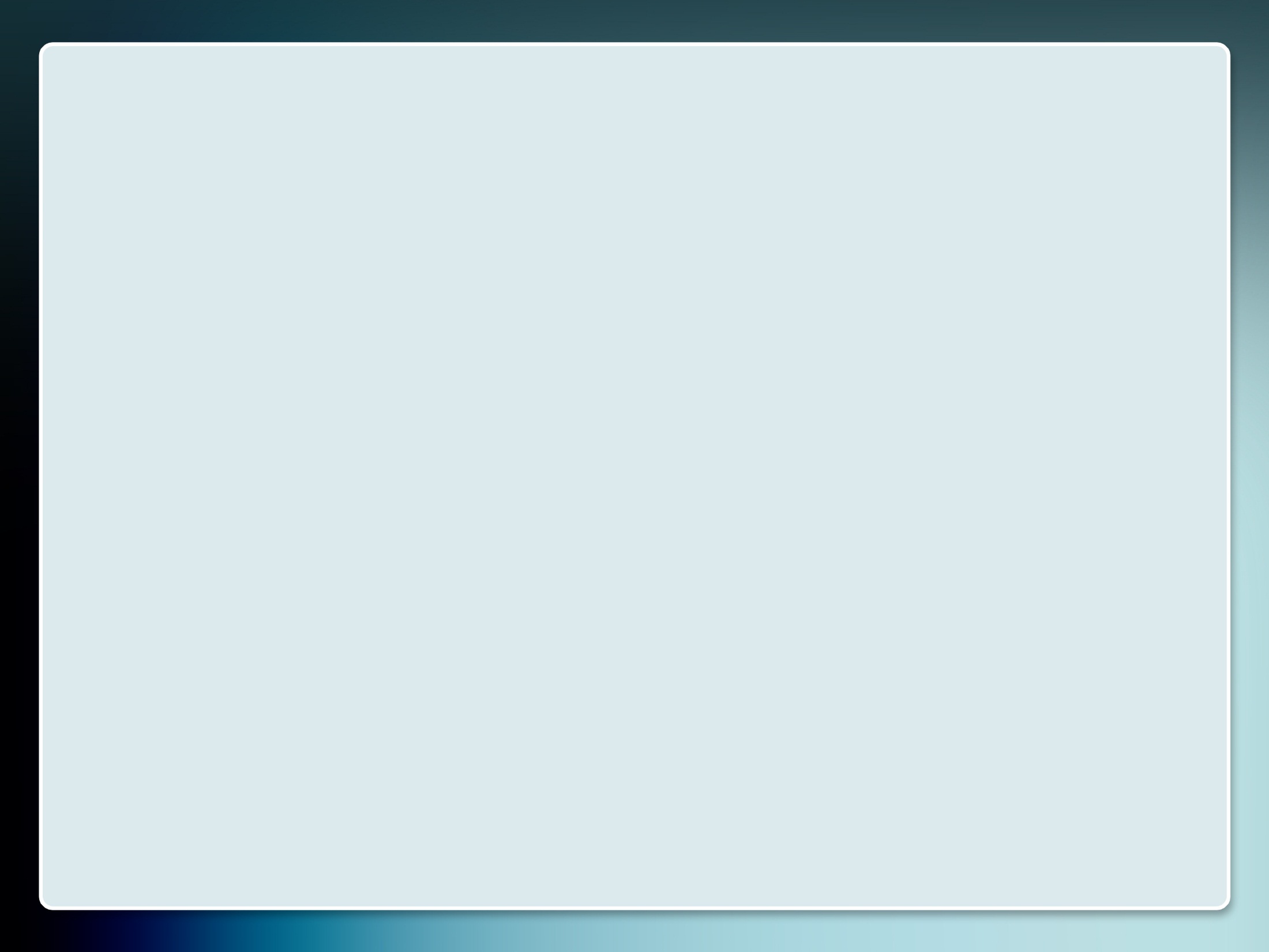 Открытое мероприятие «Перворобот» в рамках недели «Педагогического марафона»
Учитель информатики Козулина Е.А. лауреат недели «Педагогический марафон»

(сертификат 
5000 рублей)
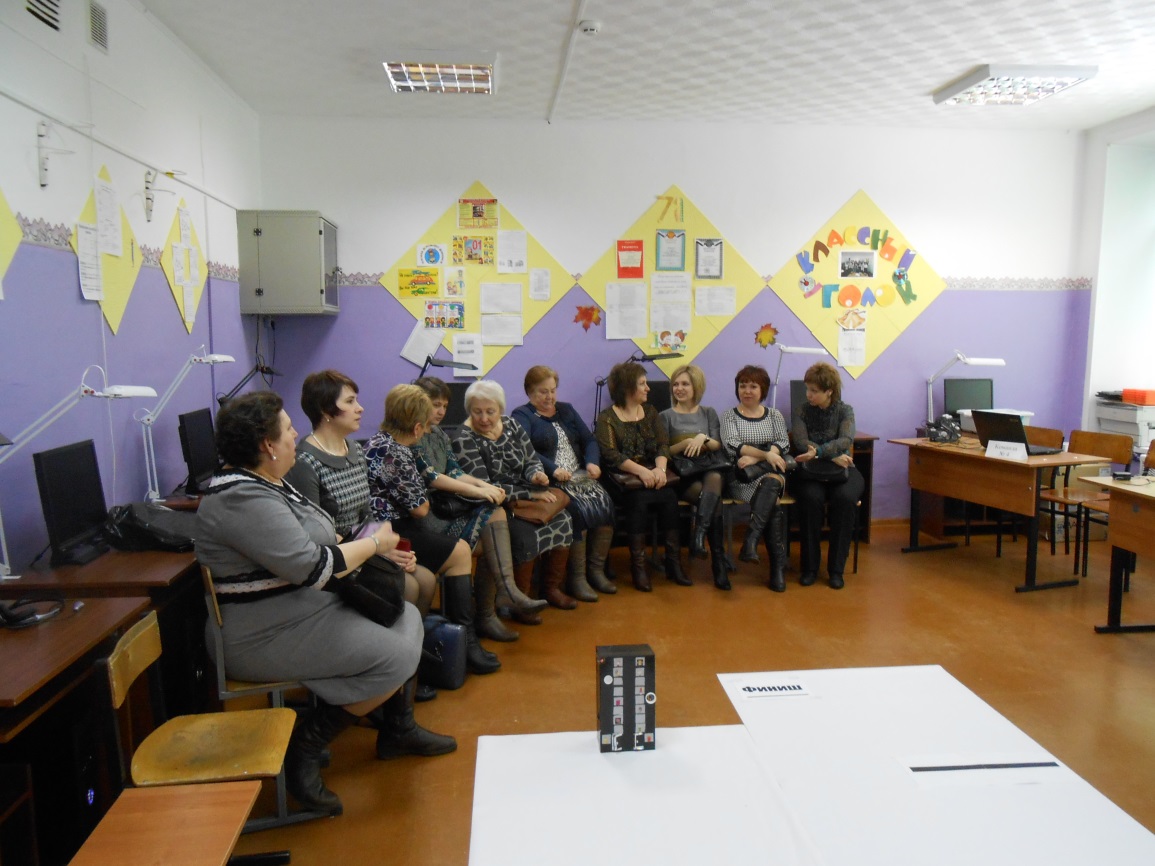 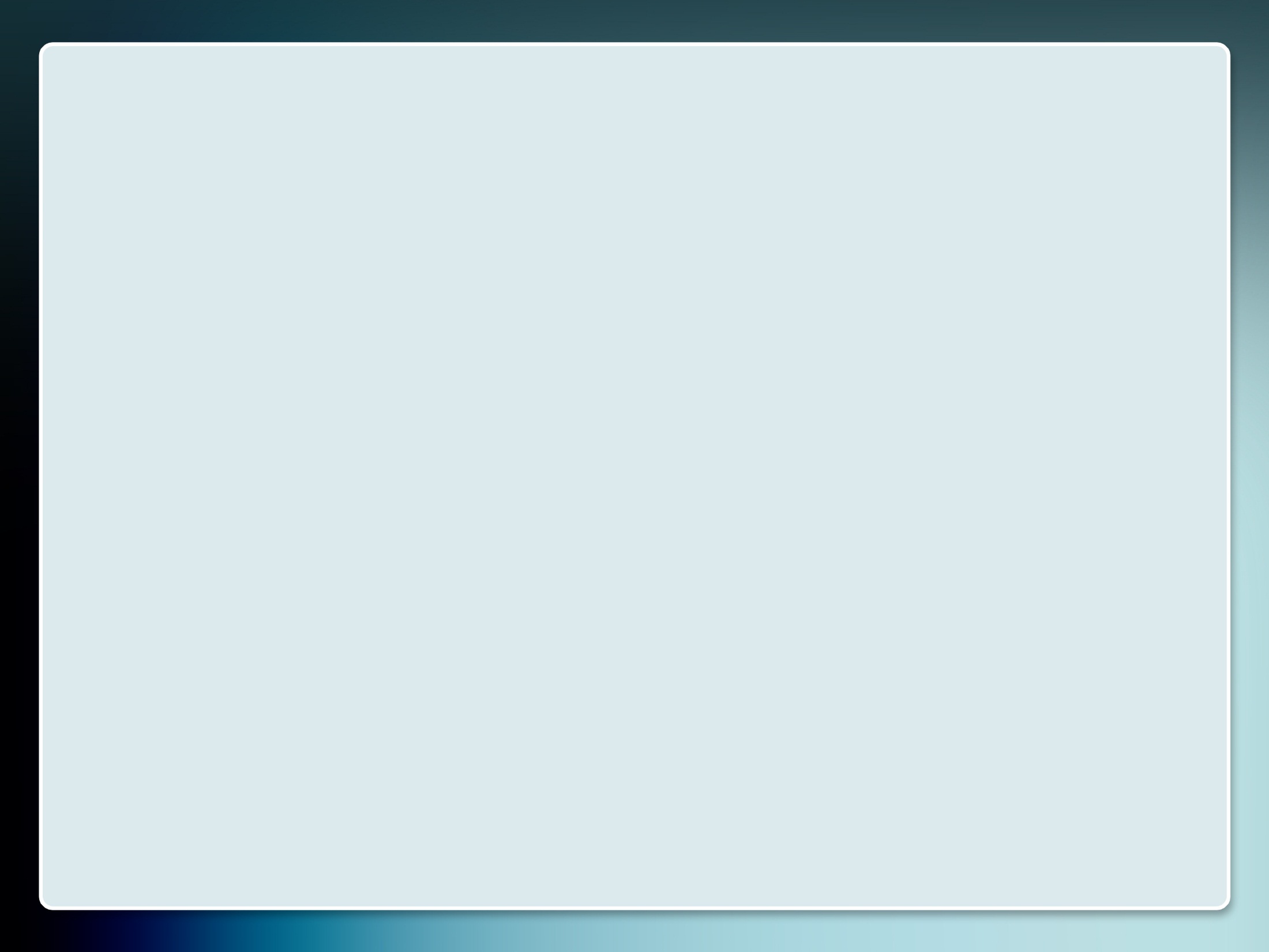 I городские соревнования по робототехнике г. Ухта
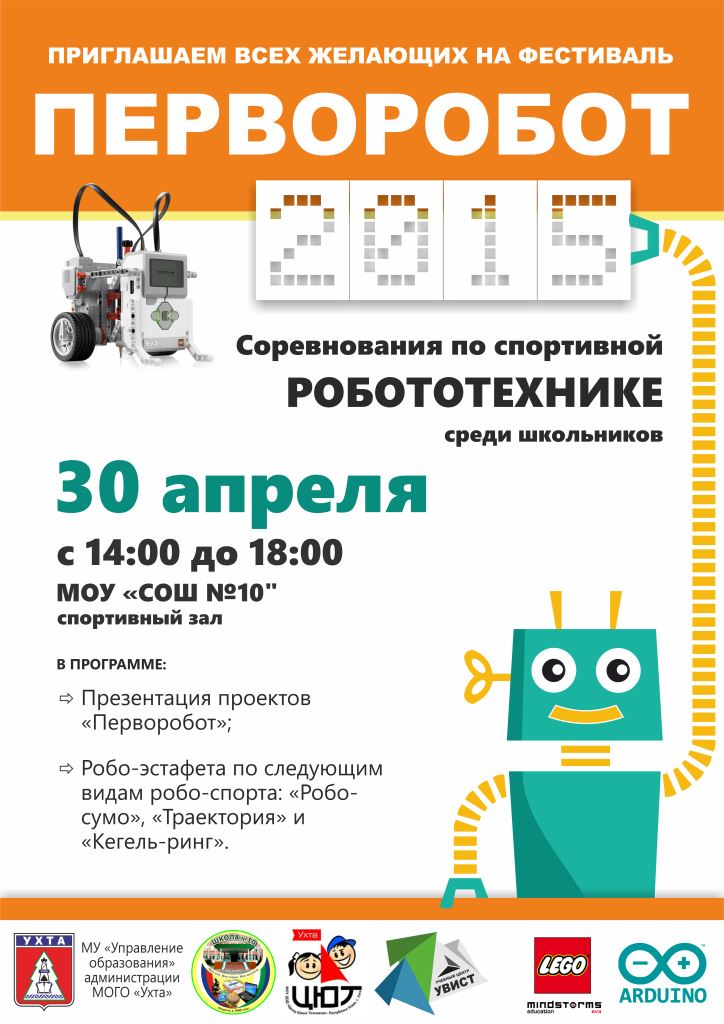 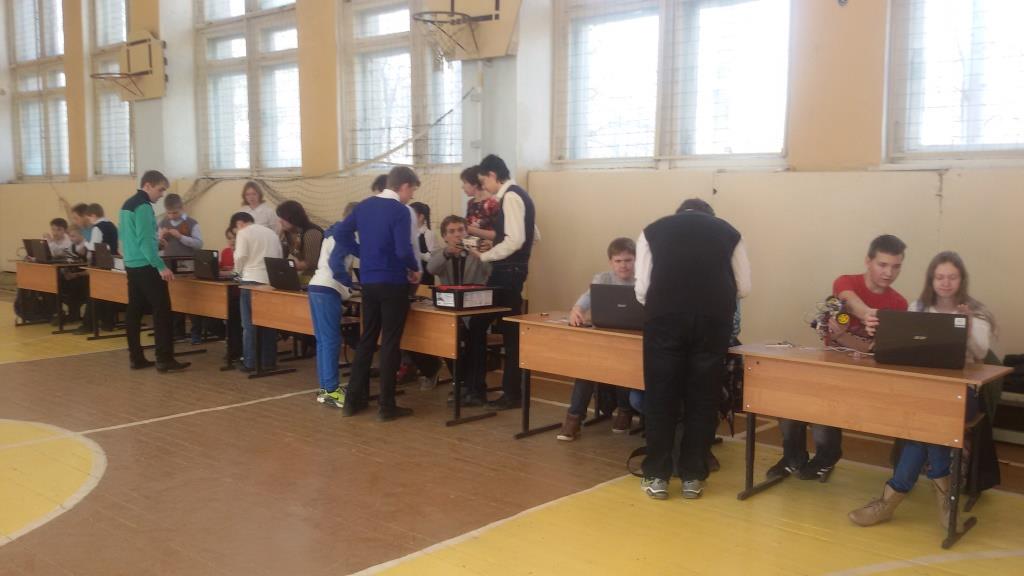 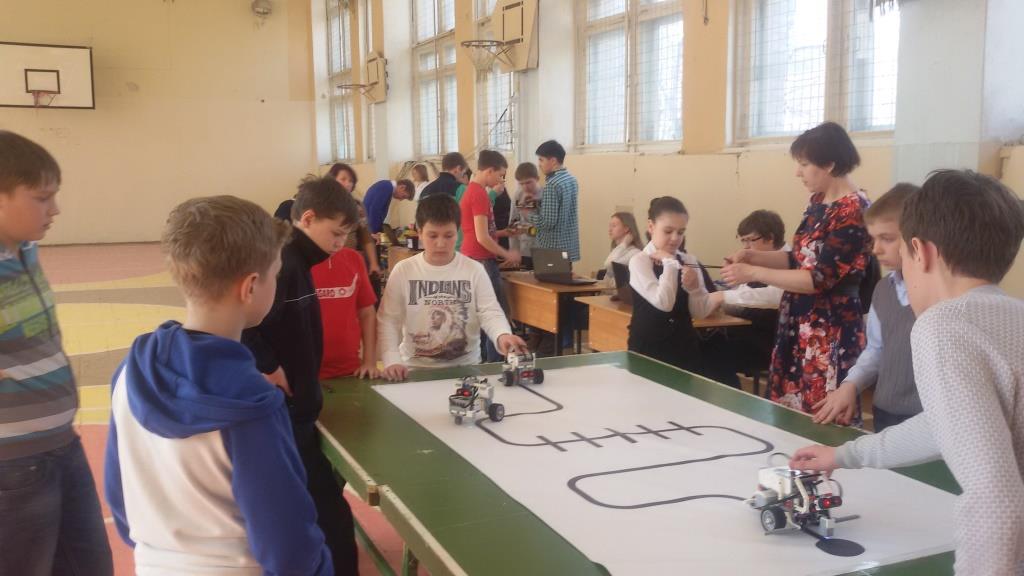 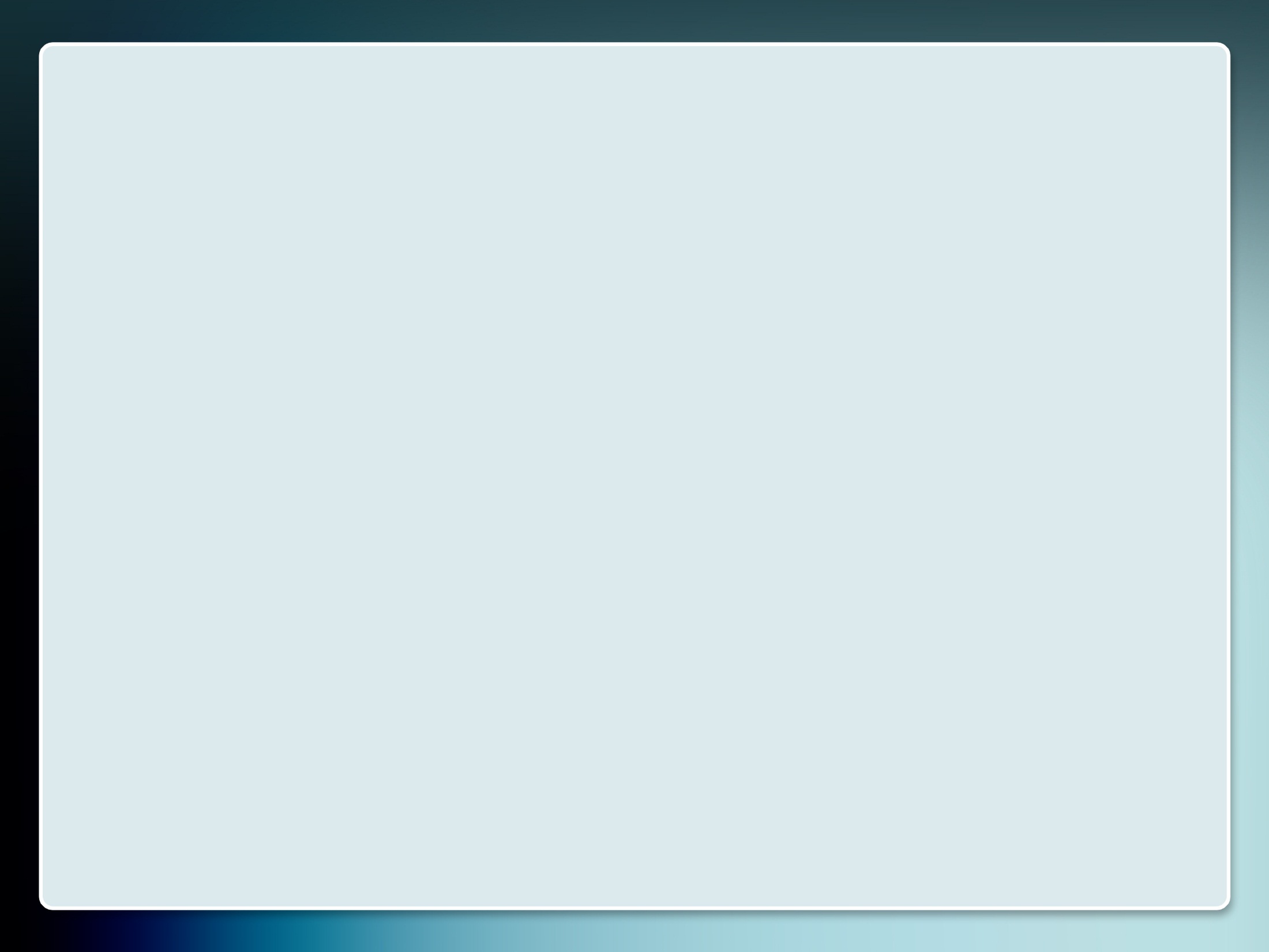 Фестиваль по робототехнике г. Сыктывкар
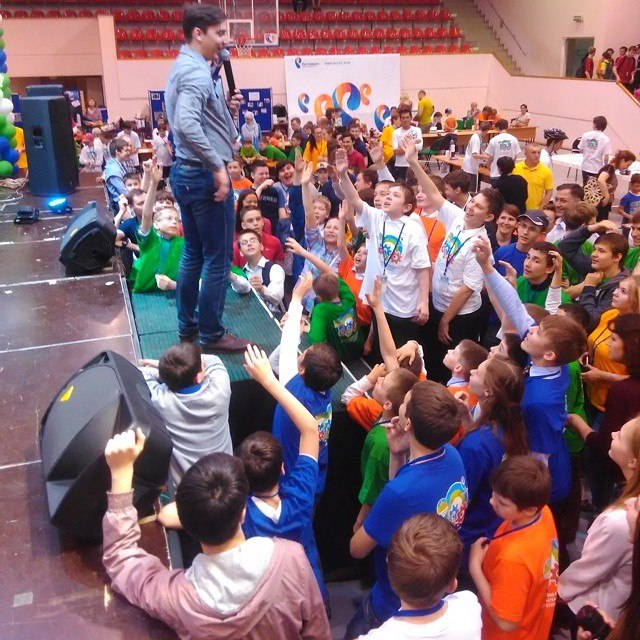 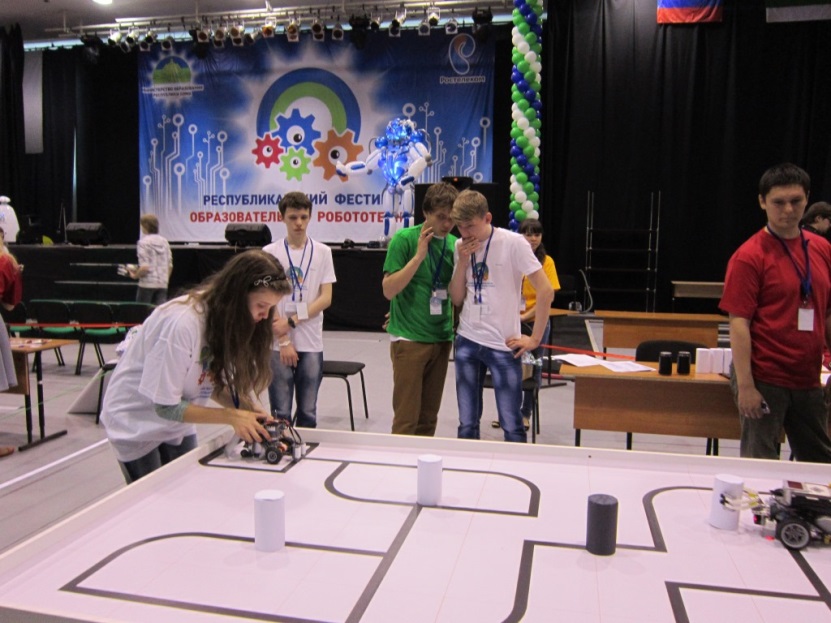 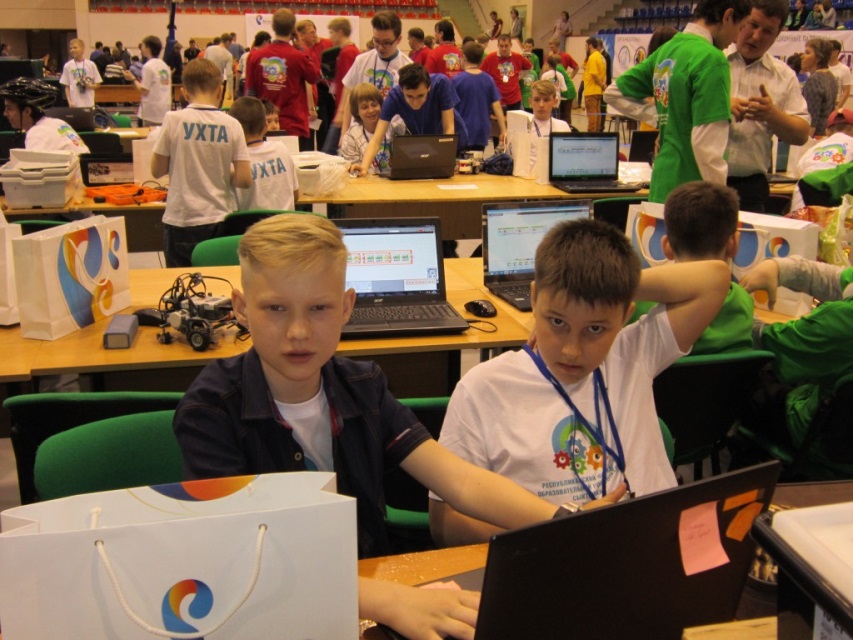 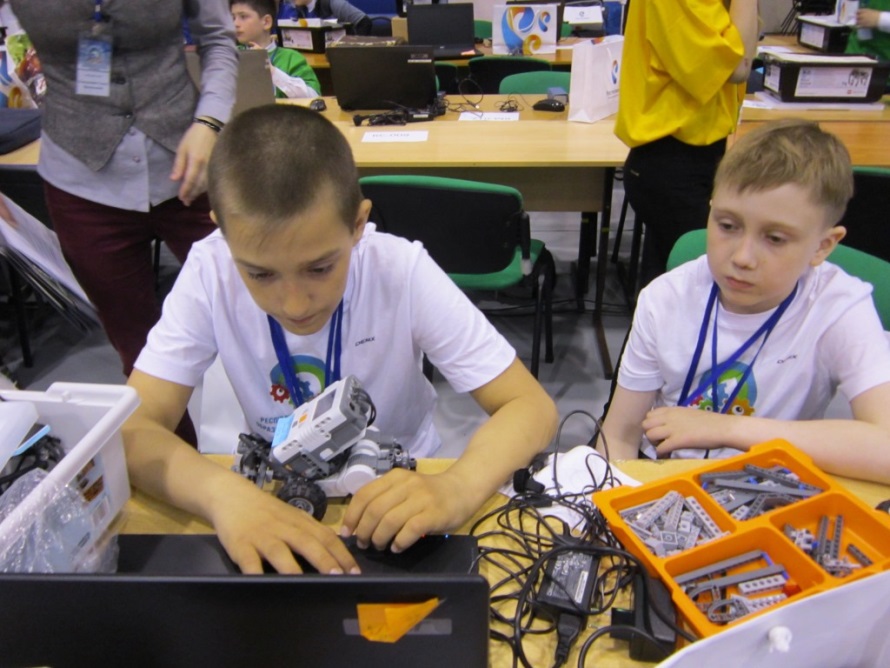 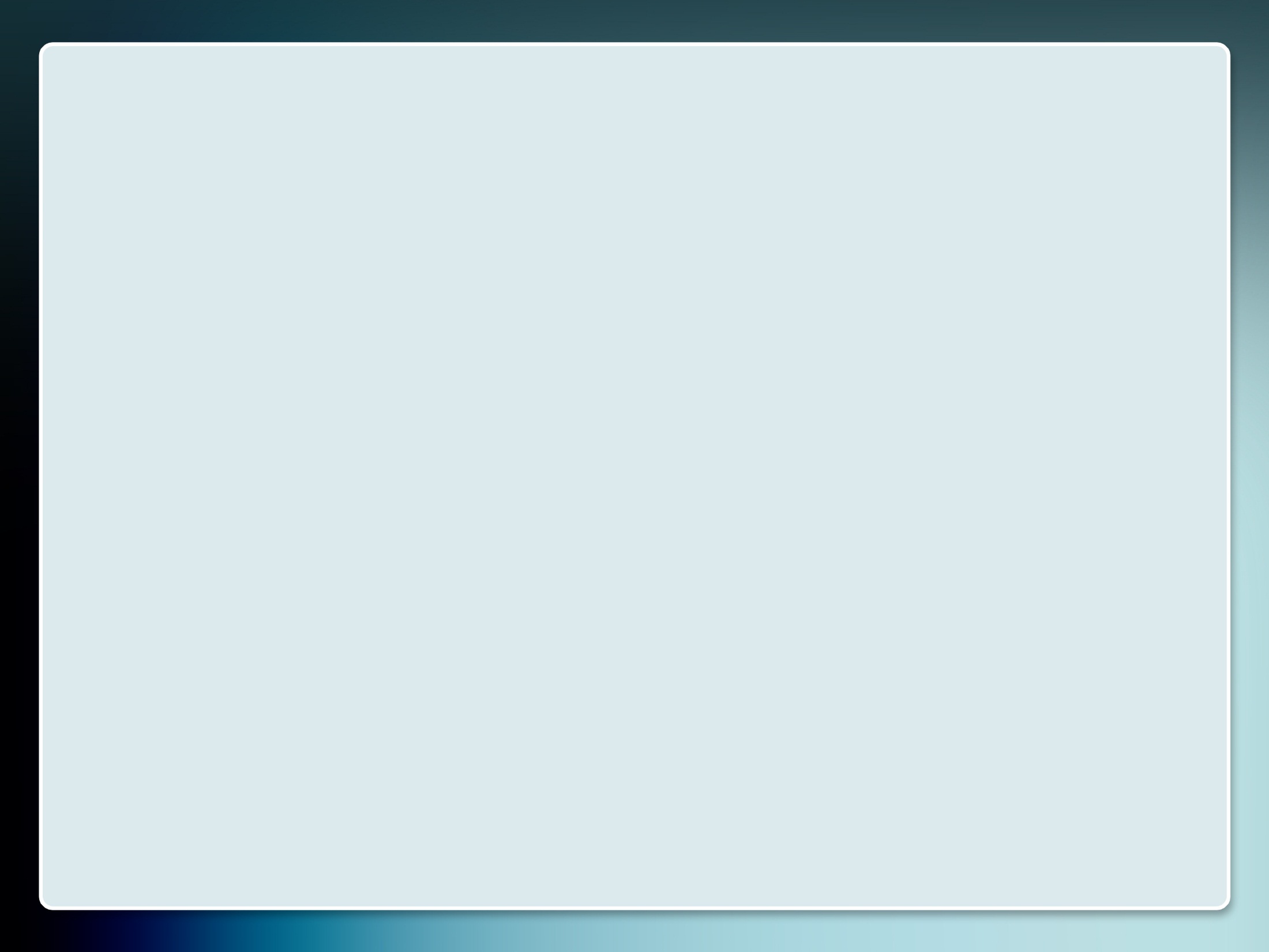 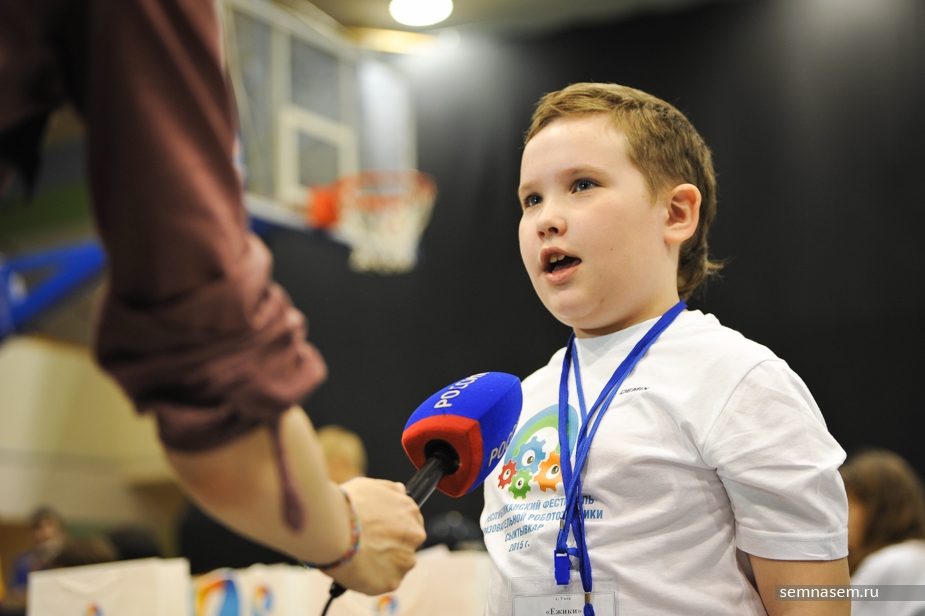 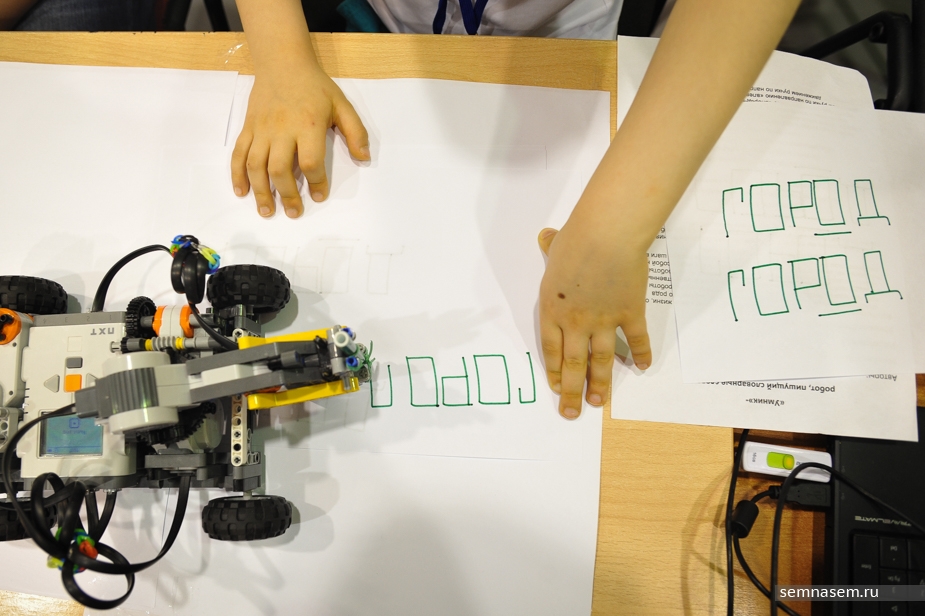 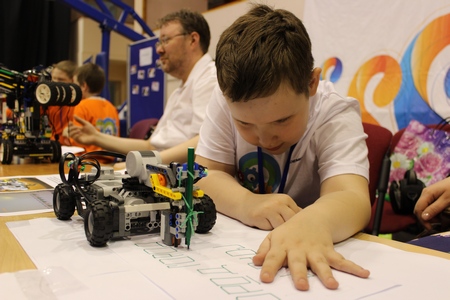 2 место  
в номинации « Конкурс творческих проектов
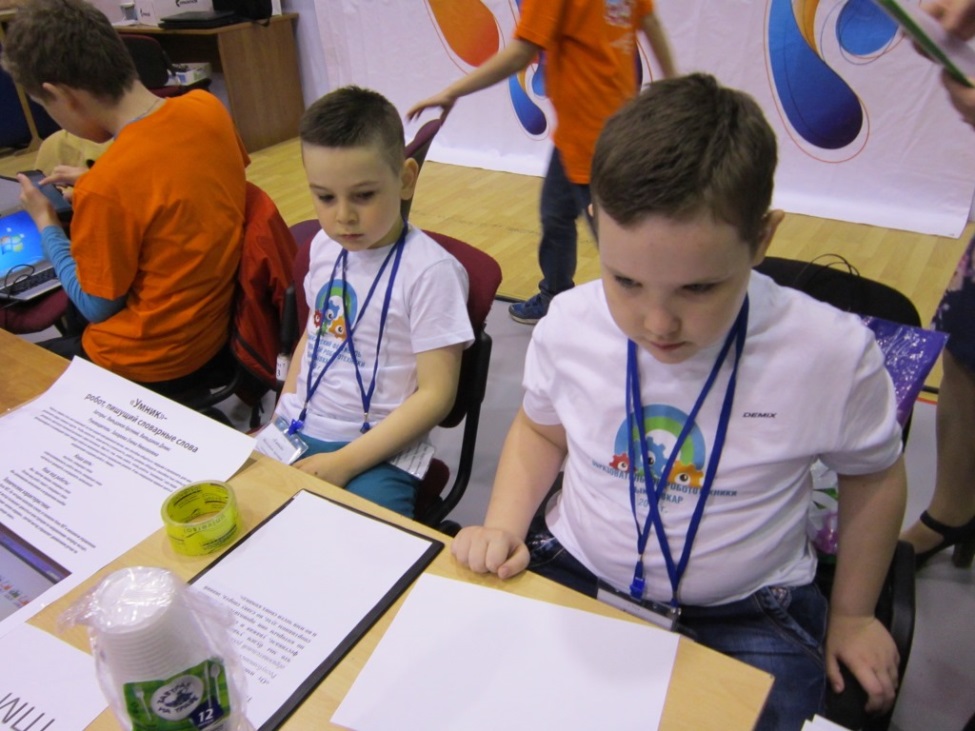 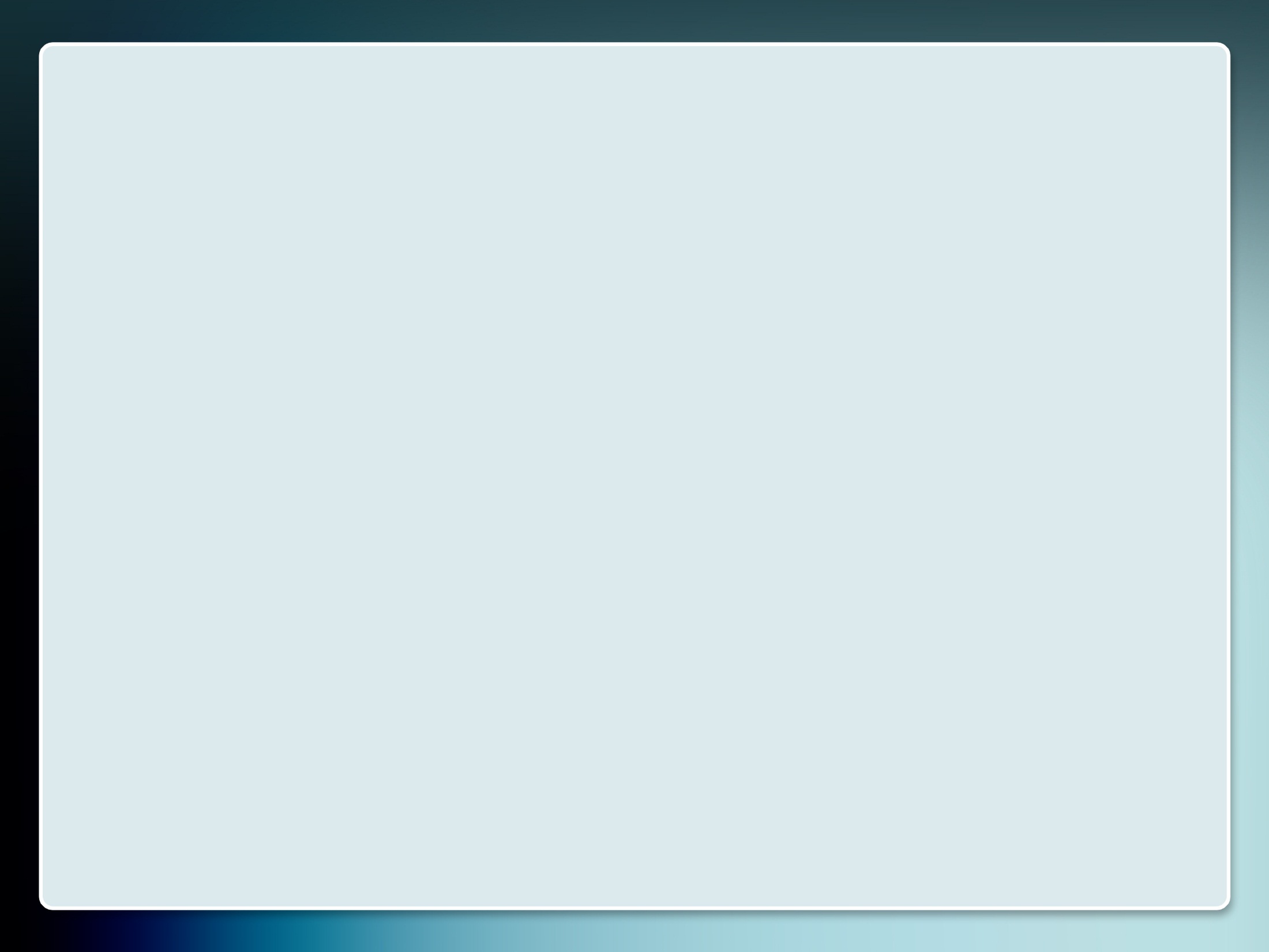 Межрегиональный открытый 
дистанционный турнир по робототехнике г. Архангельск
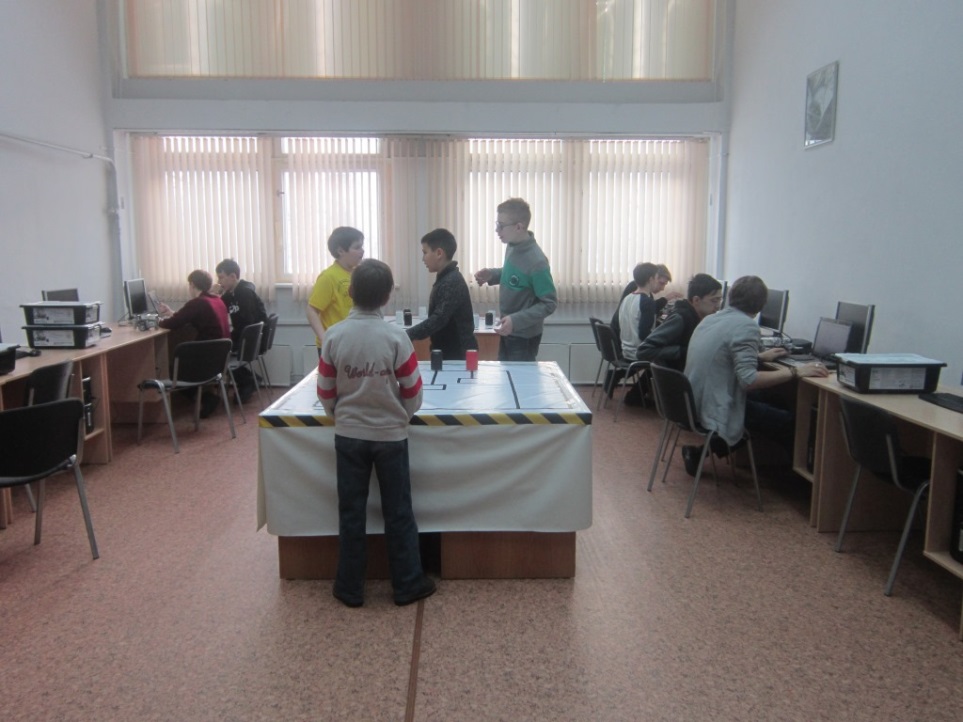 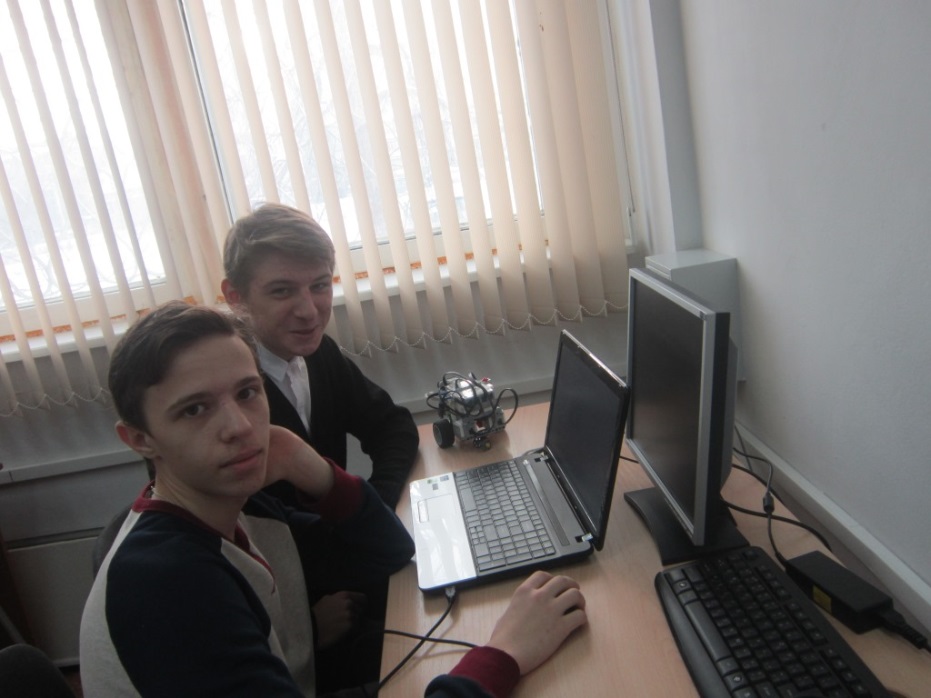 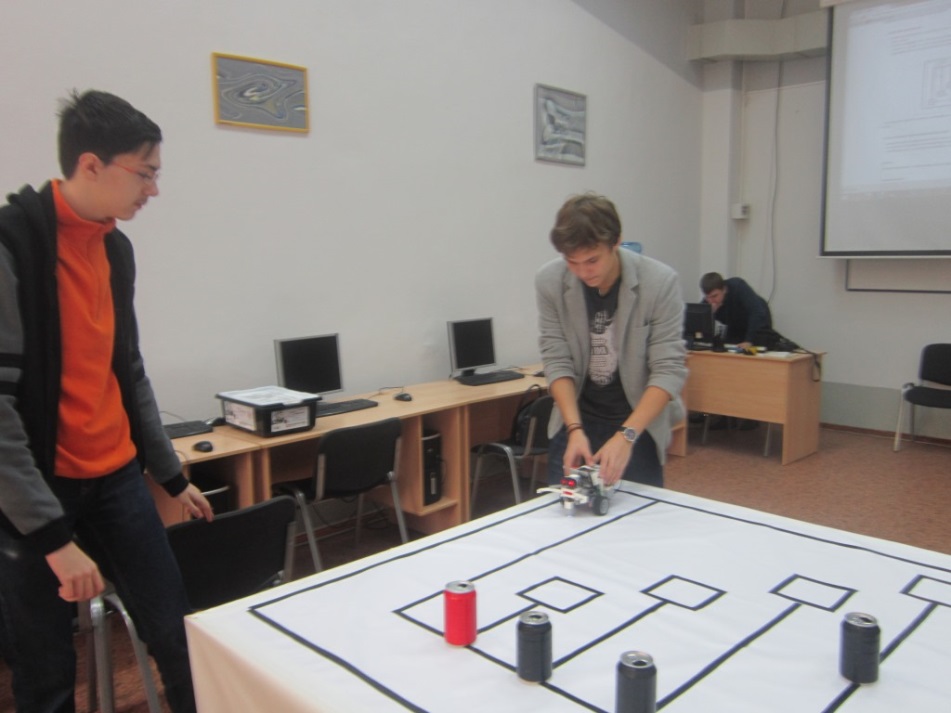 3 место в возрастной категории 
9-11 классы
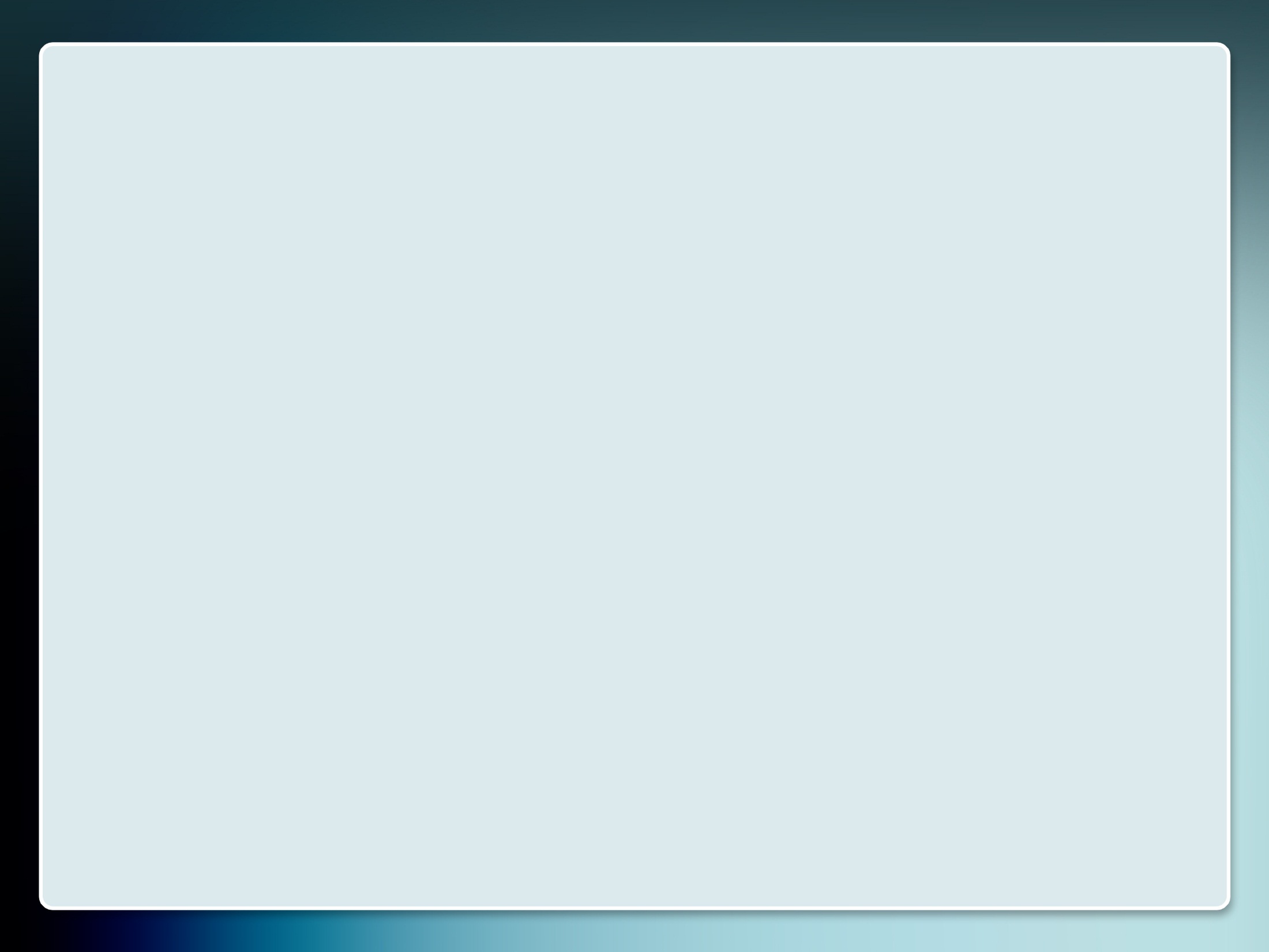 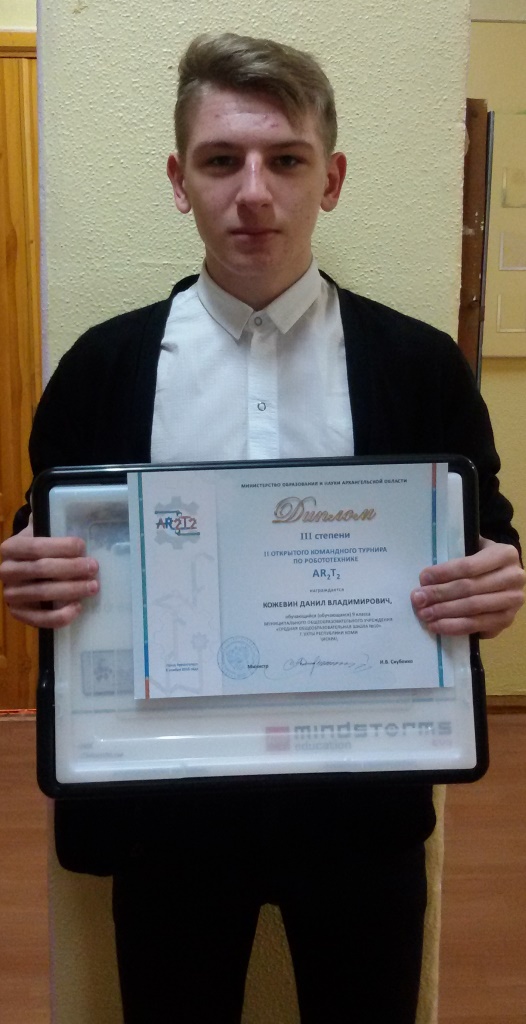 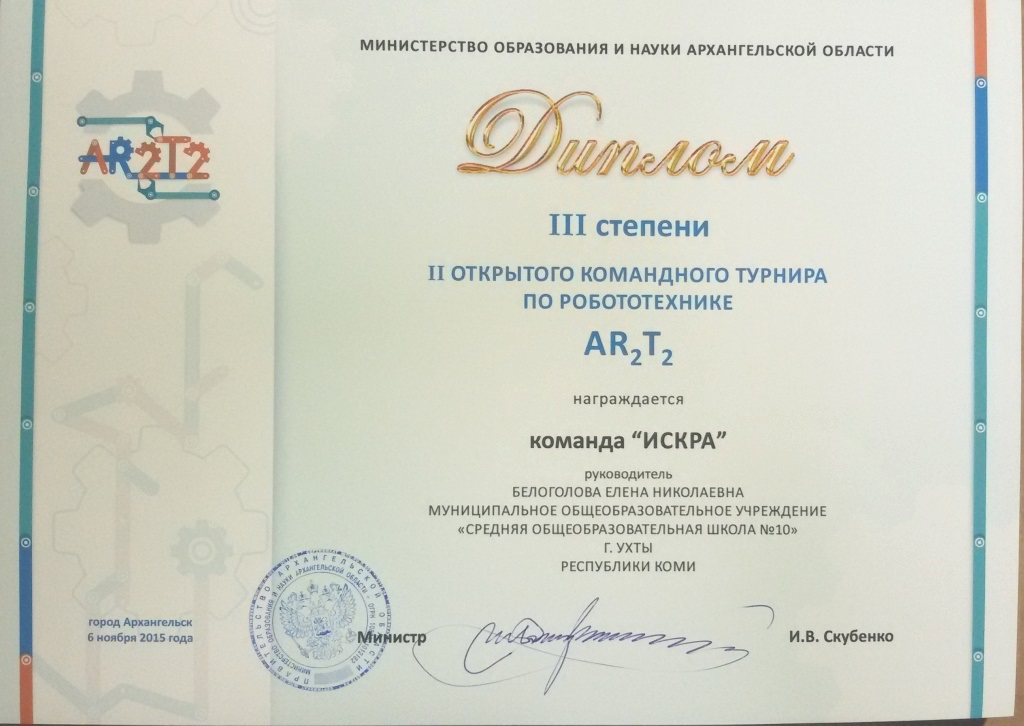 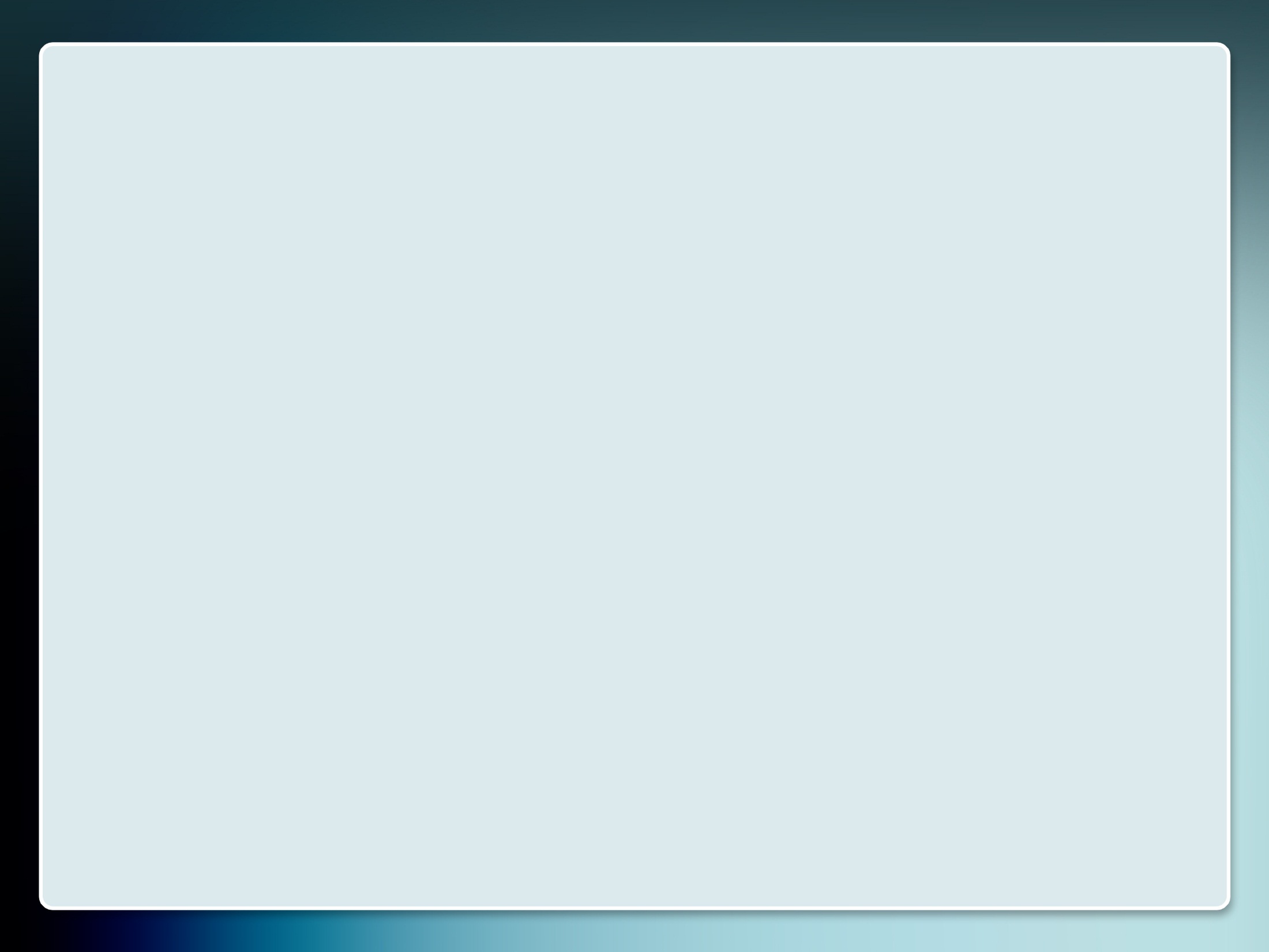 Республиканский семинар 
«Образовательная робототехника в начальной школе»
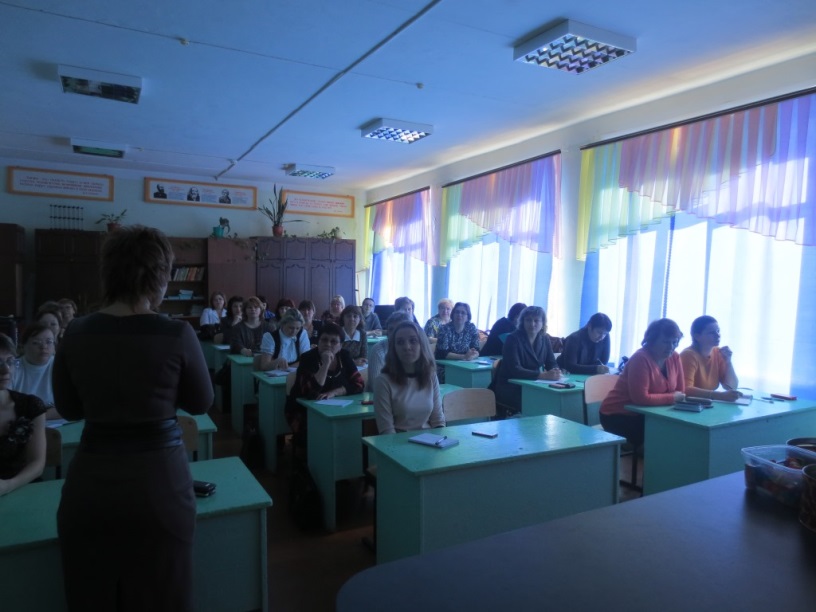 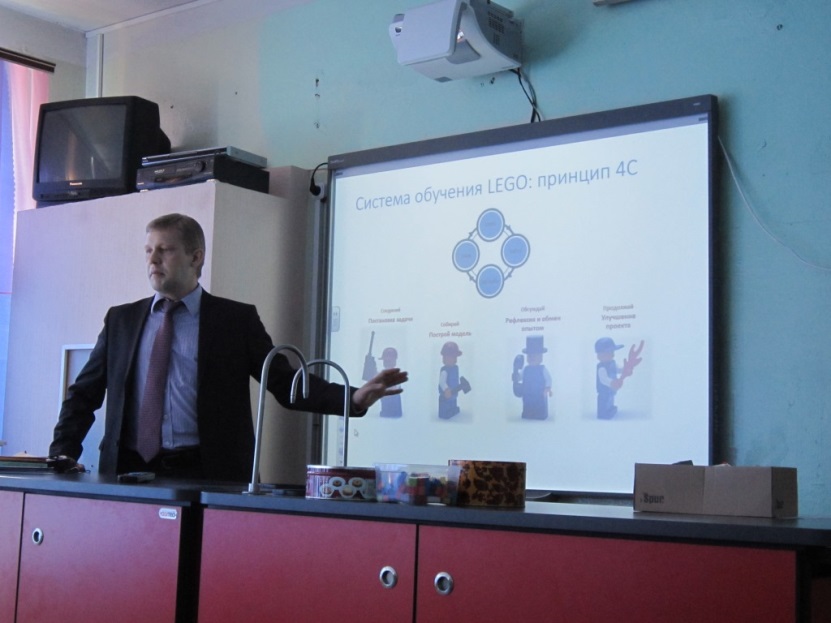 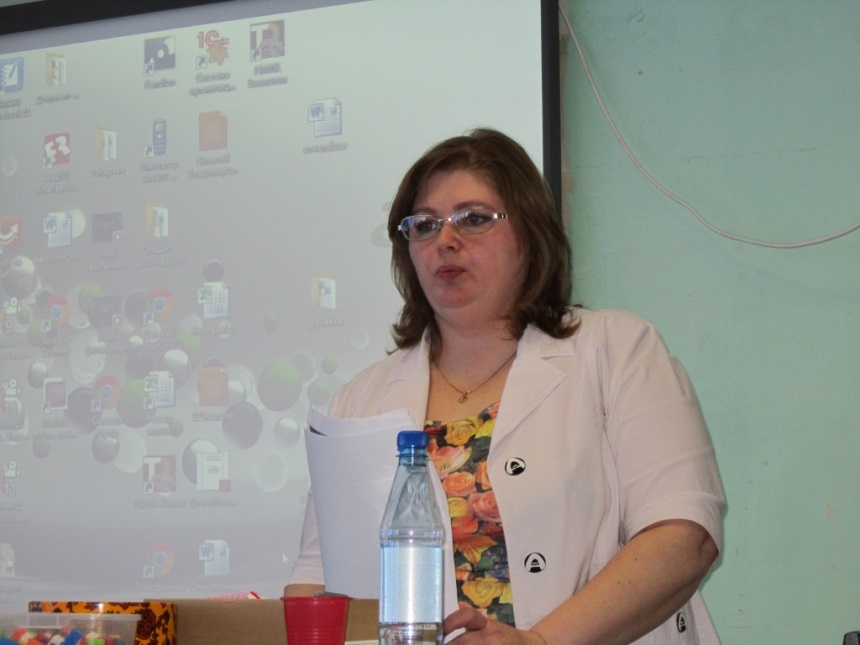 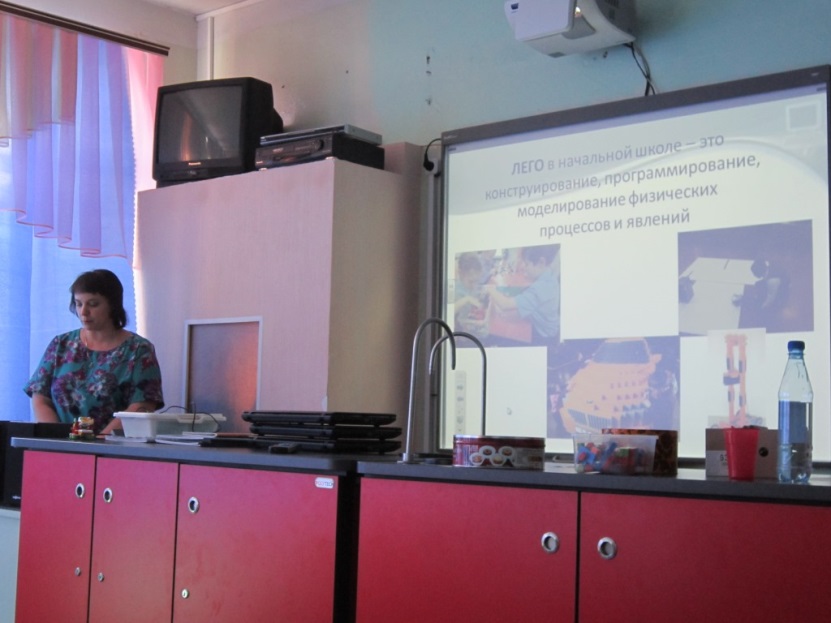 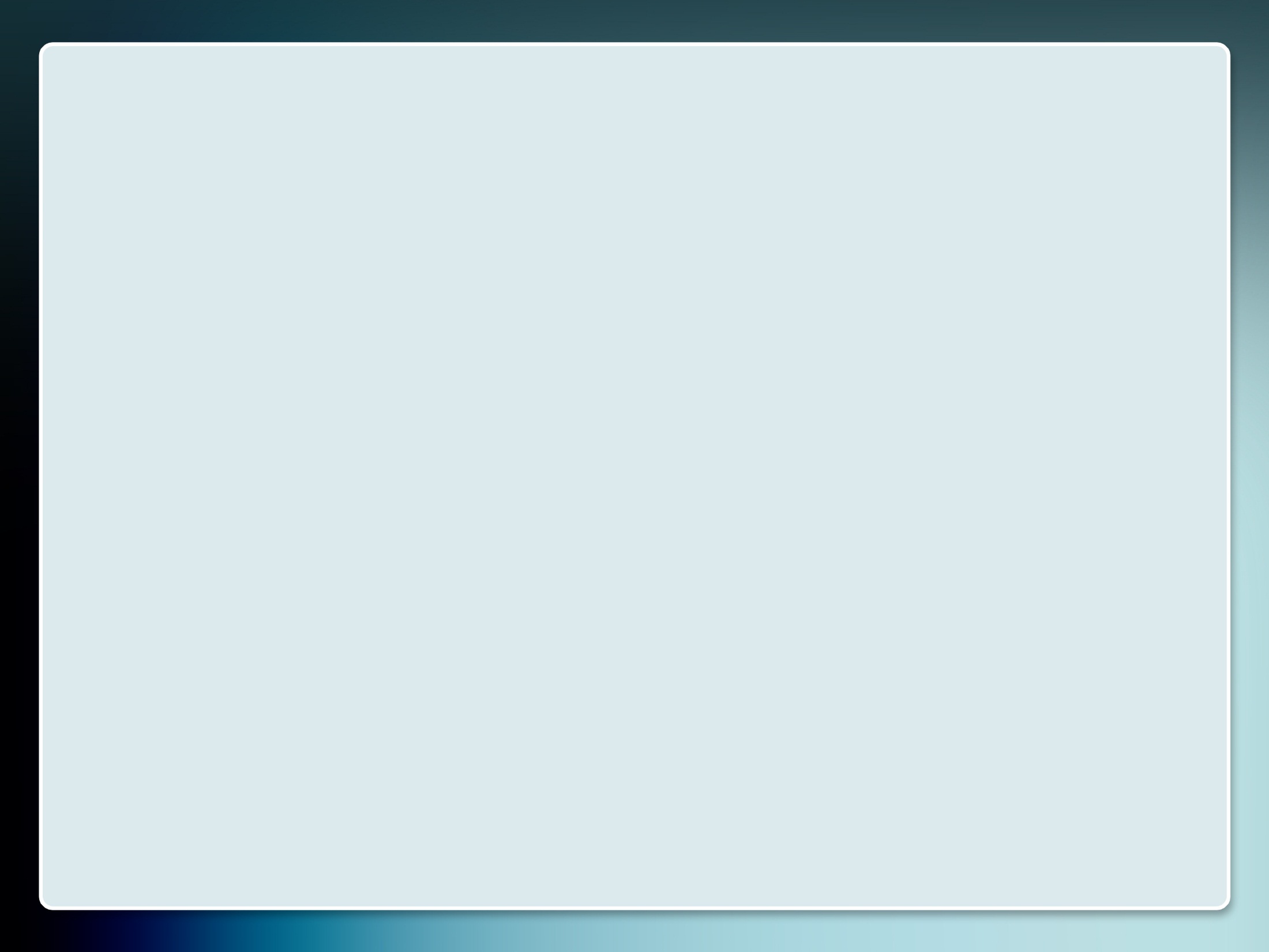 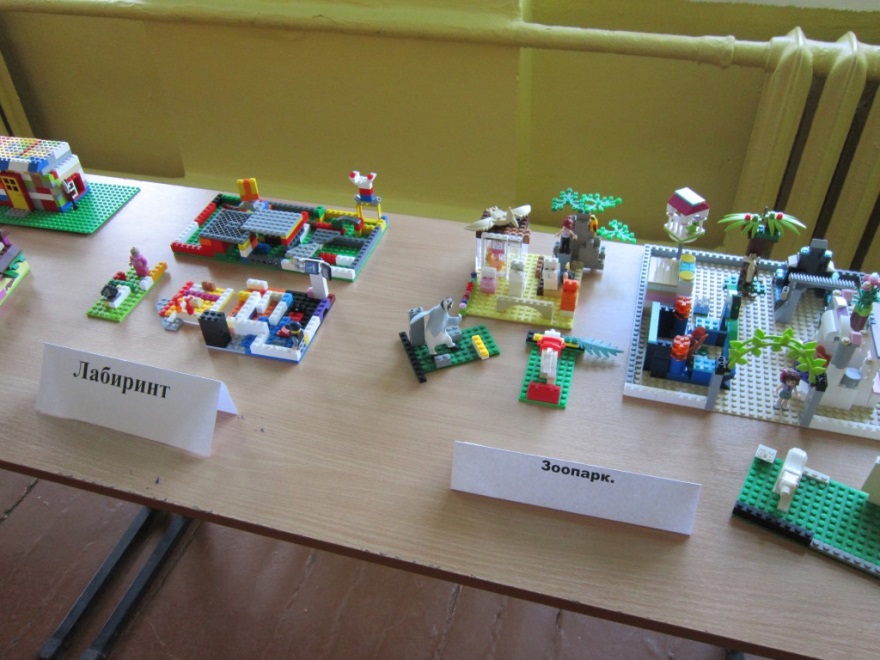 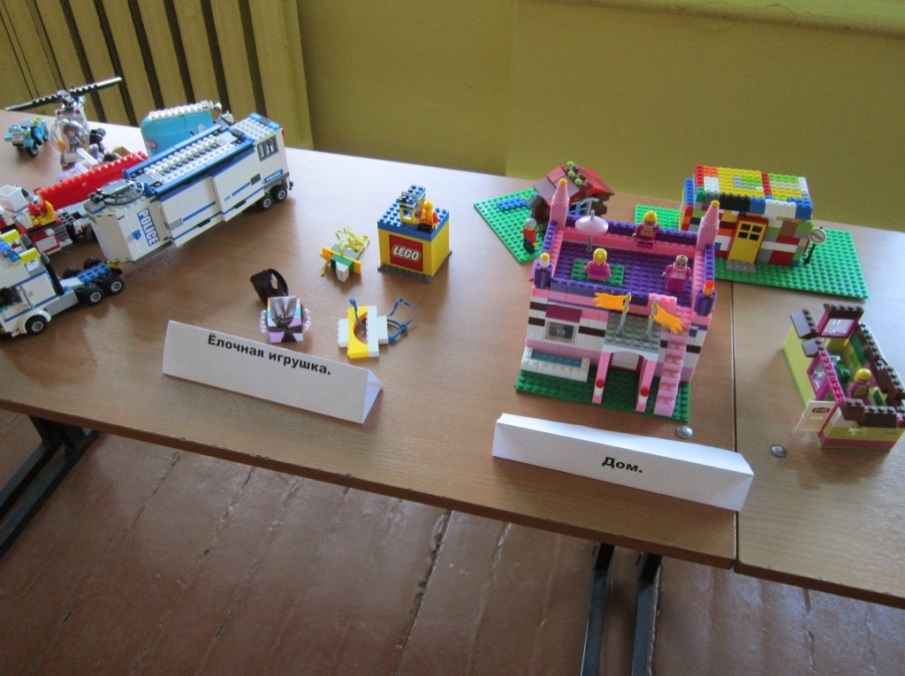 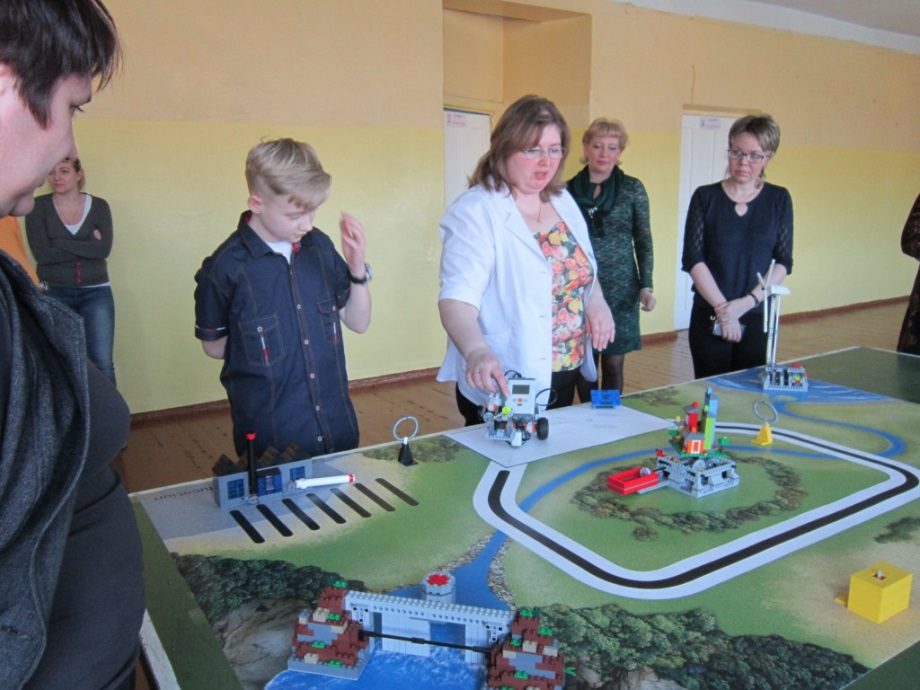 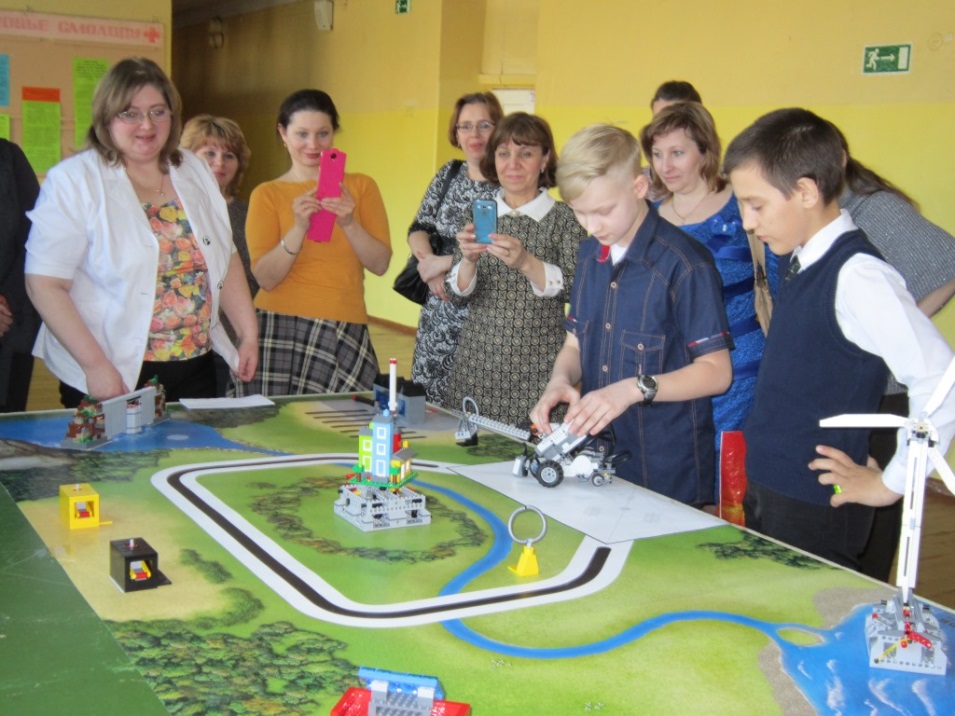 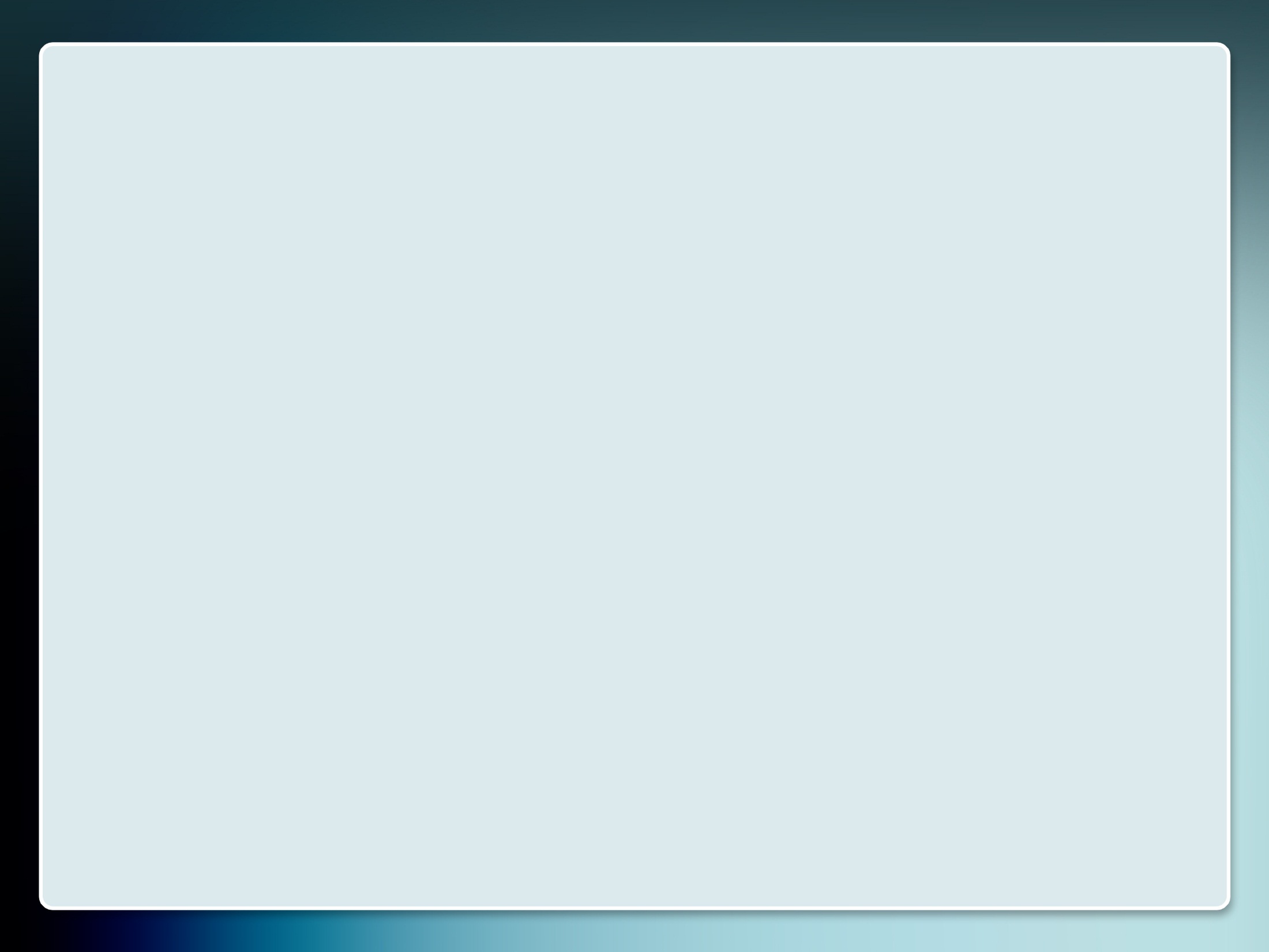 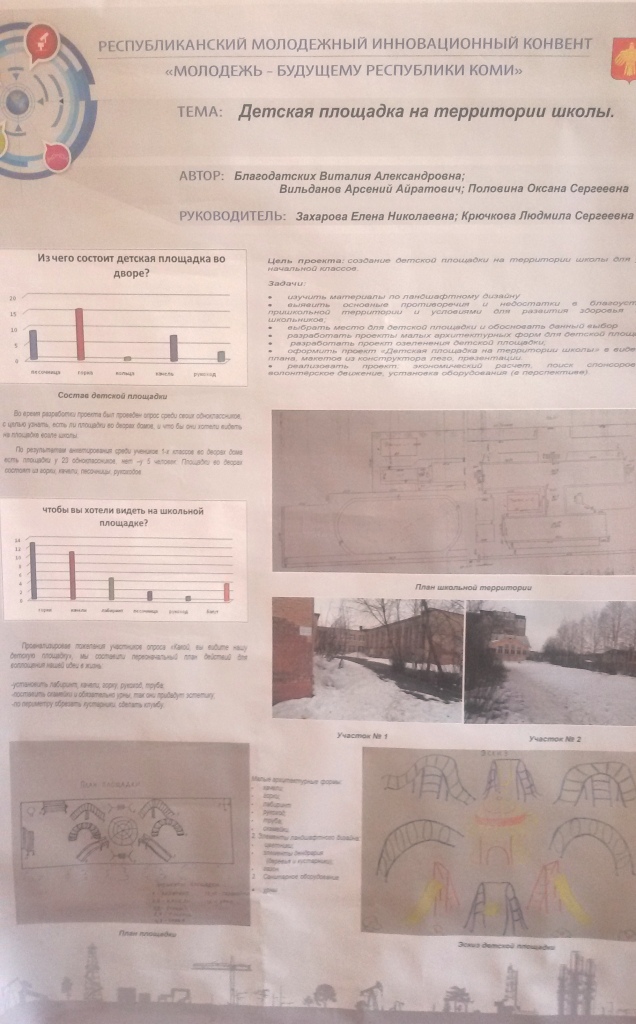 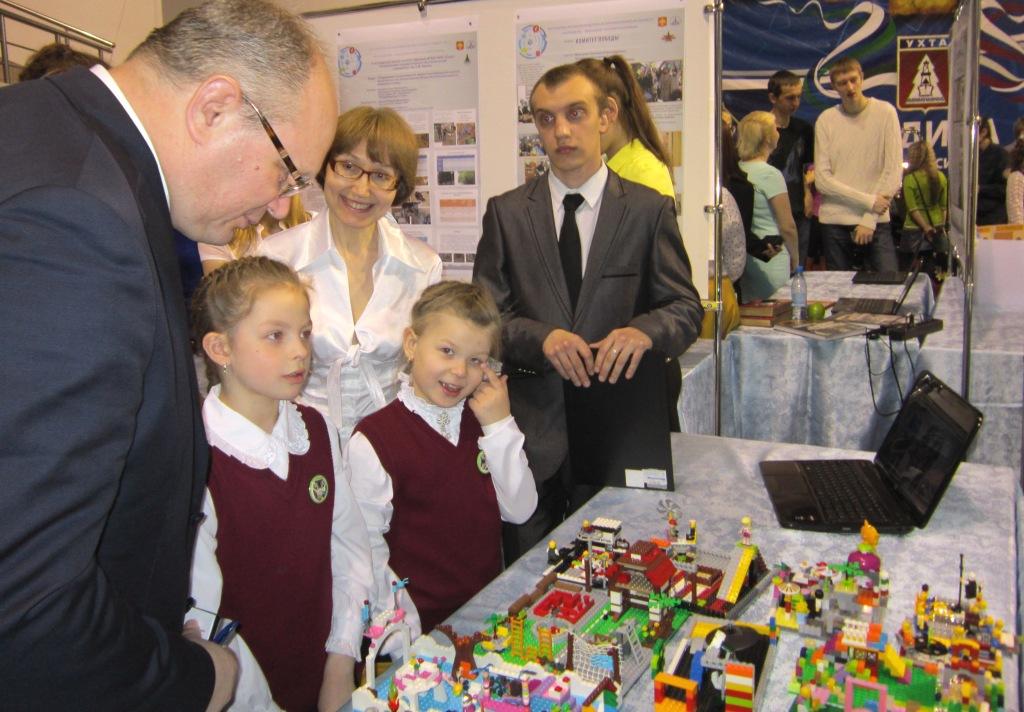 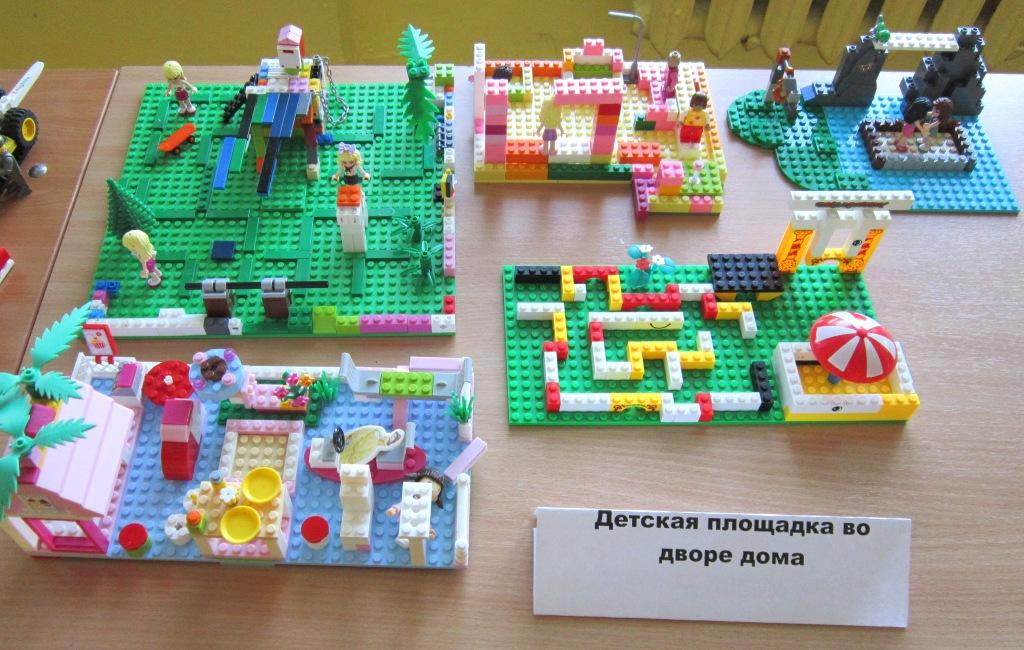 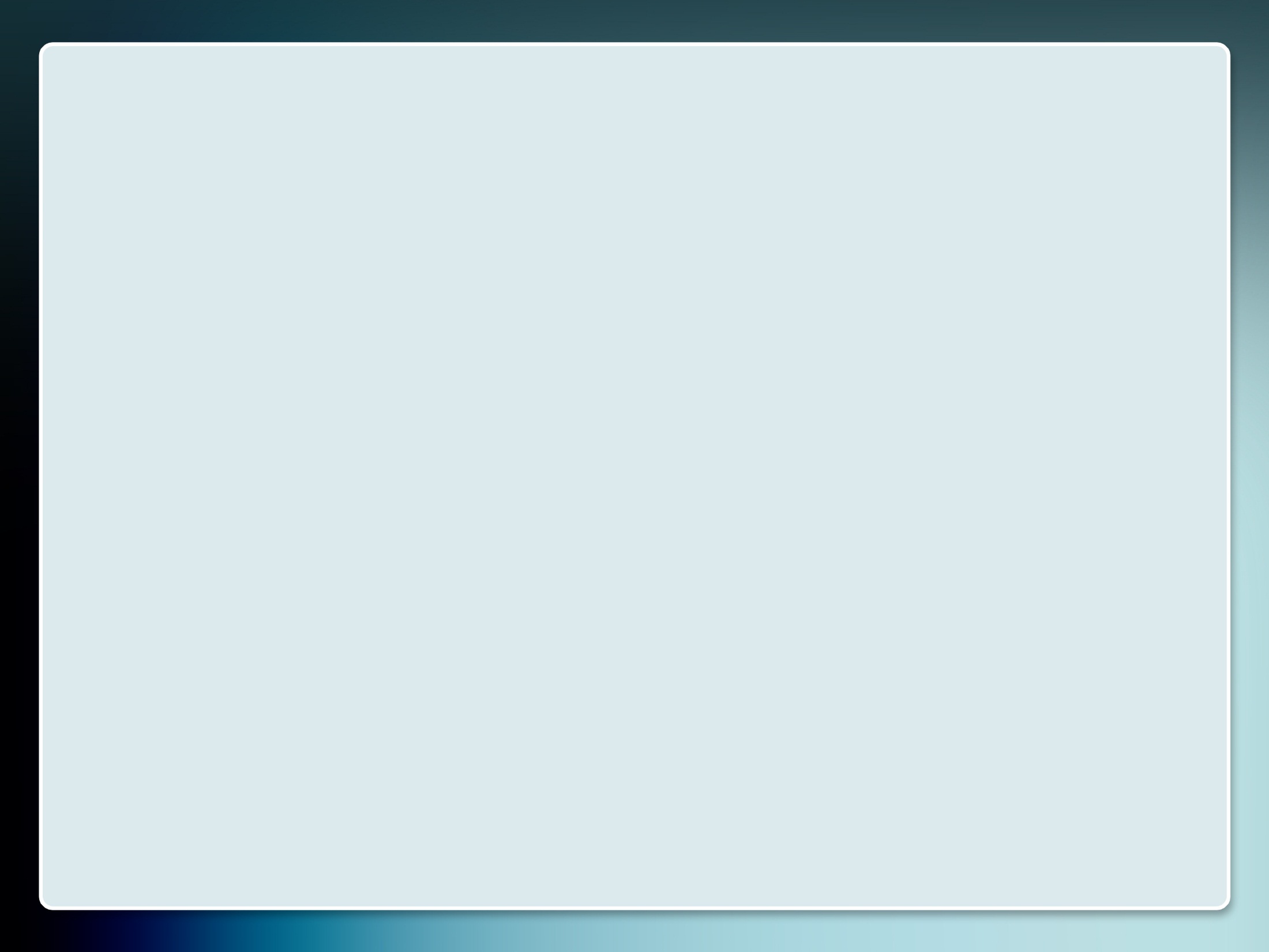